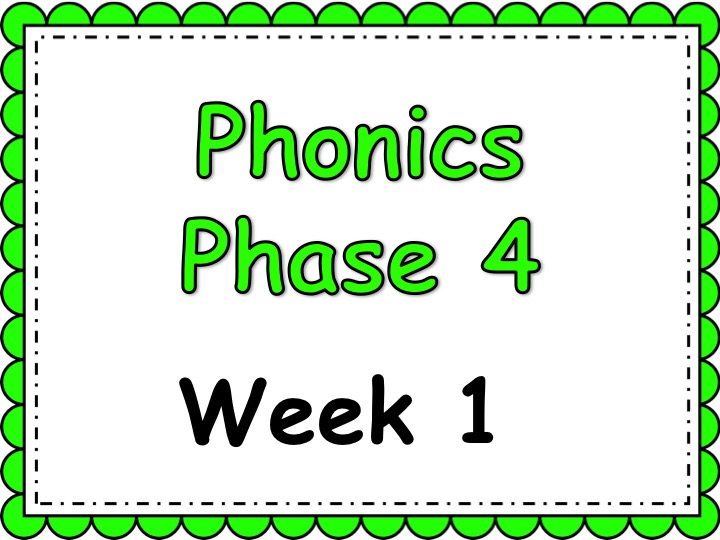 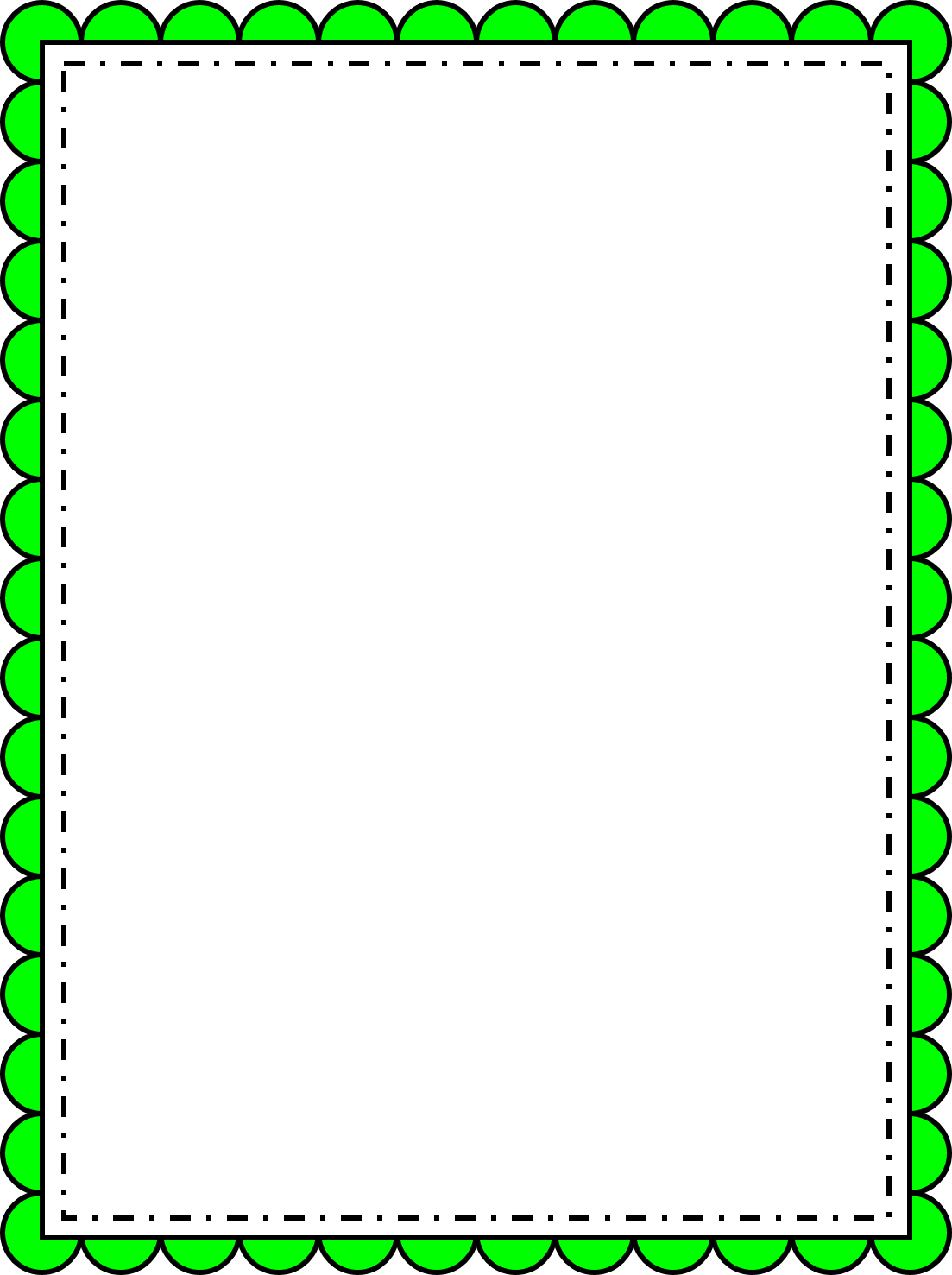 Week 1 Objectives:
Practise recognition and recall of Phase Two and Three graphemes and reading and spelling CVC words 
Teach and practise reading CVCC words
Teach and practise spelling CVCC words
Teach reading the tricky words said, so
Teach spelling the tricky words he, she, we, me, be
Practise reading and spelling high-frequency words
Practise reading sentences 
Practise writing sentences
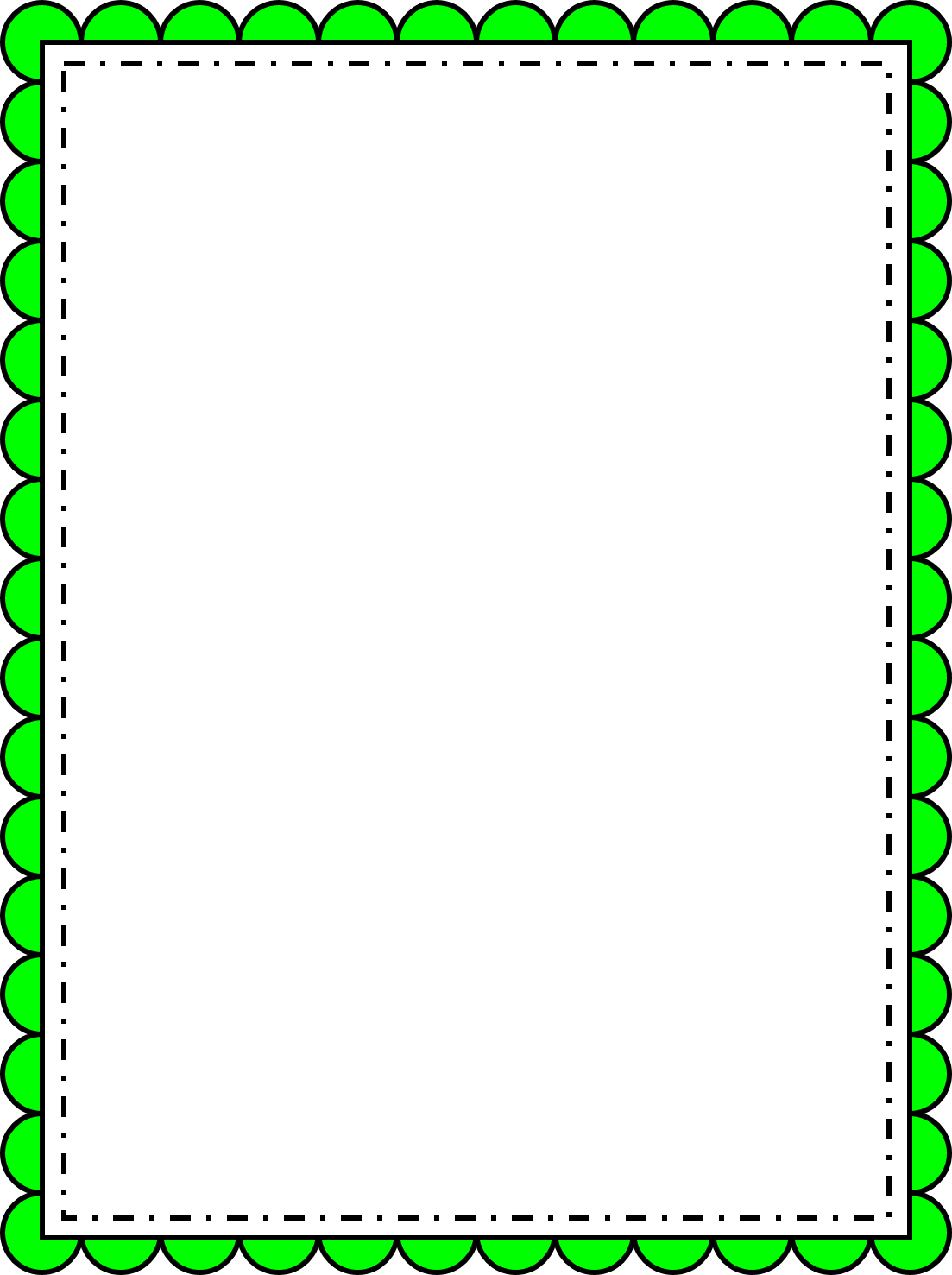 Phase 4: Week 1
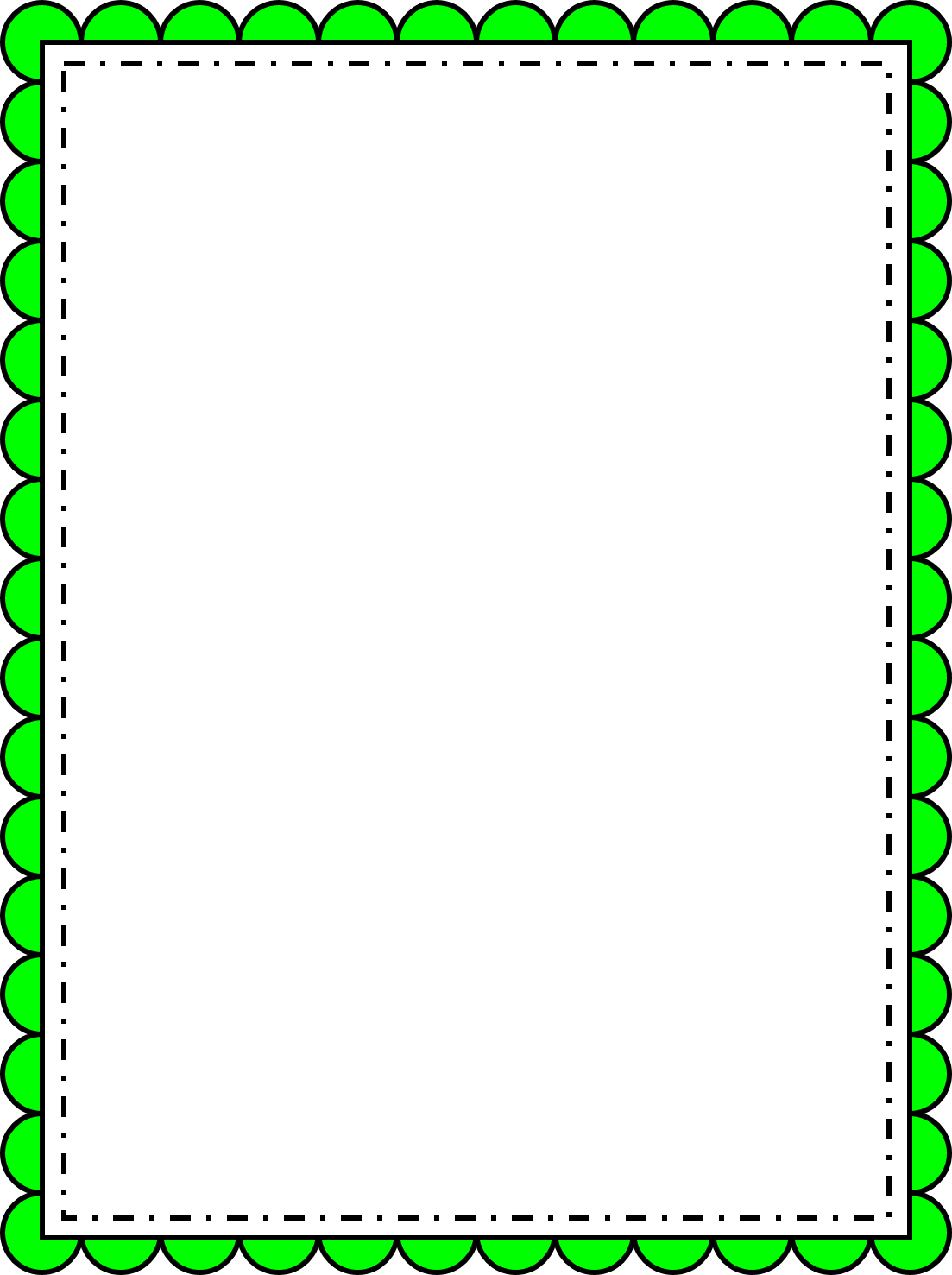 Day 1
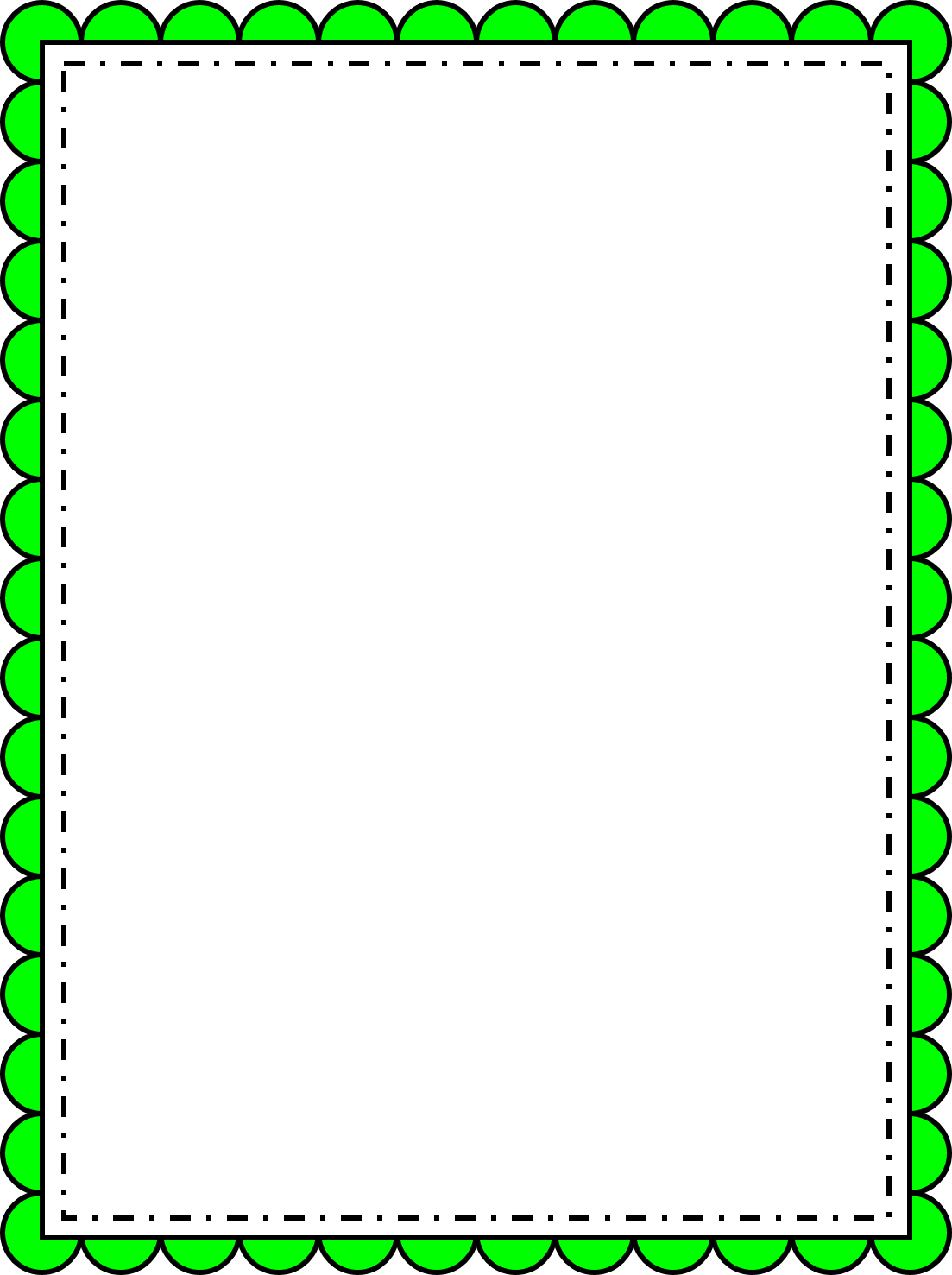 revisit
Can you remember these tricky words?
the to I go no
he she me be
we was you all
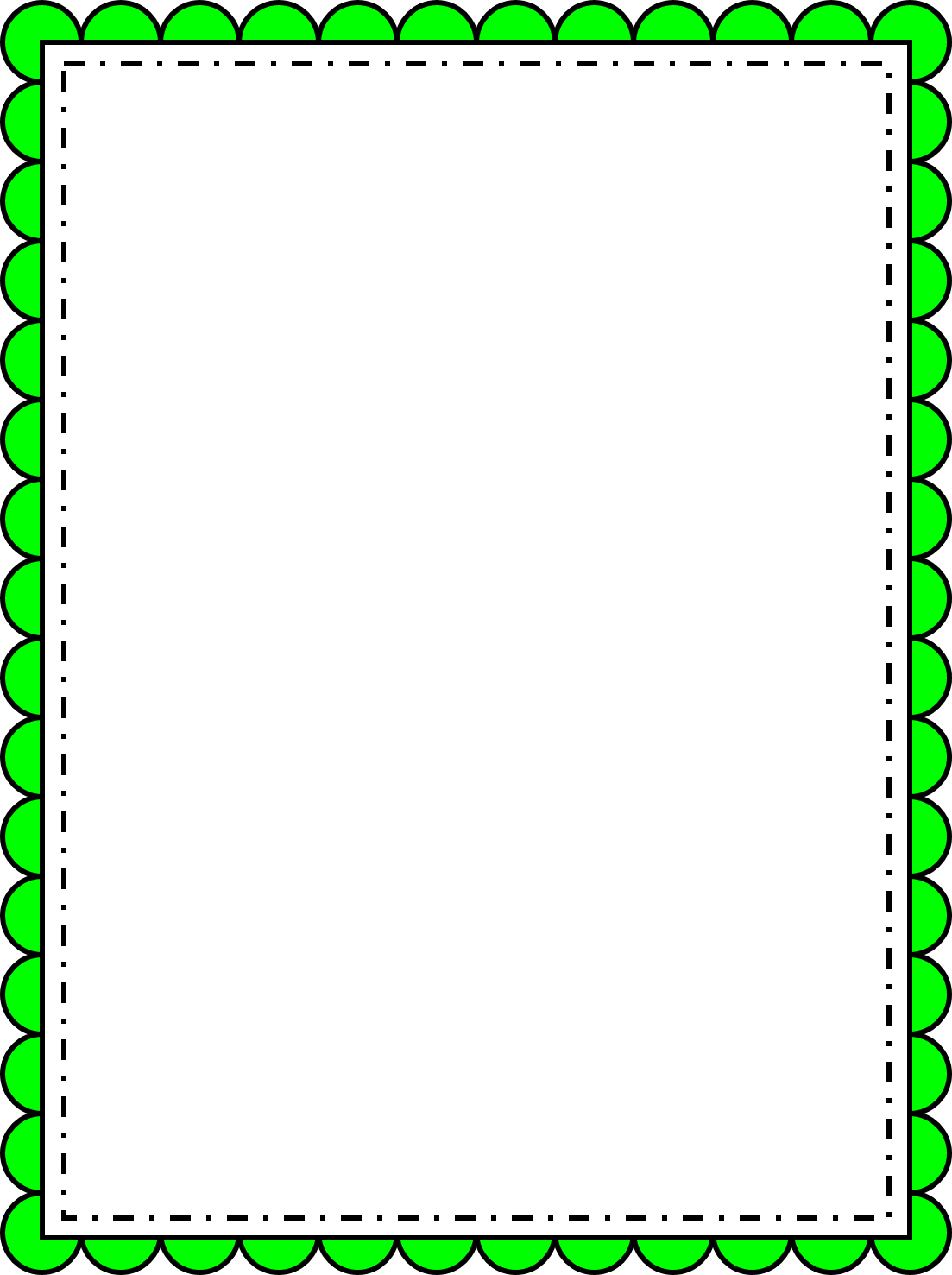 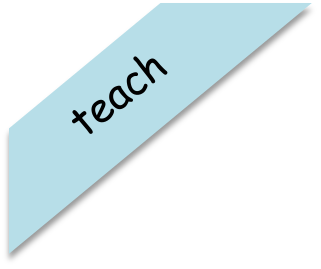 There are two tricky words to learn this week. The first is quite easy. The ‘s’ sound is pronounced as normal. The ‘o’ says its letter name.
so
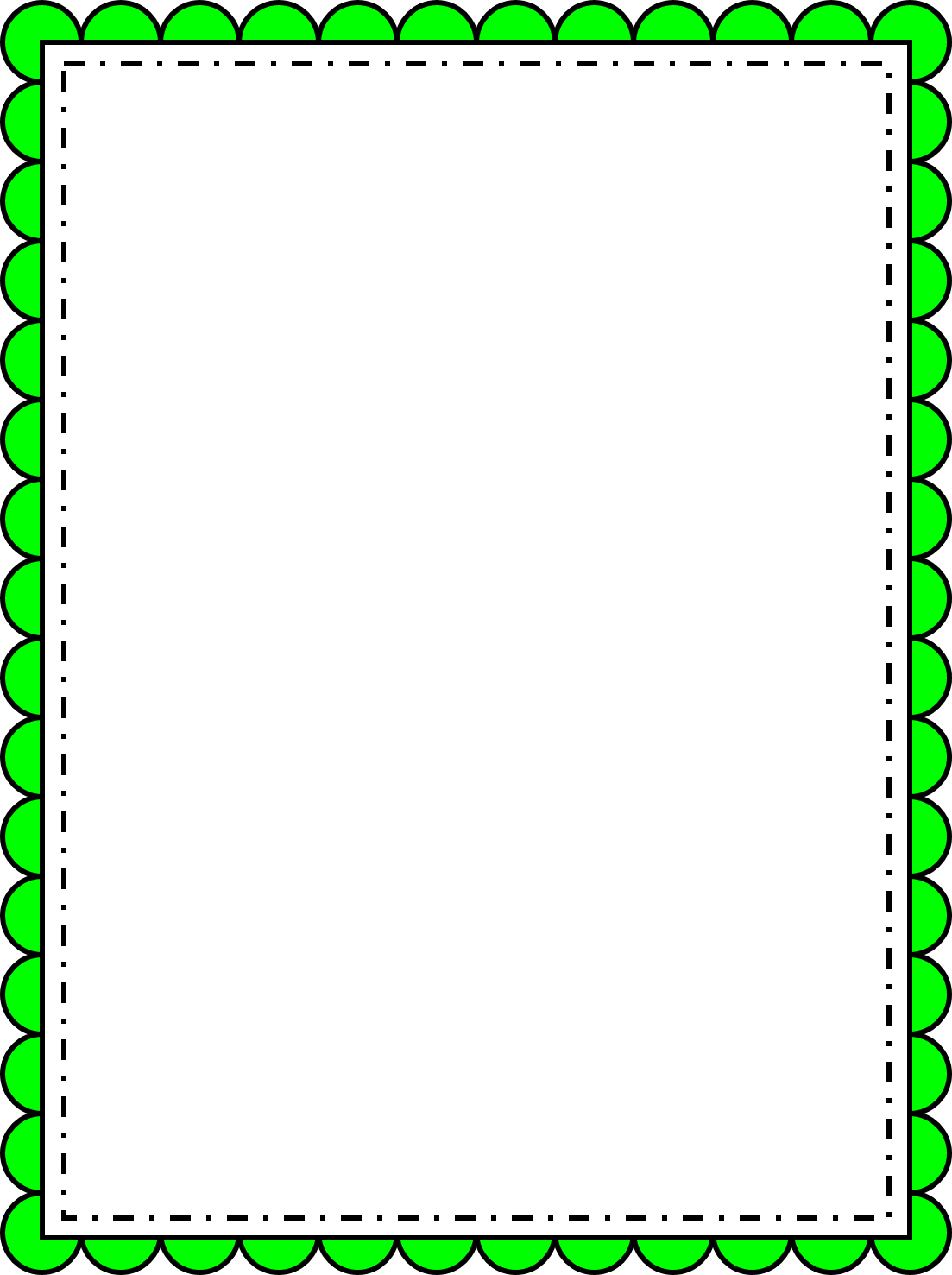 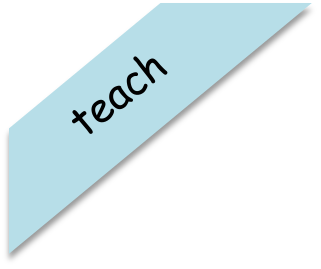 The next tricky word is a bit more tricky.
said
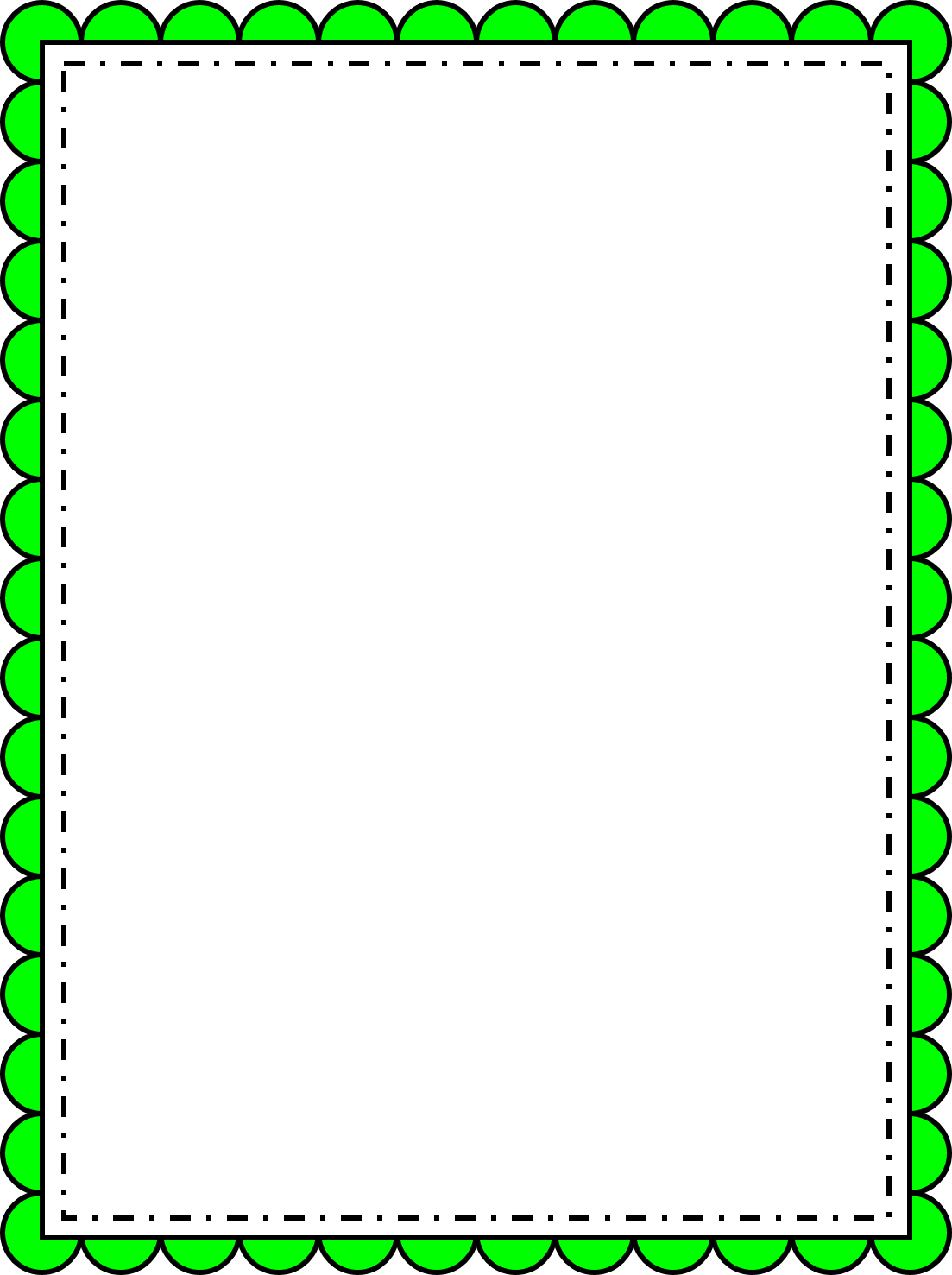 Can you think of some  sentences using ‘so’ and ‘said’?
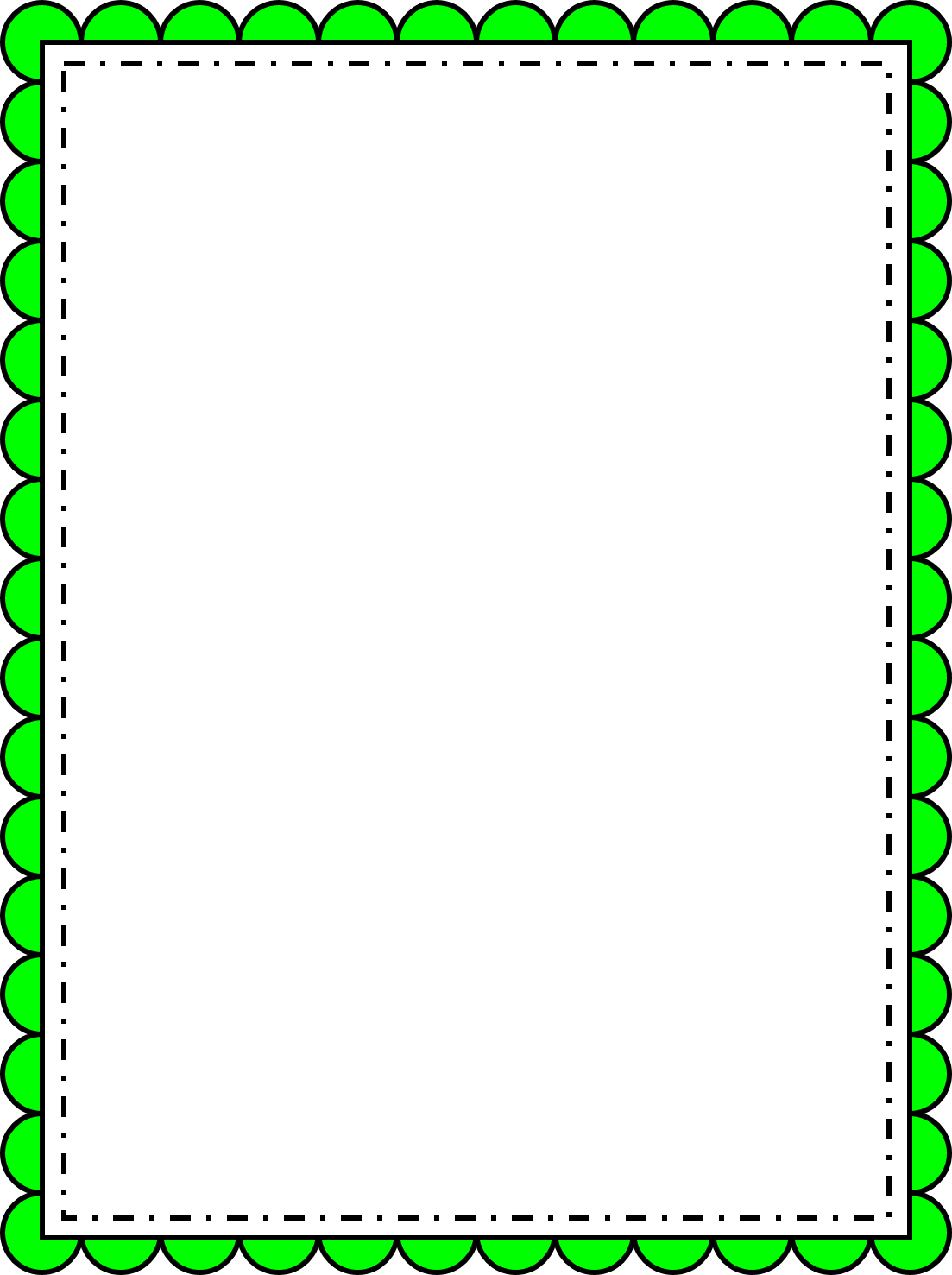 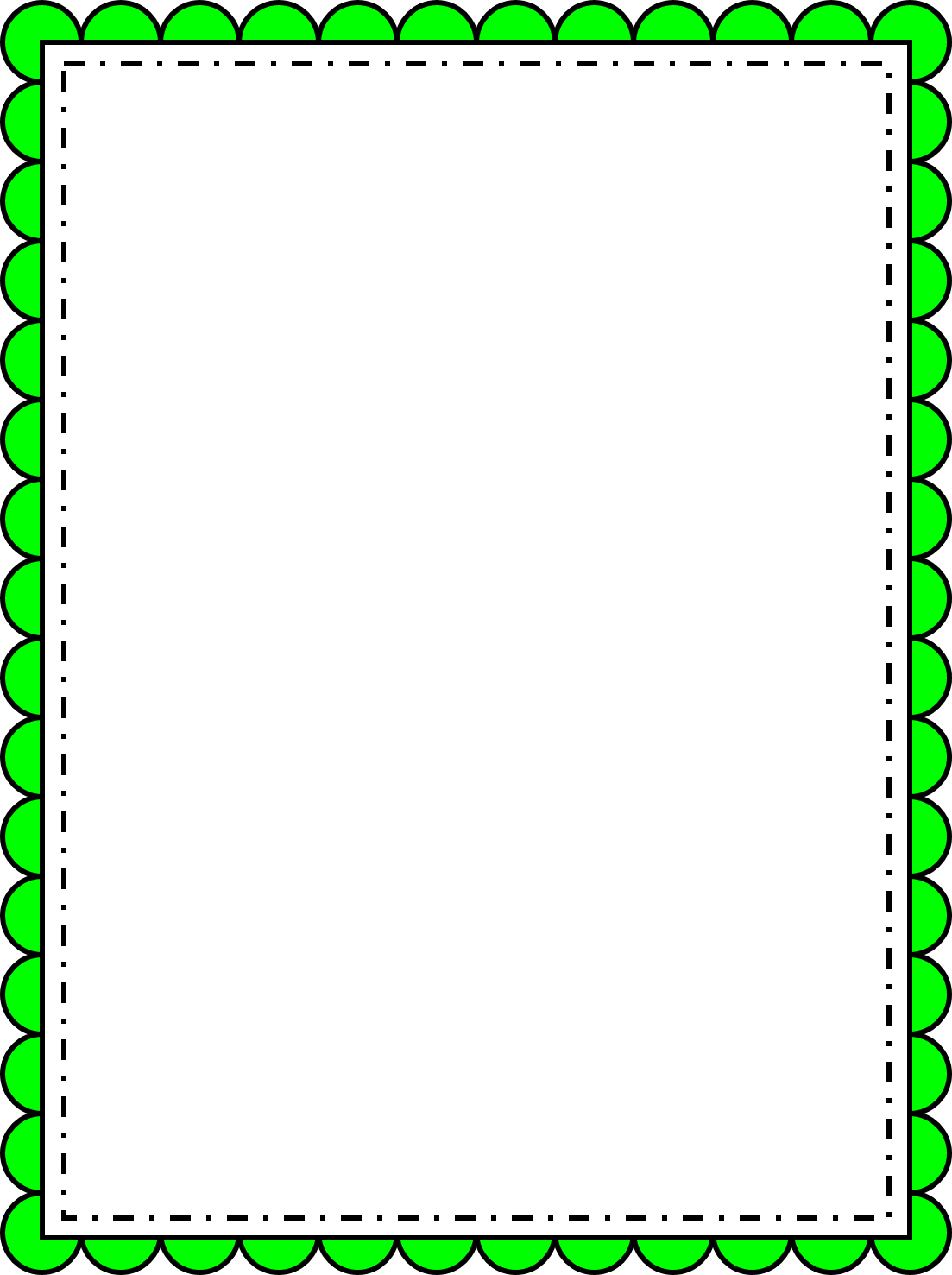 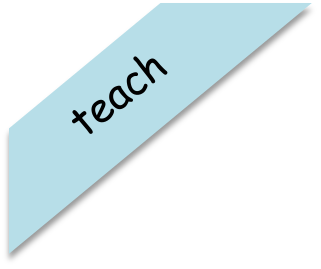 Today, we will learn about vowels. These are special letters as every word we use has at least one vowel in them. The vowels can either make a short or a long sound. (Sometimes the letter y acts as a vowel like in the word fly)
a e i o u
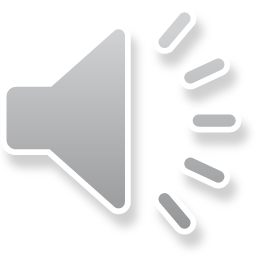 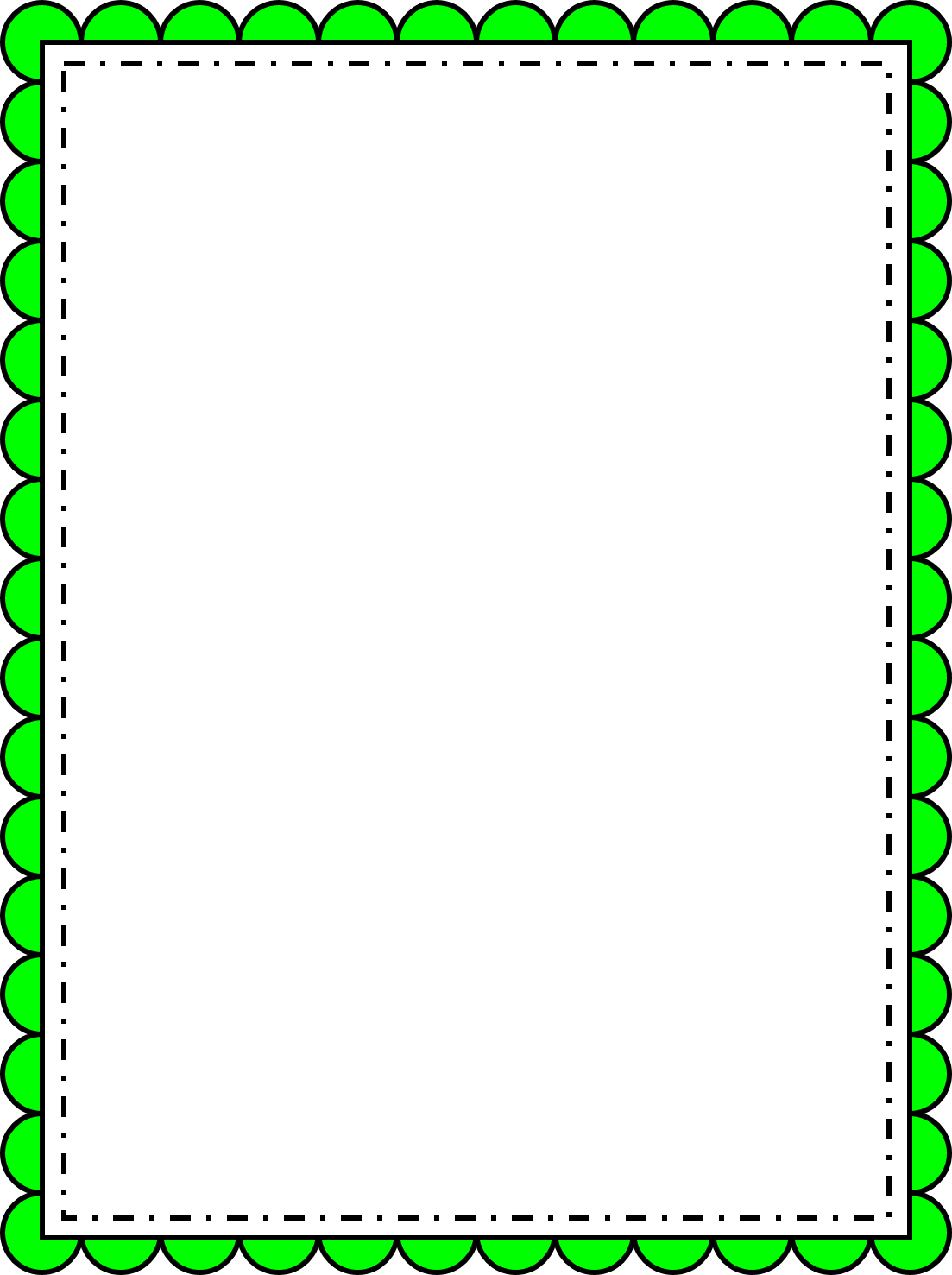 Which vowels do you have in your name? How many do you have? Who has the most vowels in their name in your family?
a e i o u
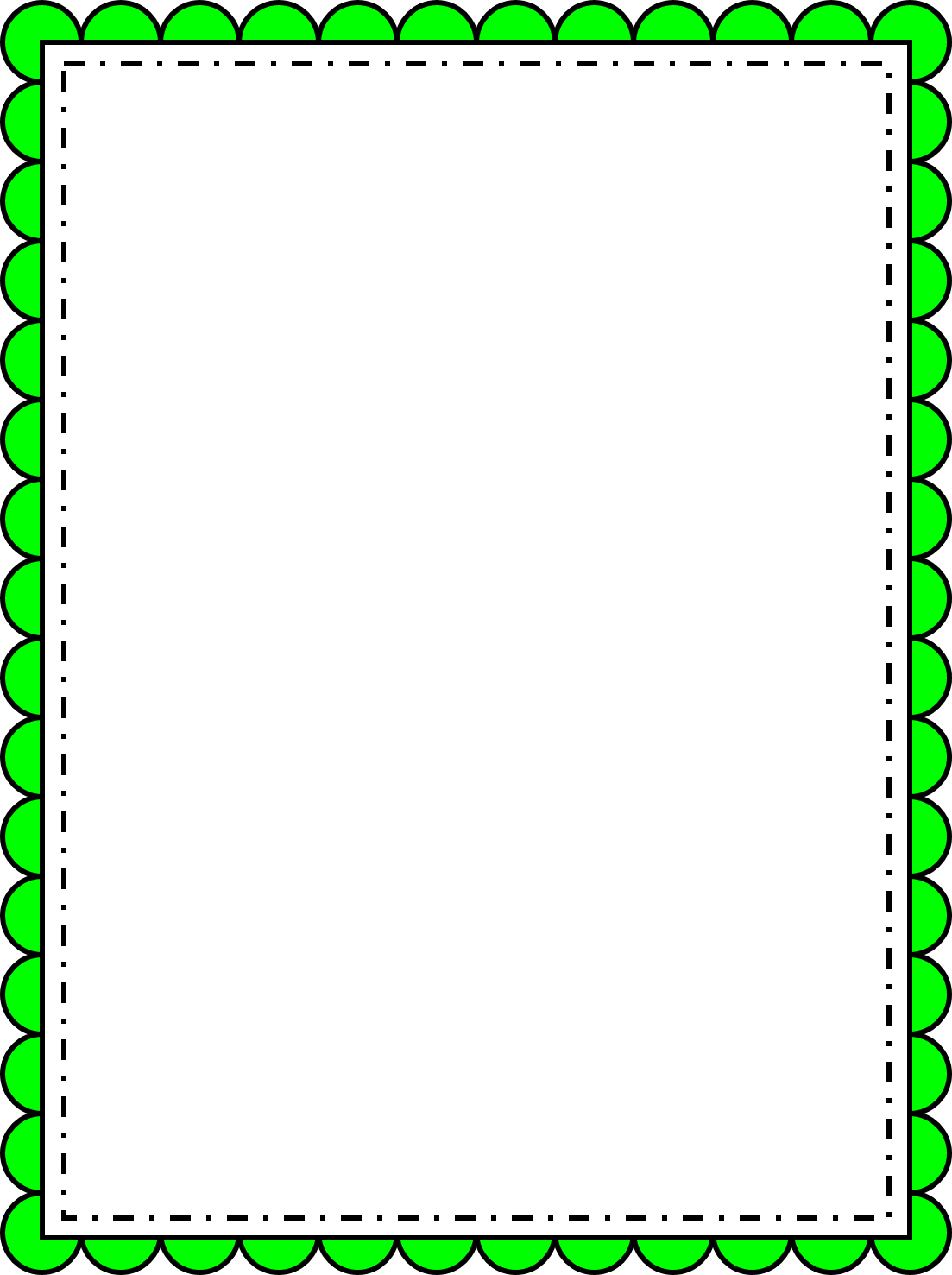 Day 2
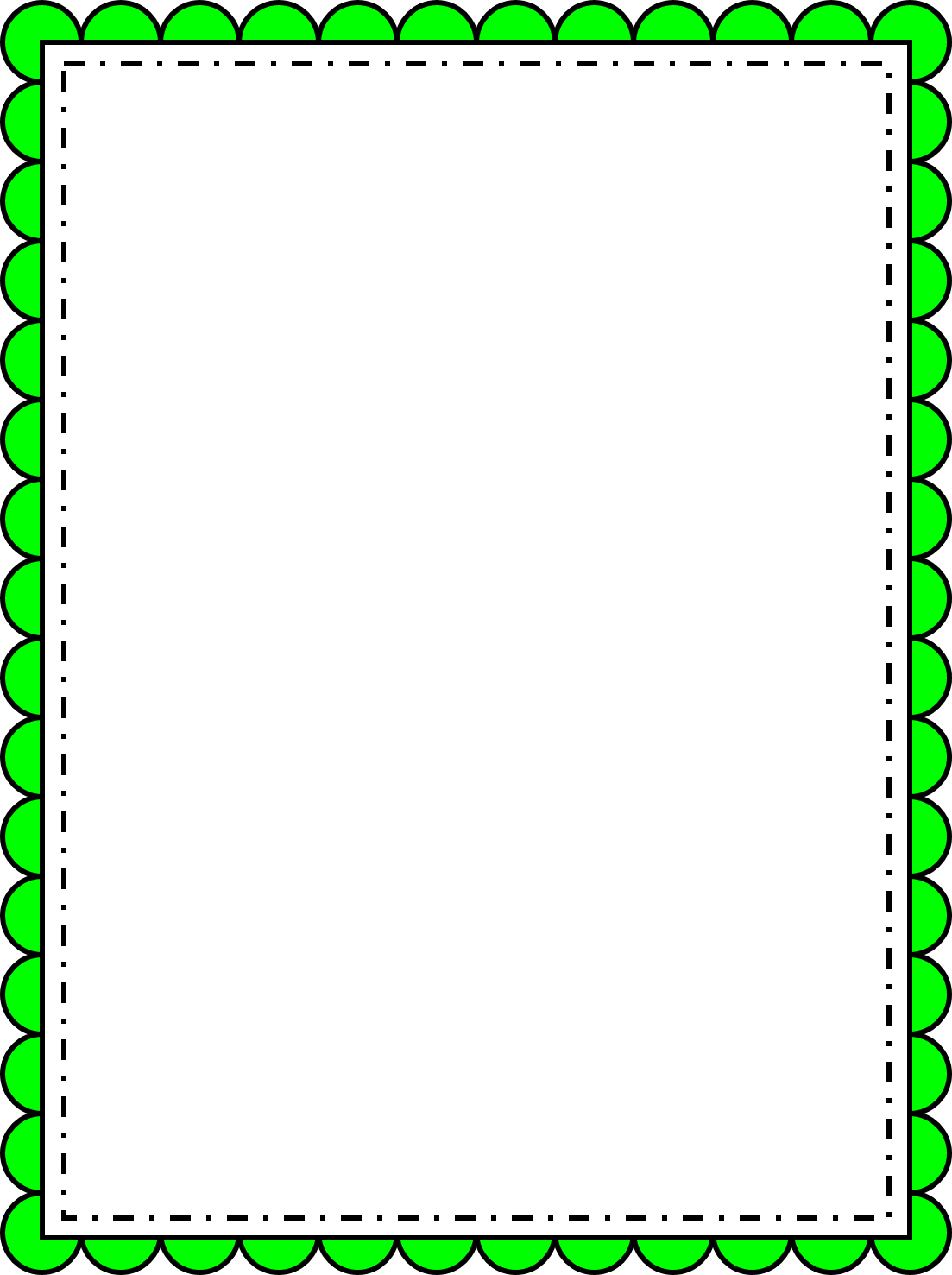 revisit
Can you remember these sounds?
s a t p i n m
m d g o c k
e u r b f l
ff ll ss ck
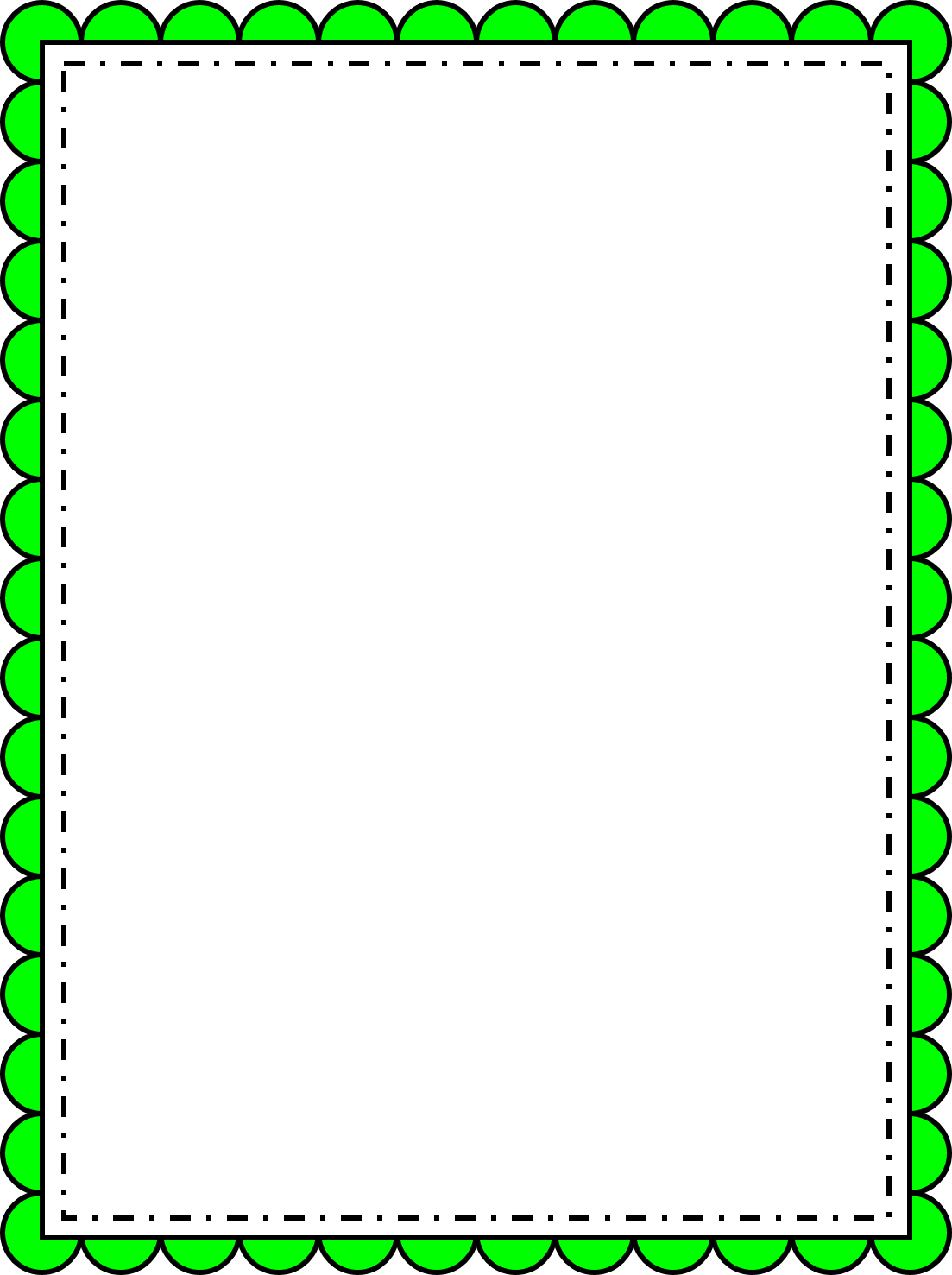 revisit
j v w x y z zz qu
ch sh th ng ai ee
igh oa ar er or ur
oo ow oi air ear
ure
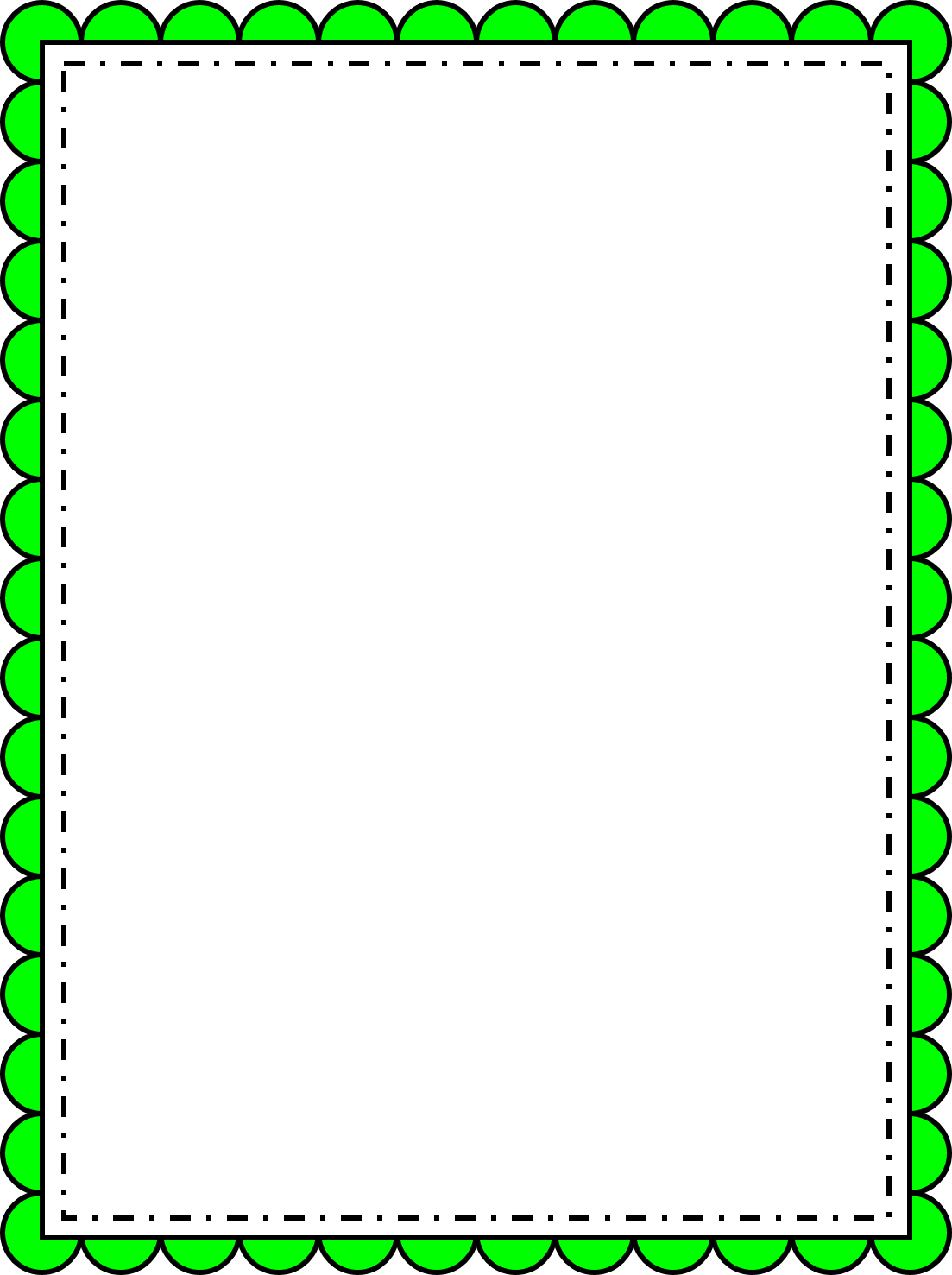 Can you remember which letters are the consonants? This week we are going to be reading words where two consonants are next to each other. We will have to blend these sounds to read the word.
CVCC
vowel
consonant
consonant
consonant
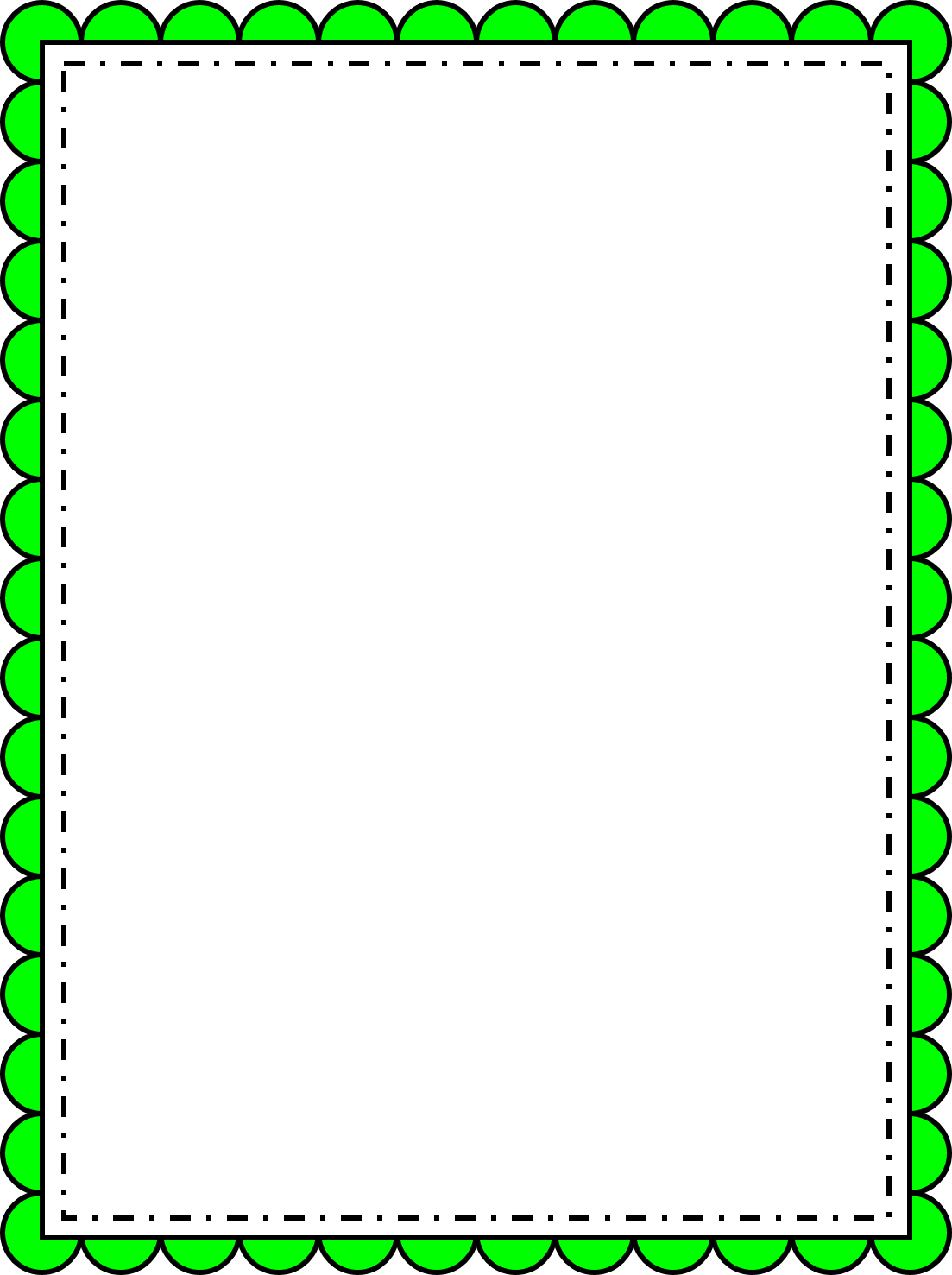 Read this CVC word first:
ten
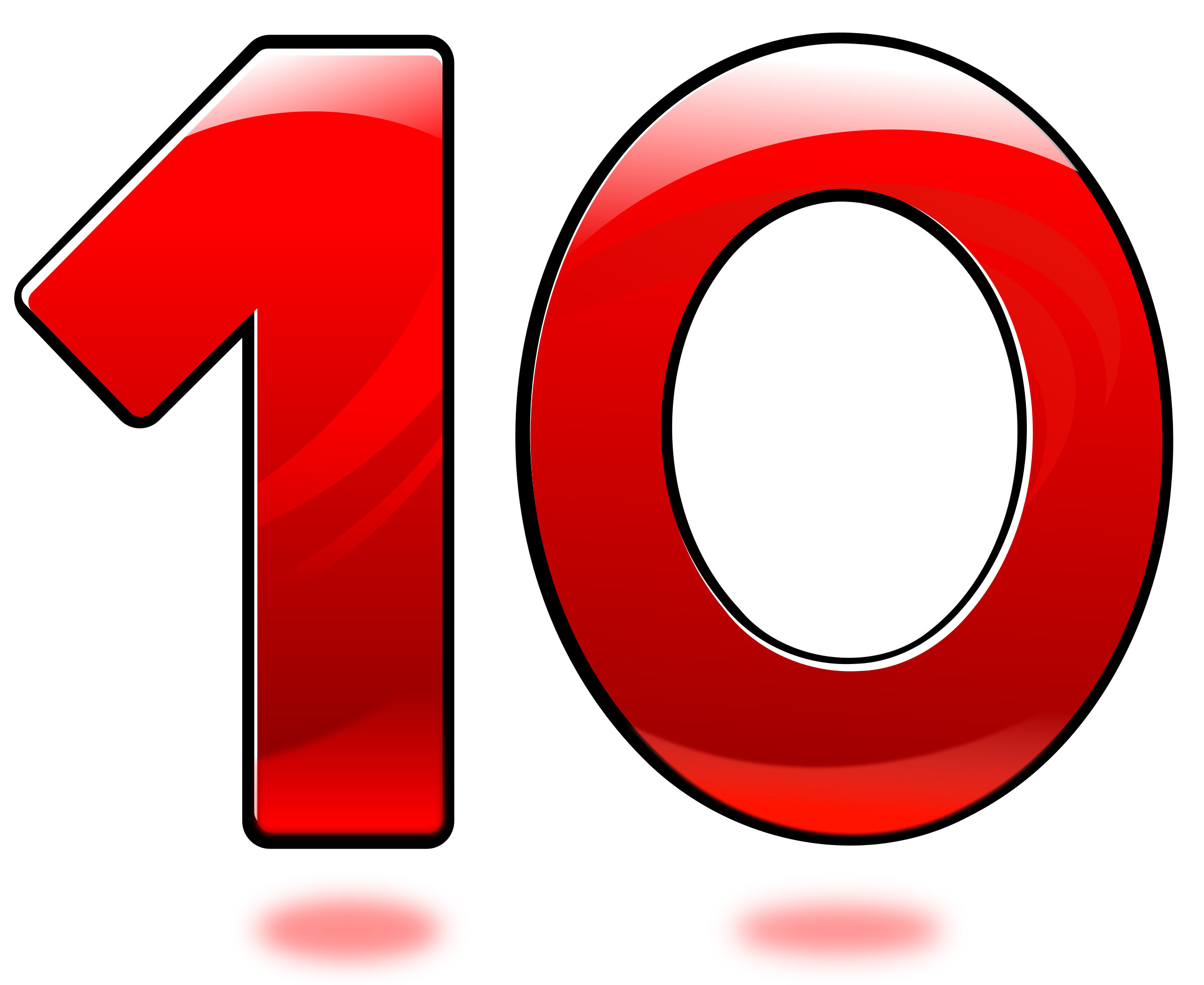 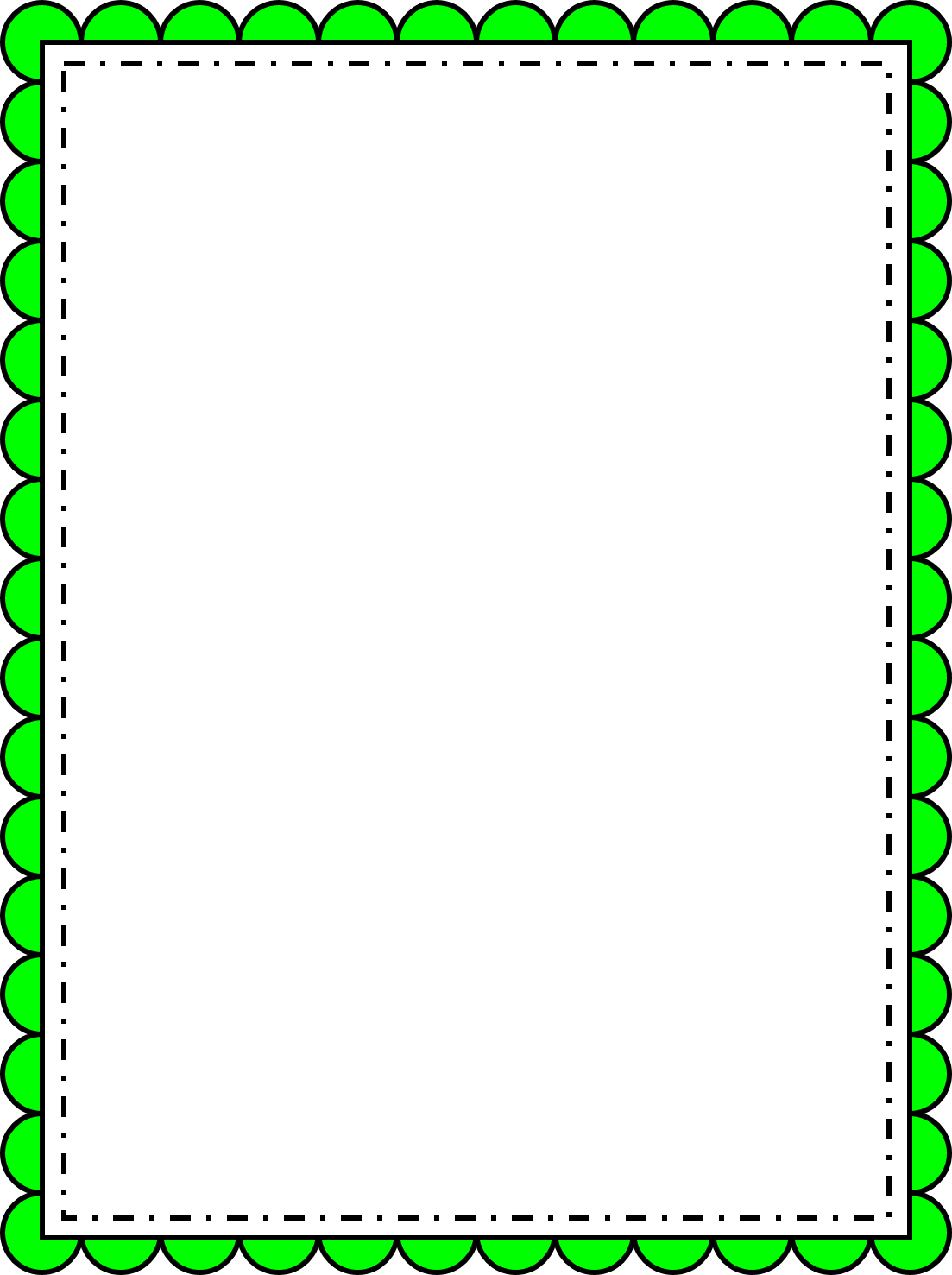 Now read the CVCC word:
tent
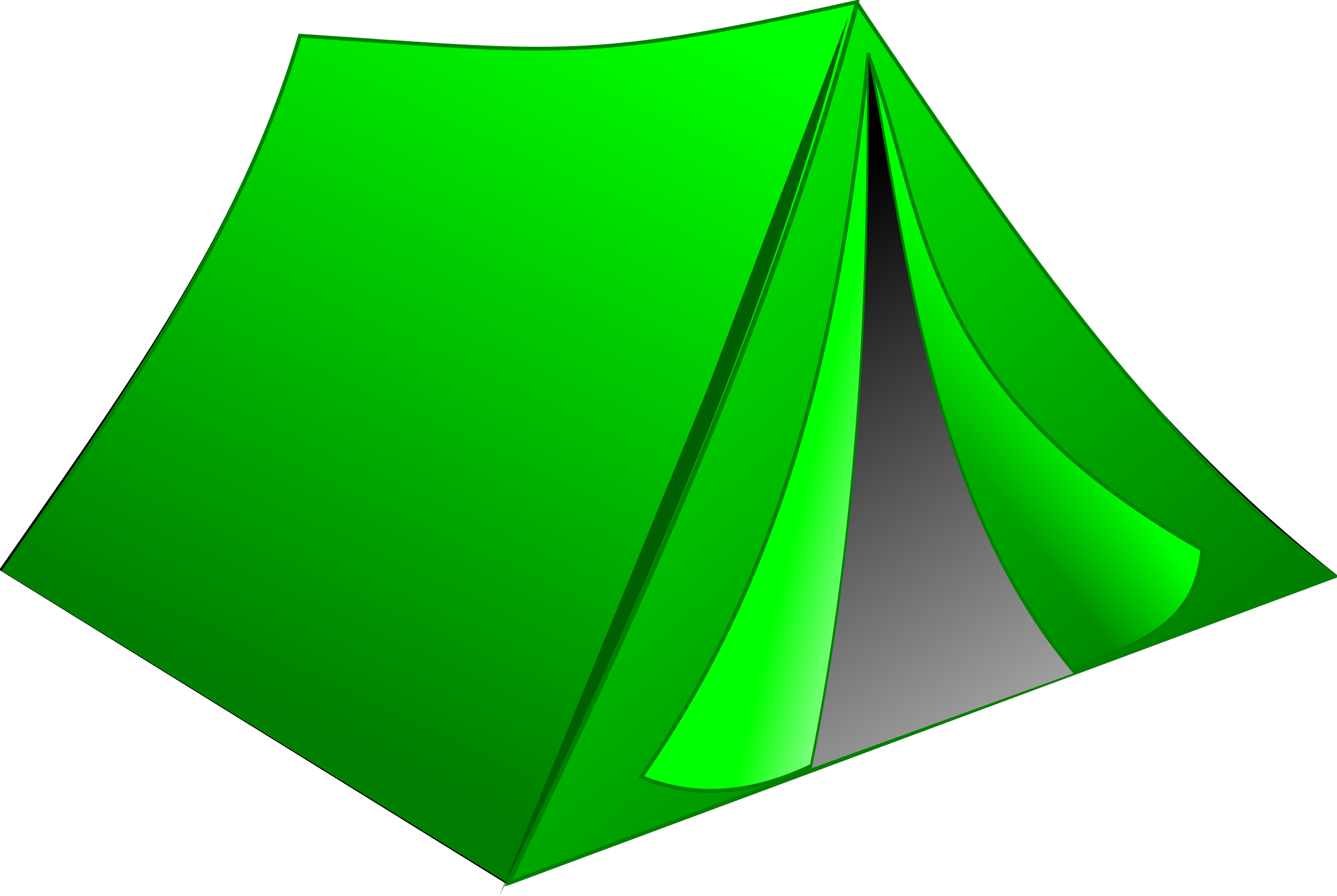 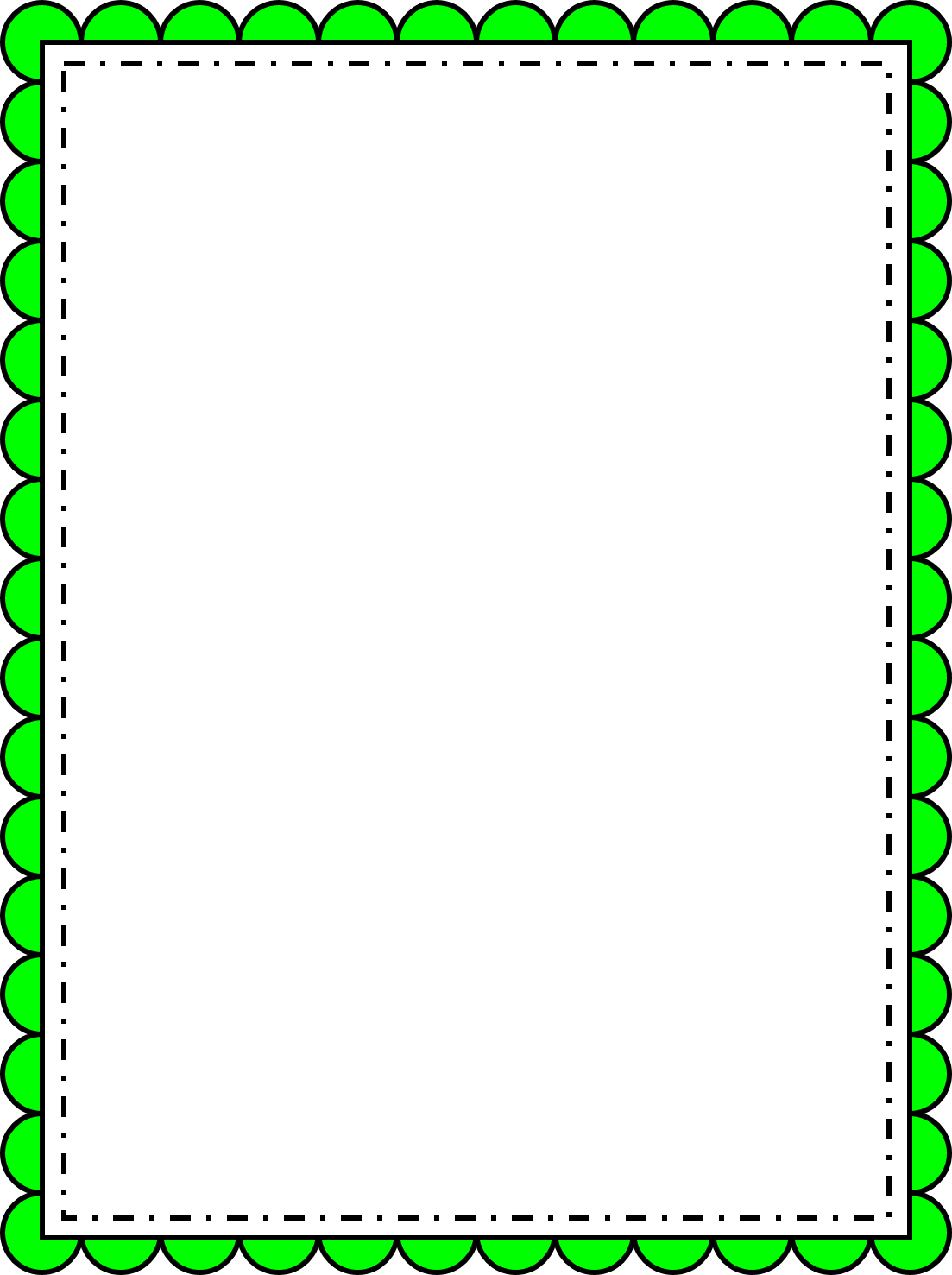 Read this CVC word first:
ben
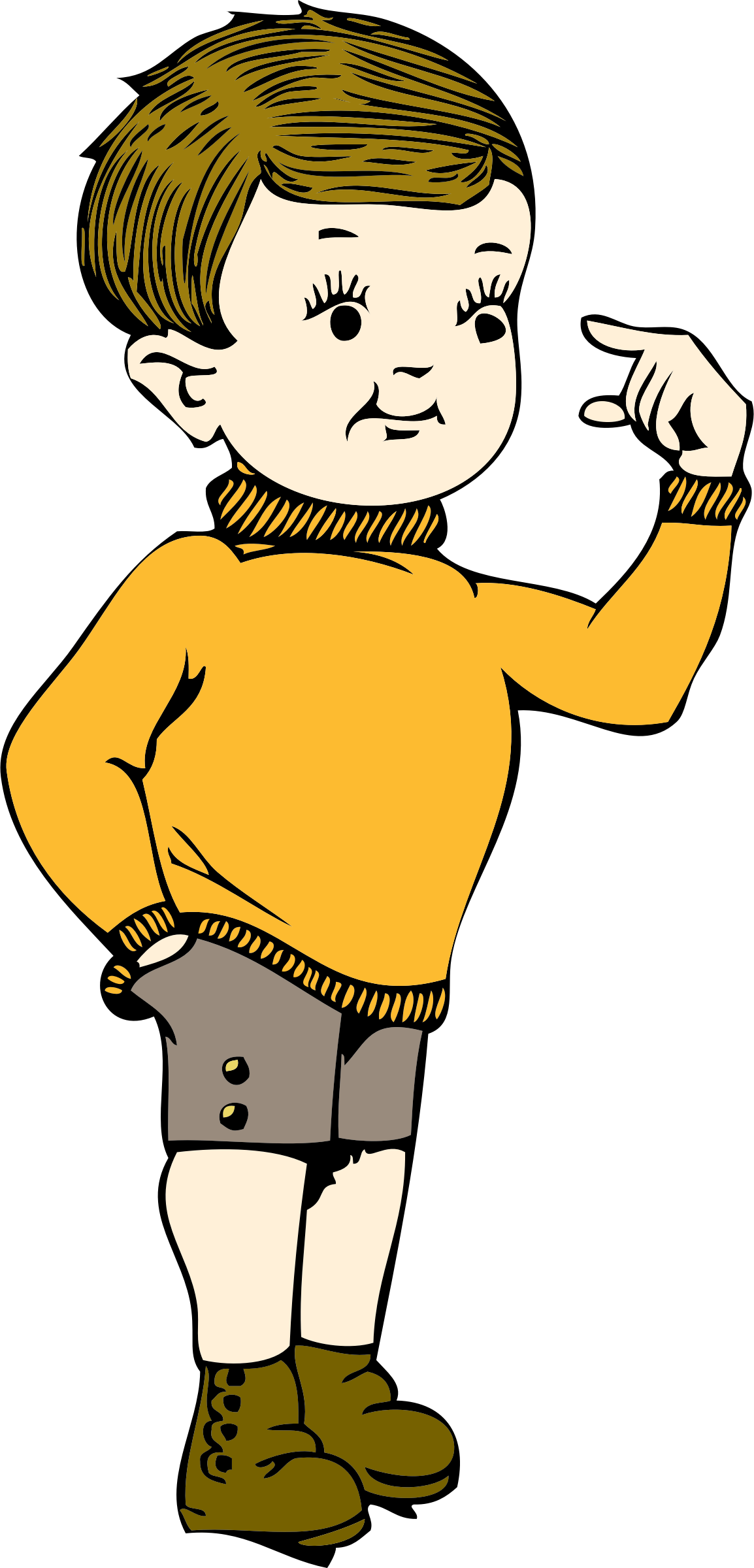 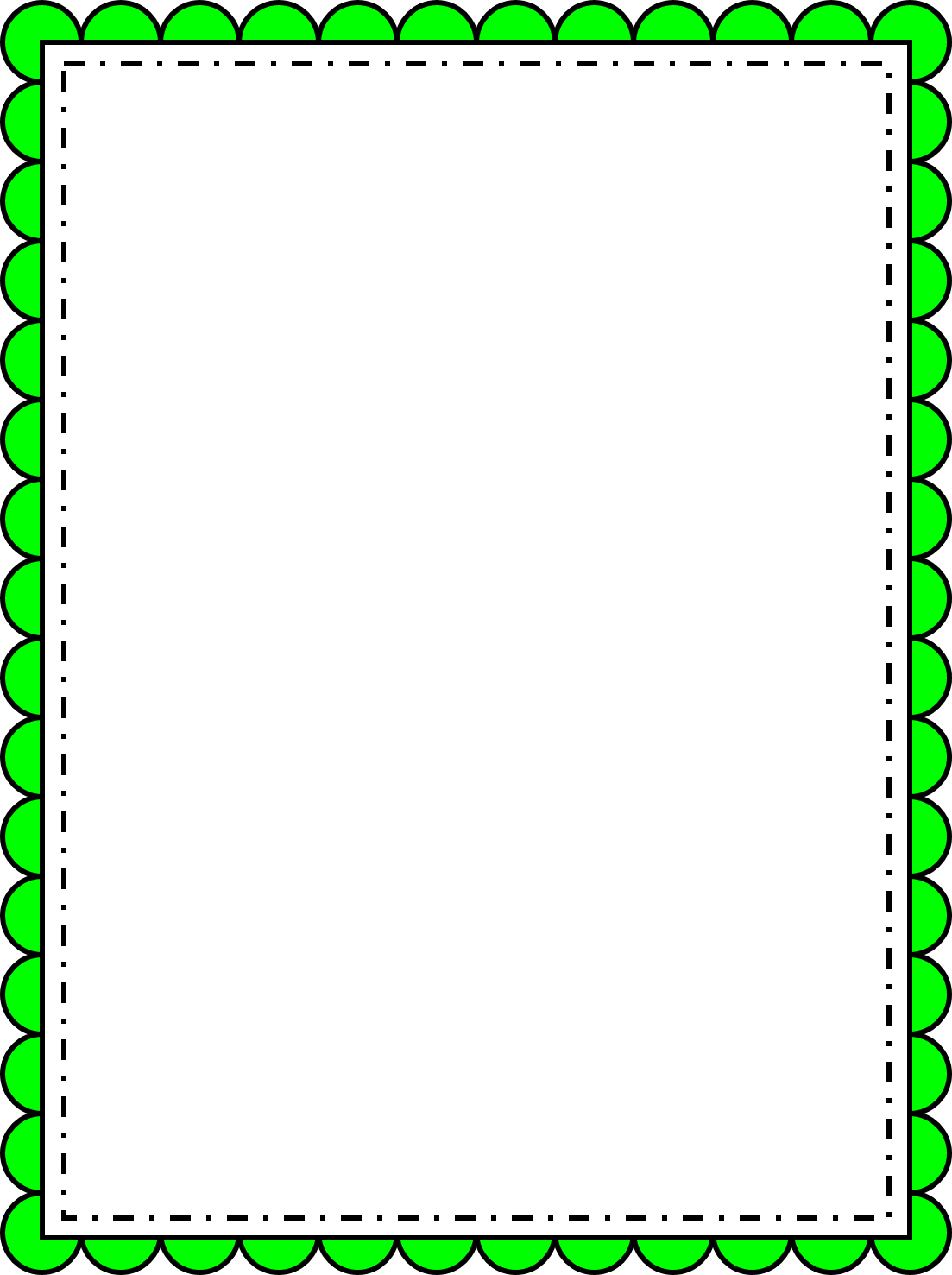 Now read the CVCC word:
bend
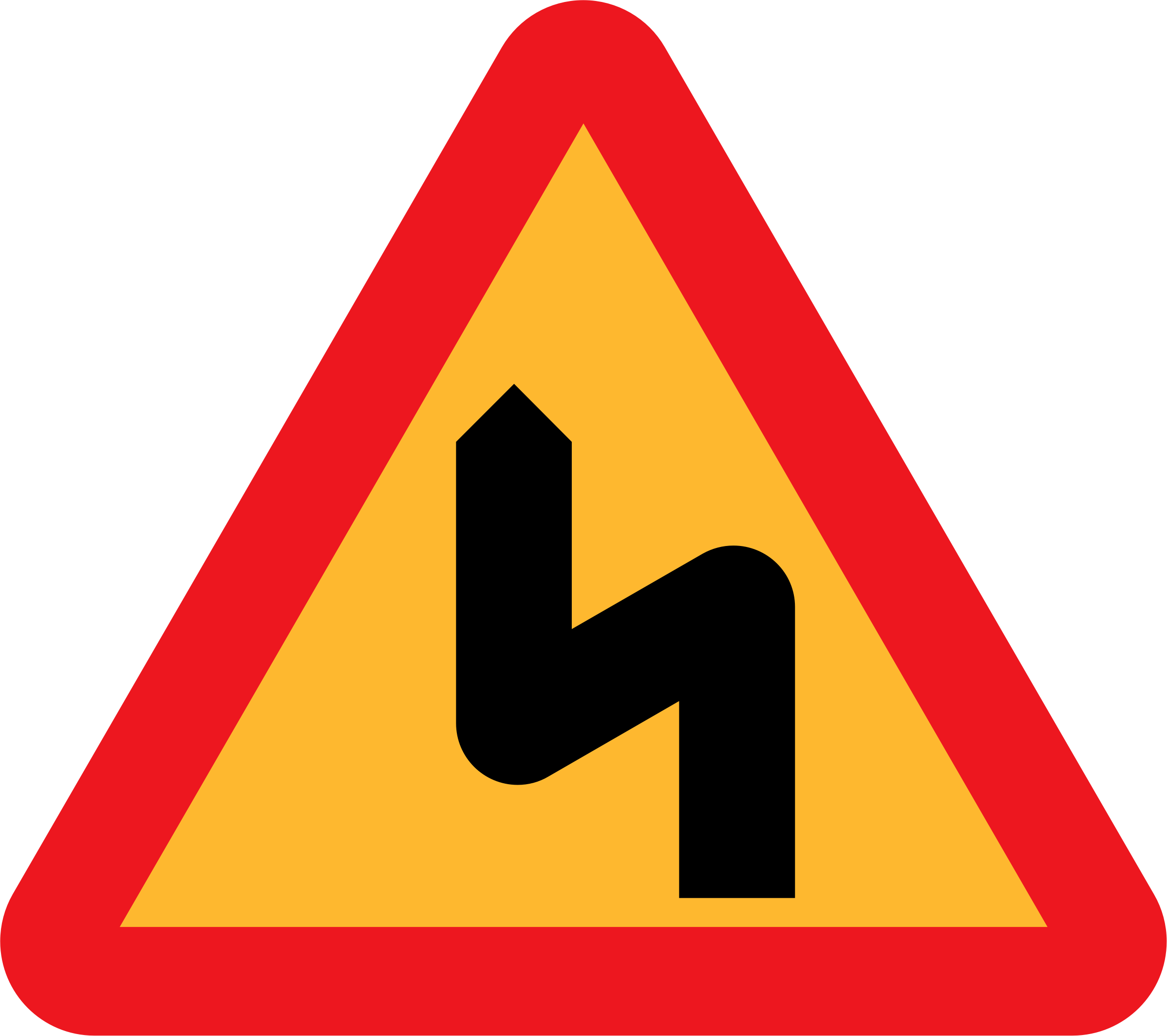 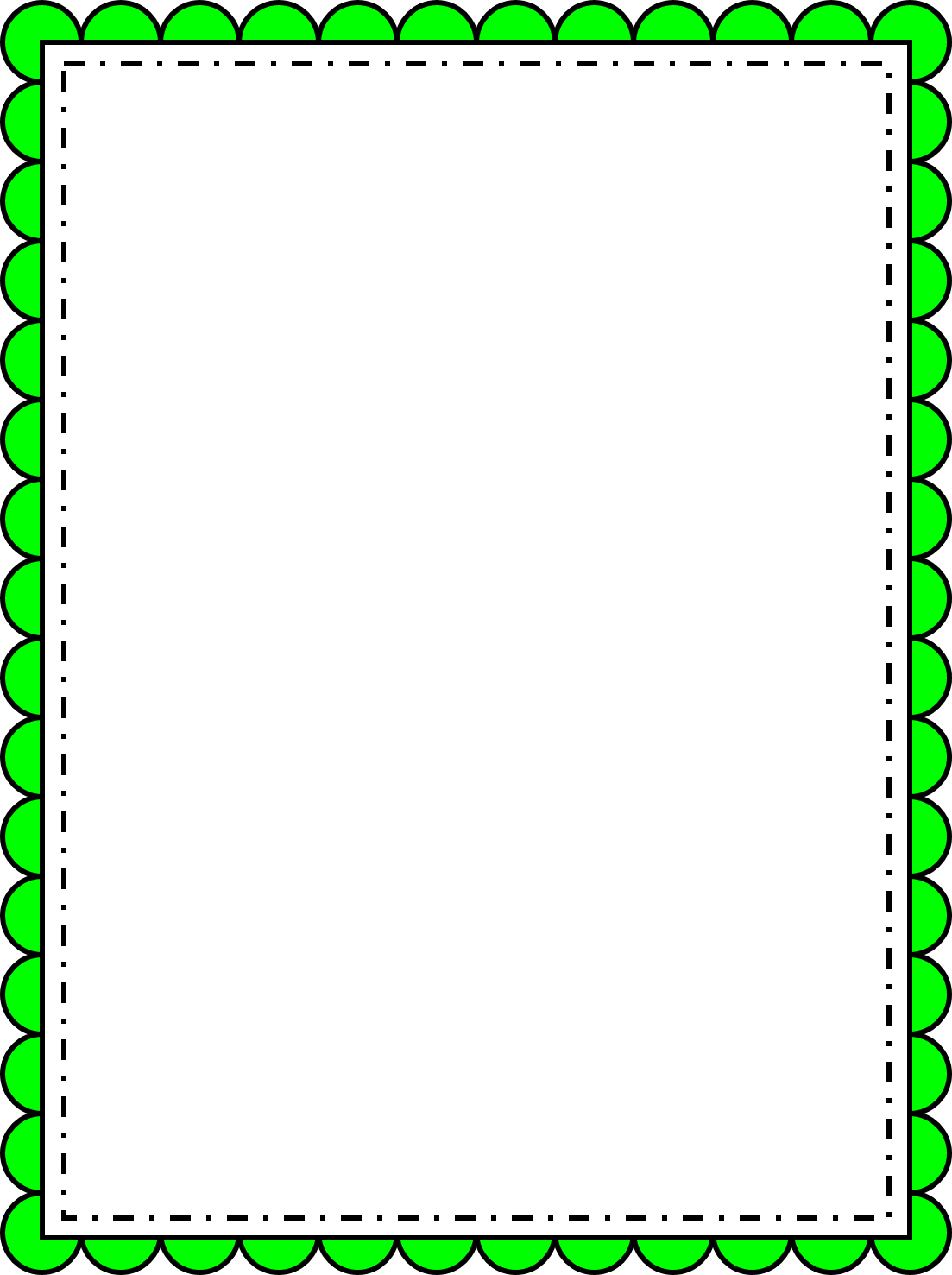 Read this CVC word first:
men
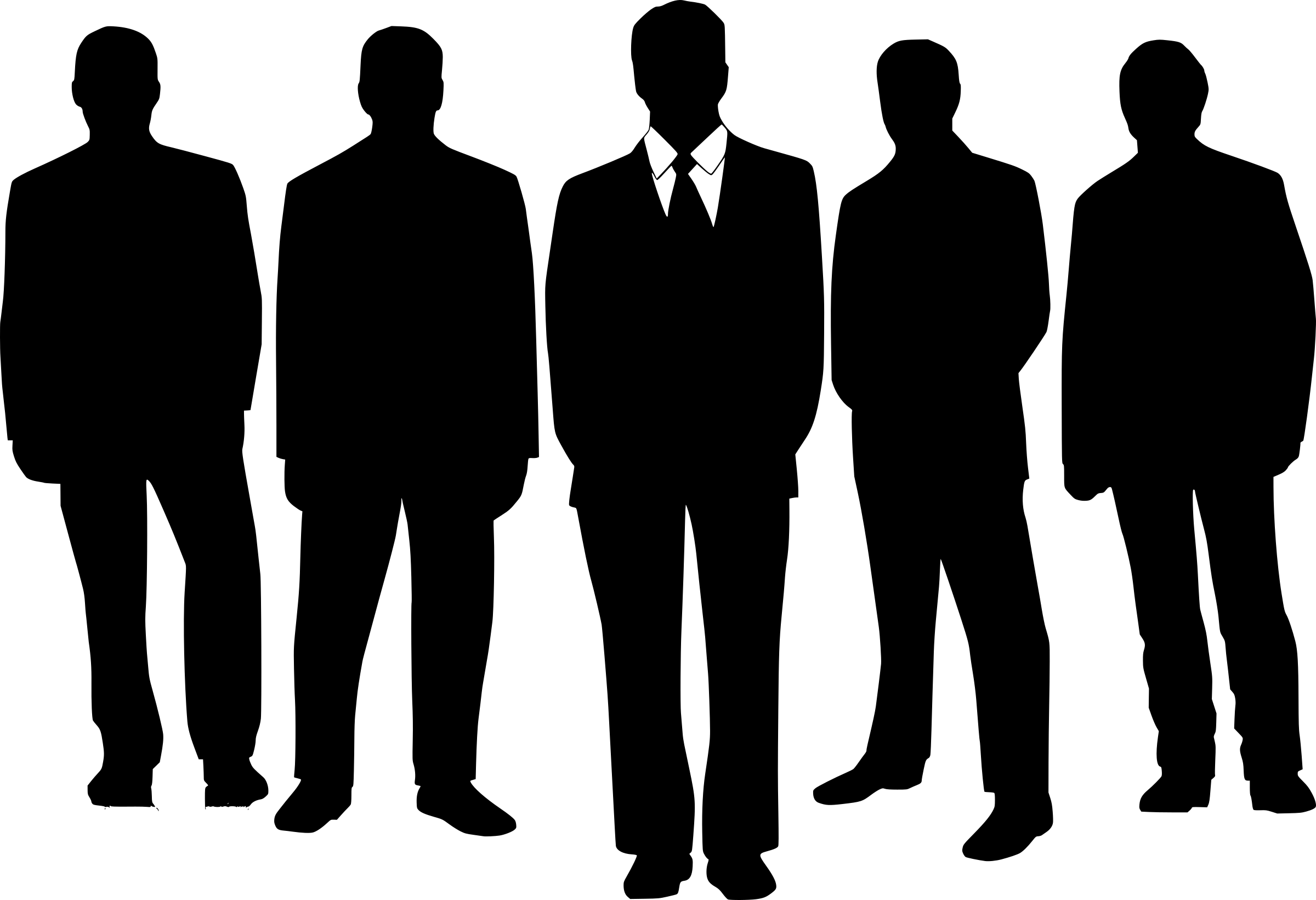 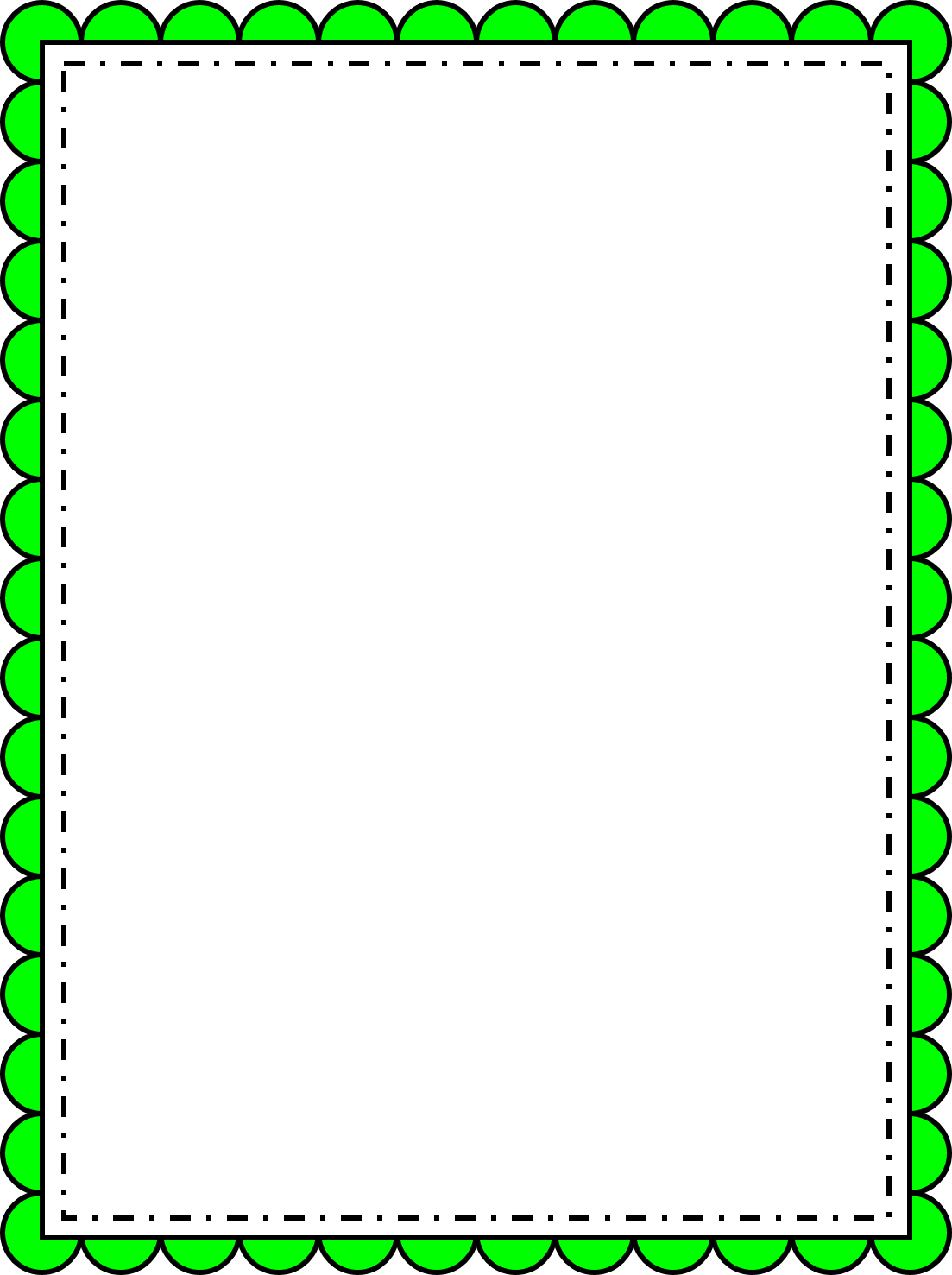 Now read the CVCC word:
mend
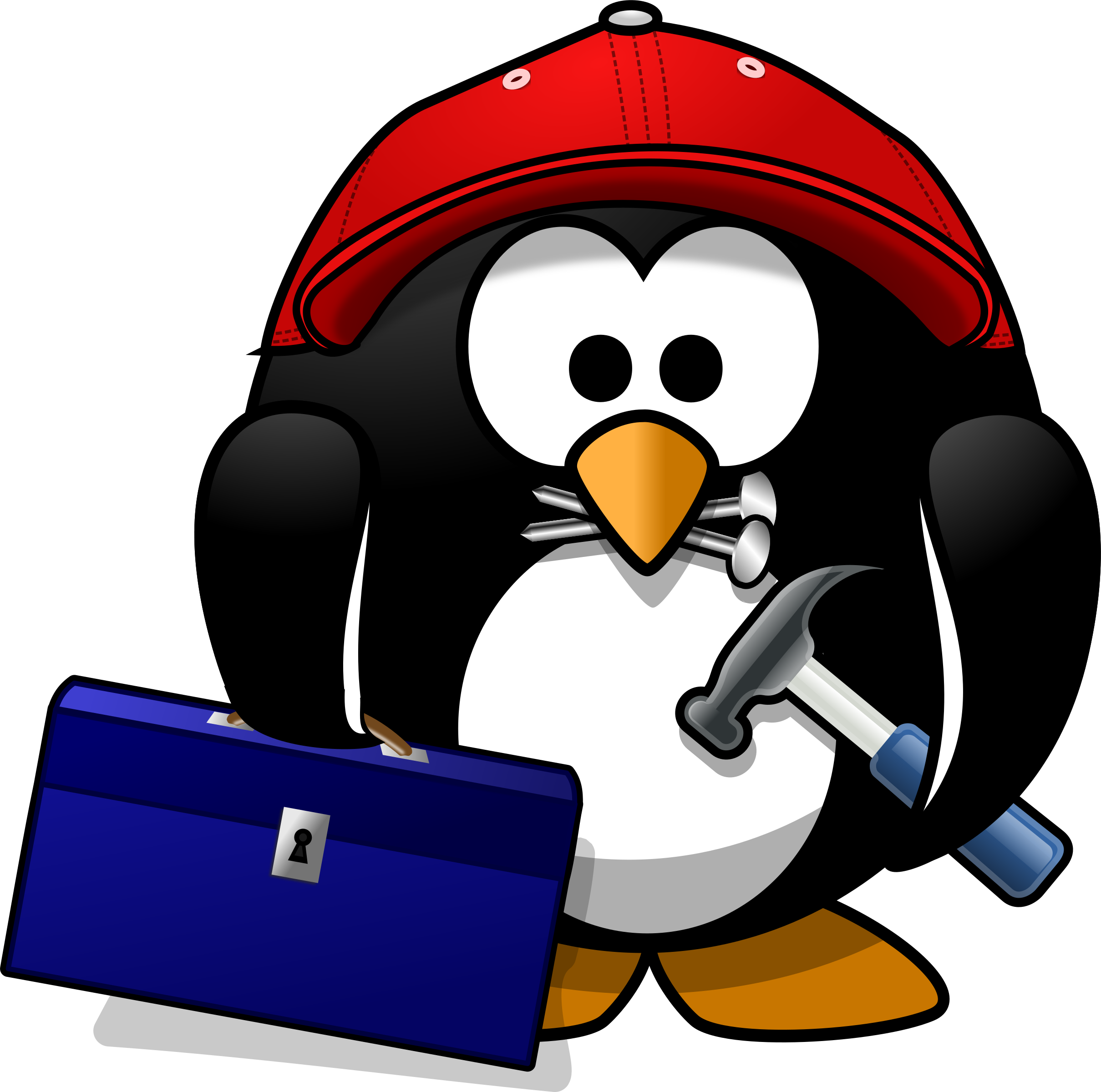 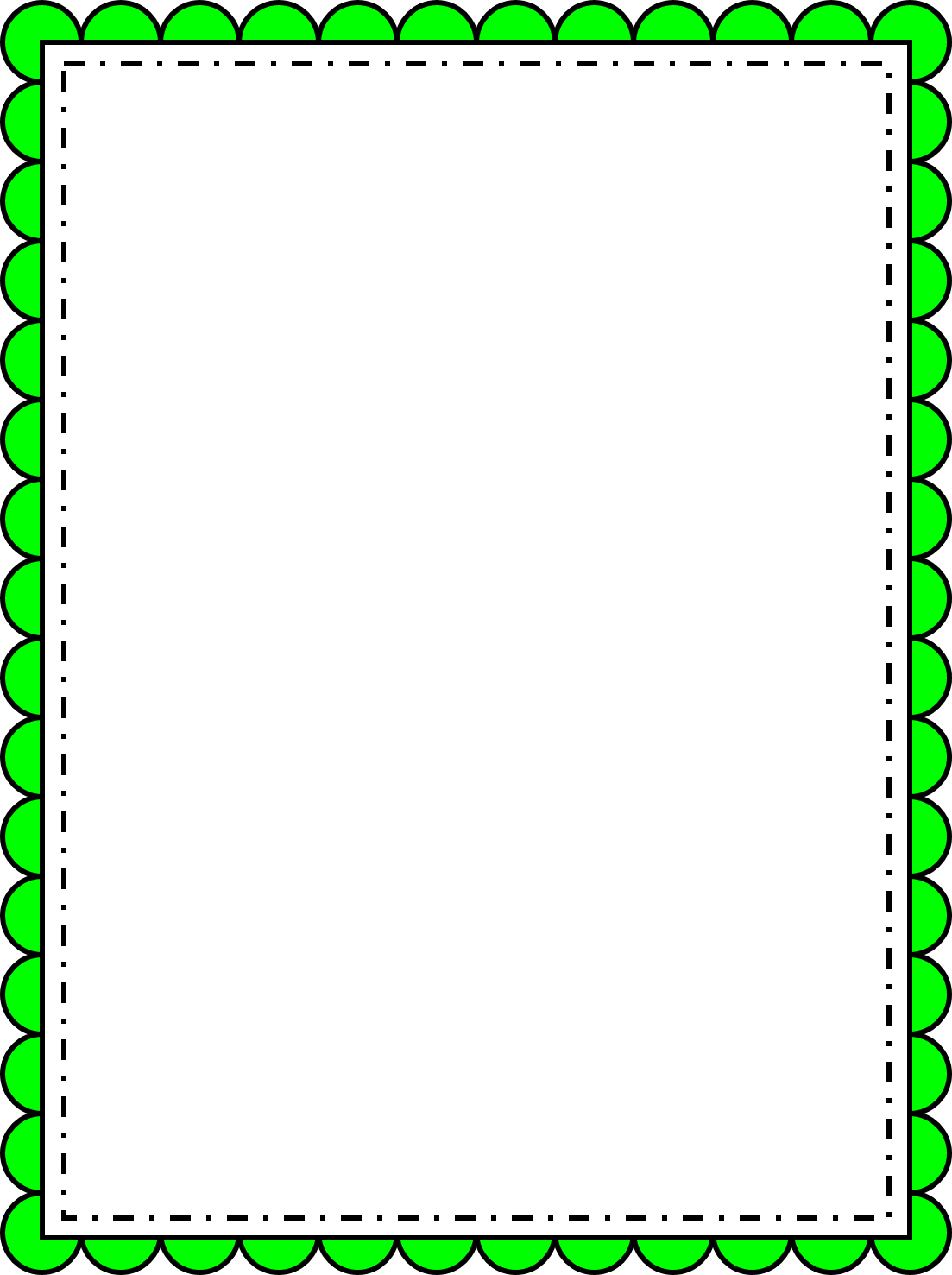 Read this CVC word first:
hum
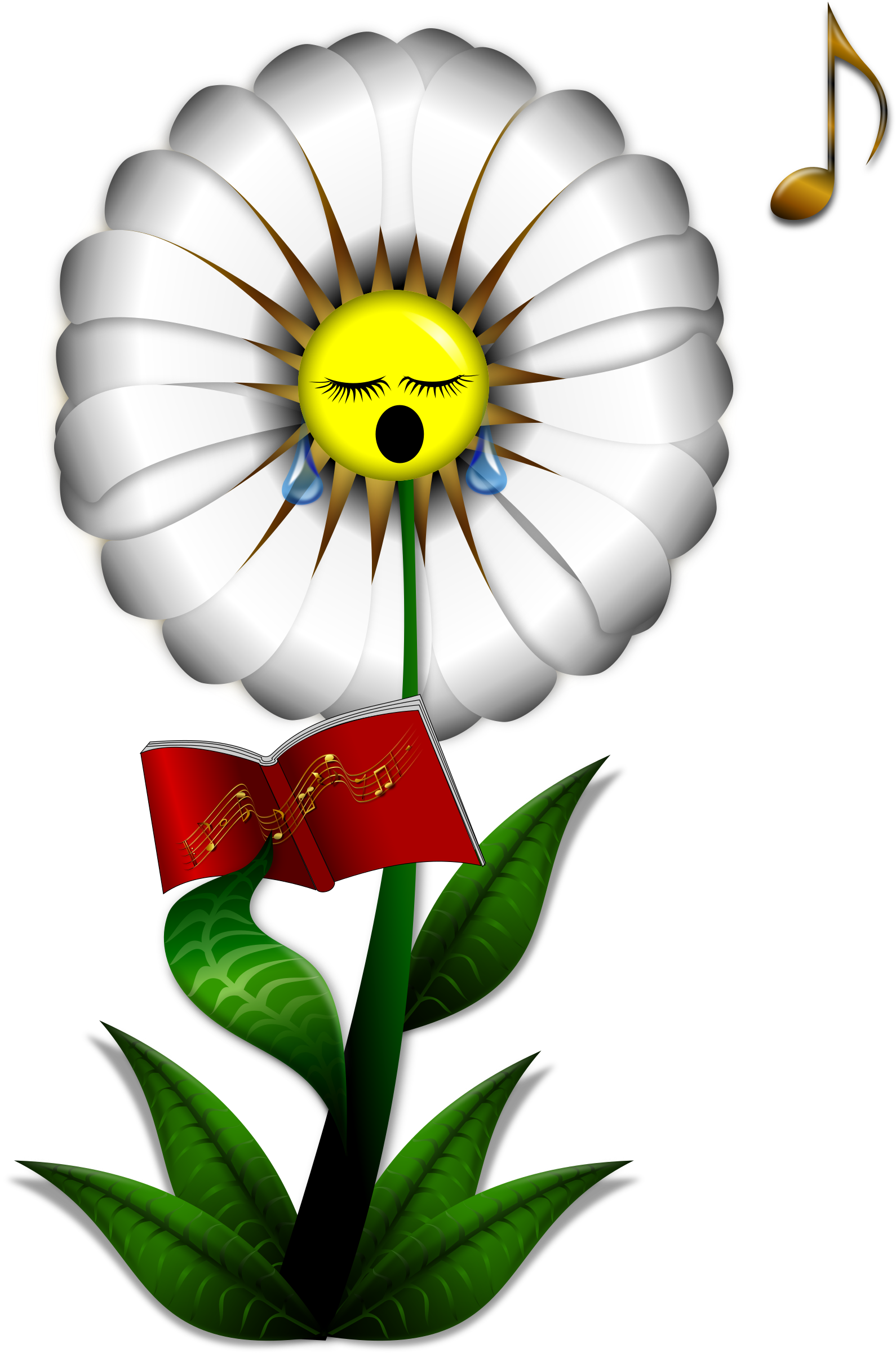 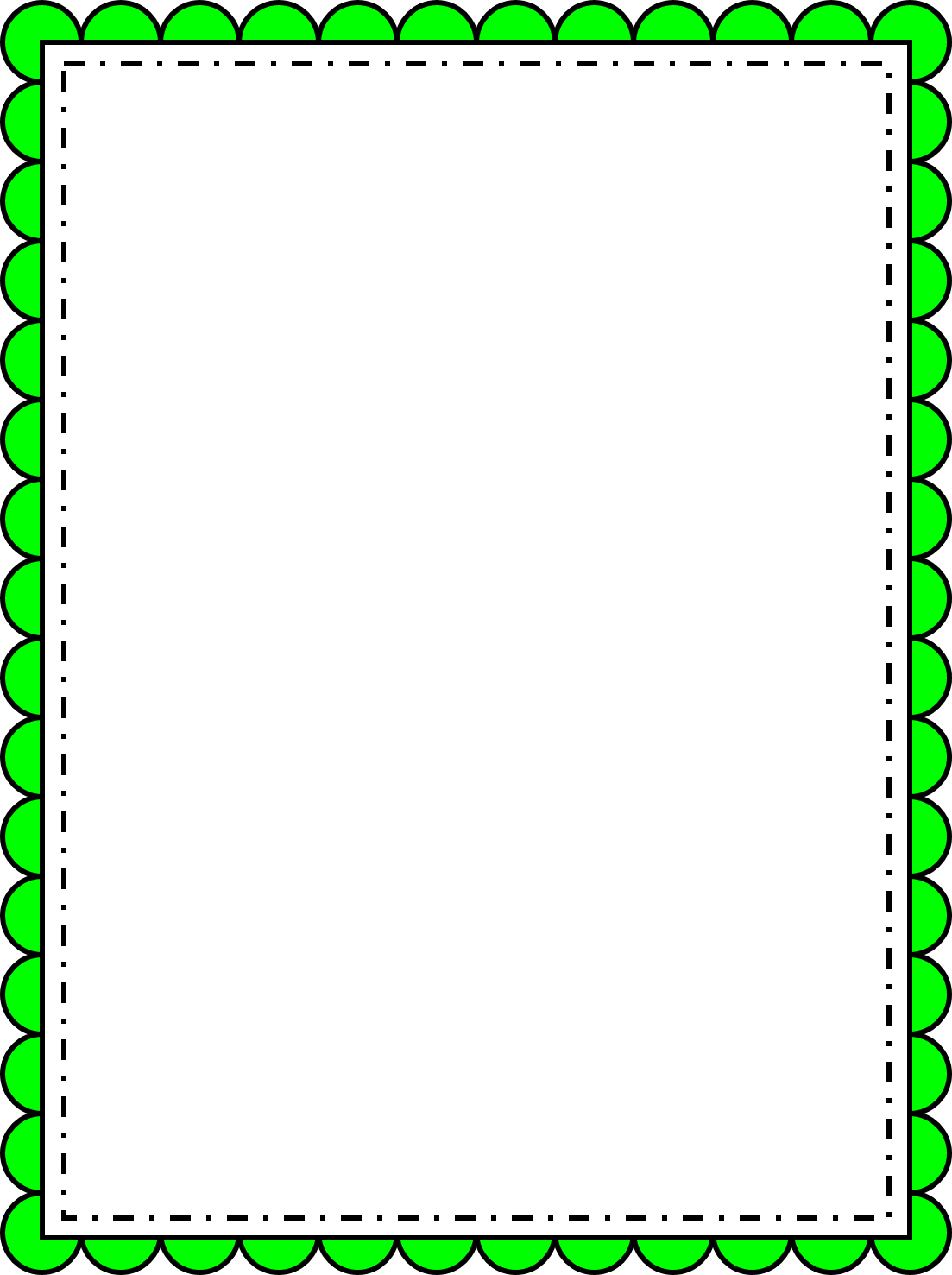 Now read the CVCC word:
hump
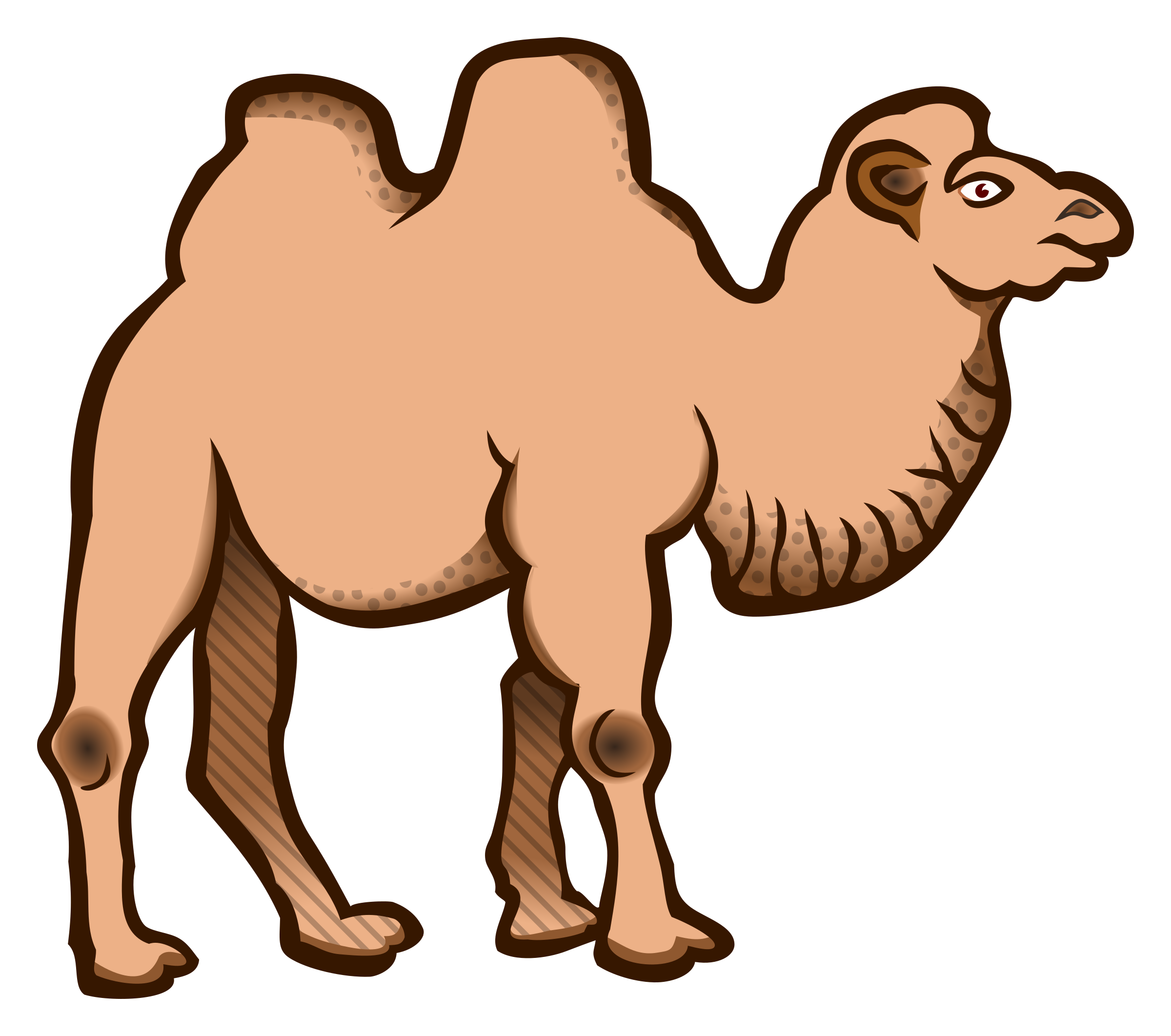 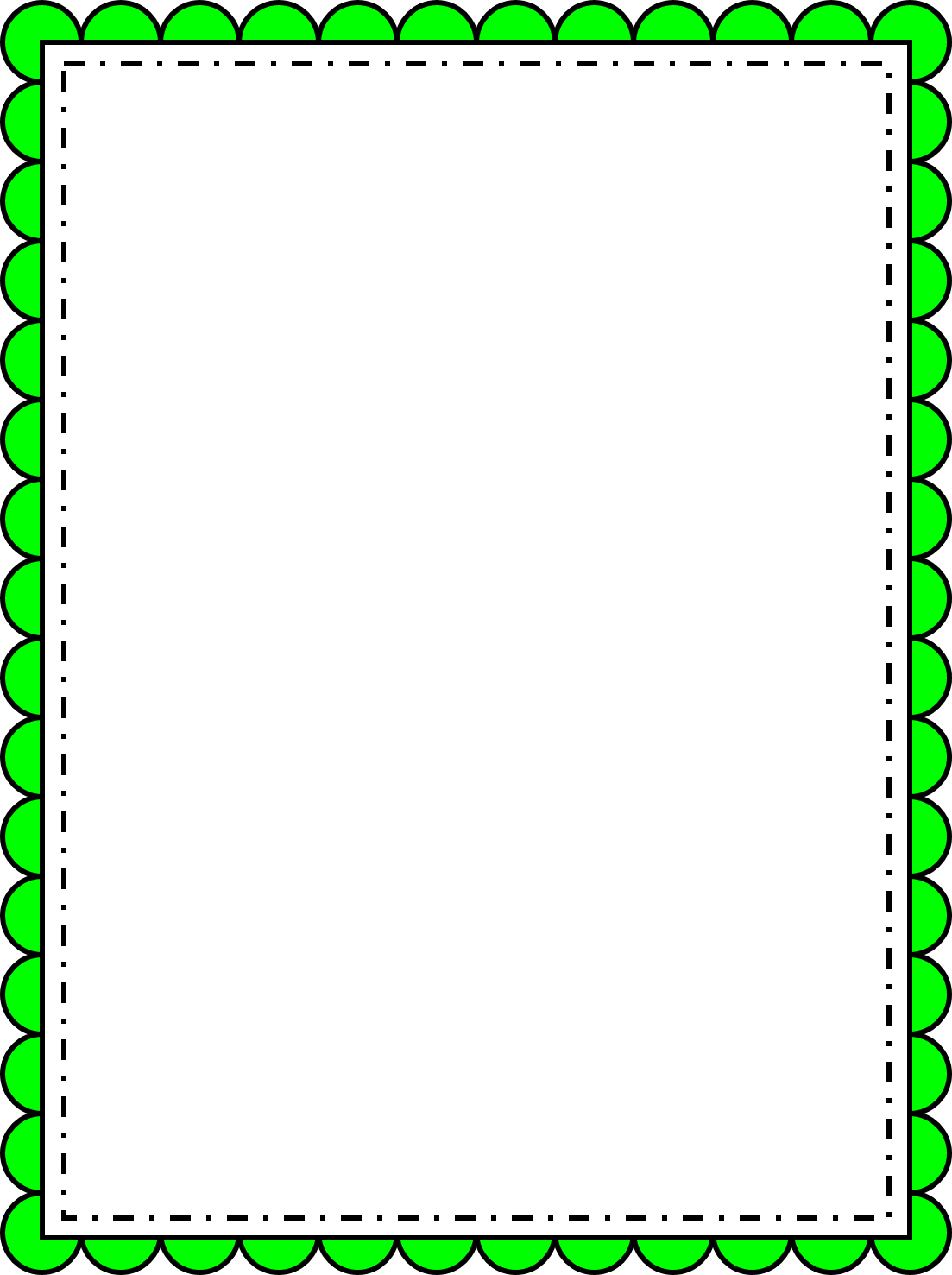 Read this CVC word first:
dam
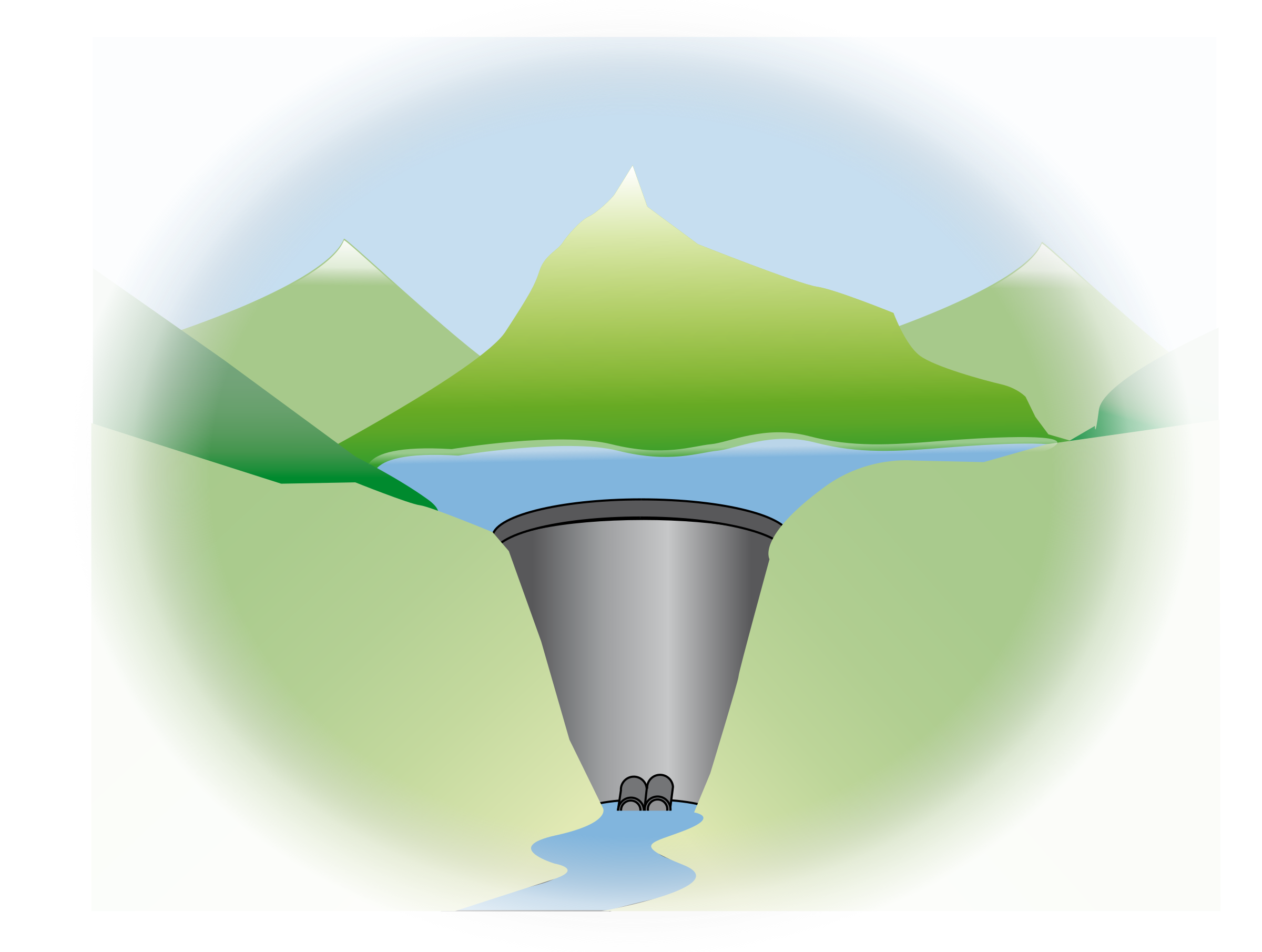 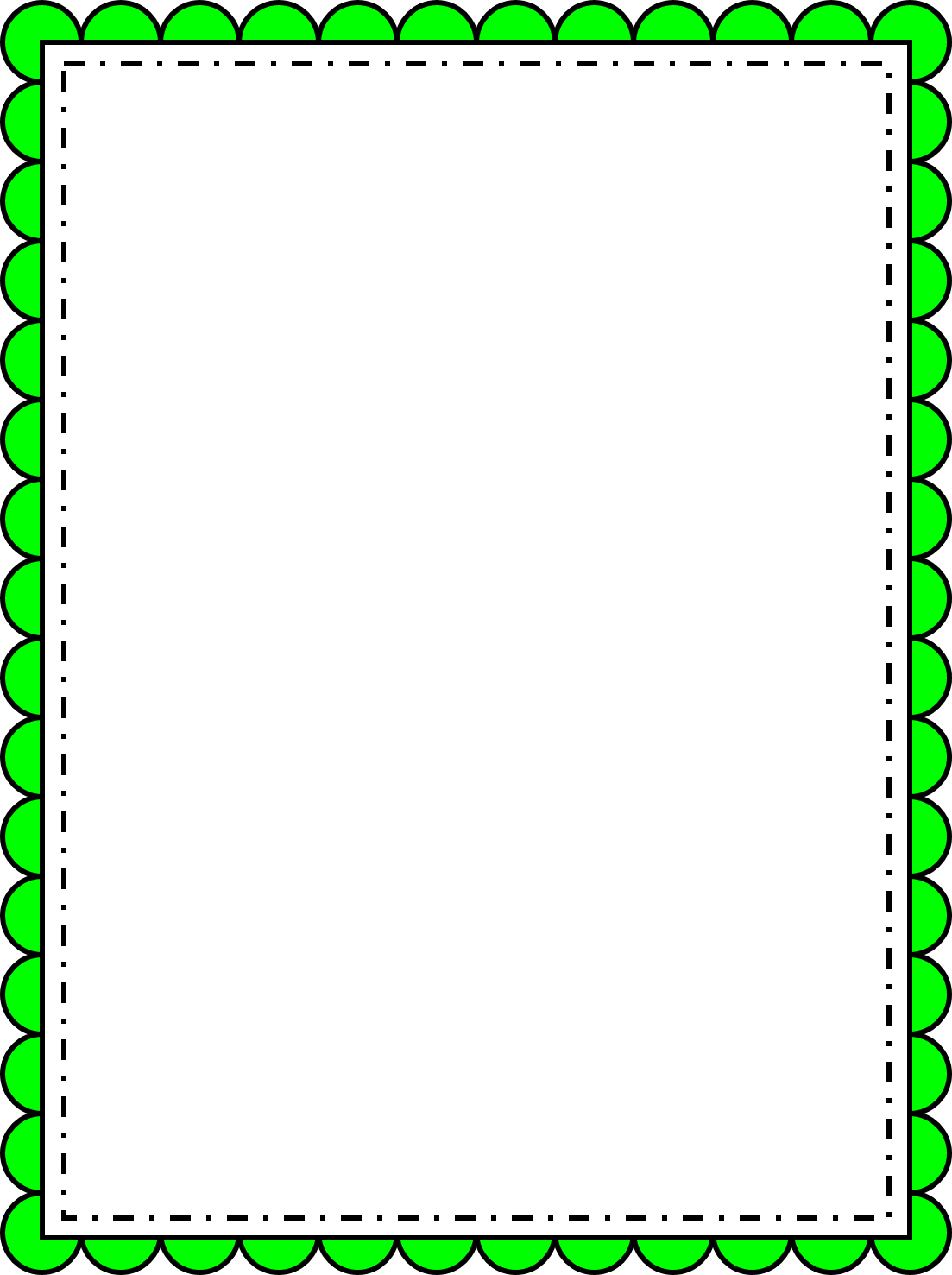 Now read the CVCC word:
damp
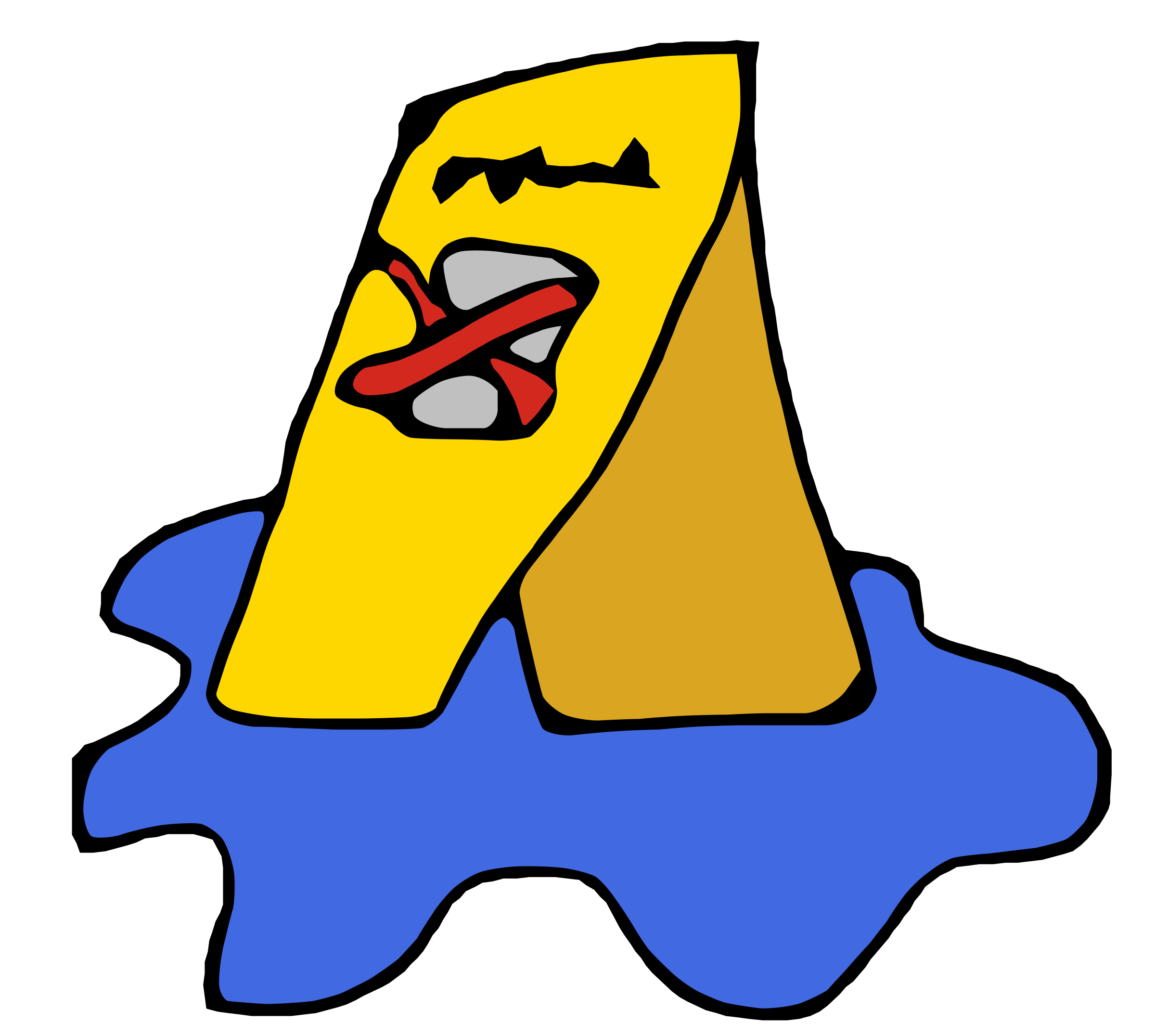 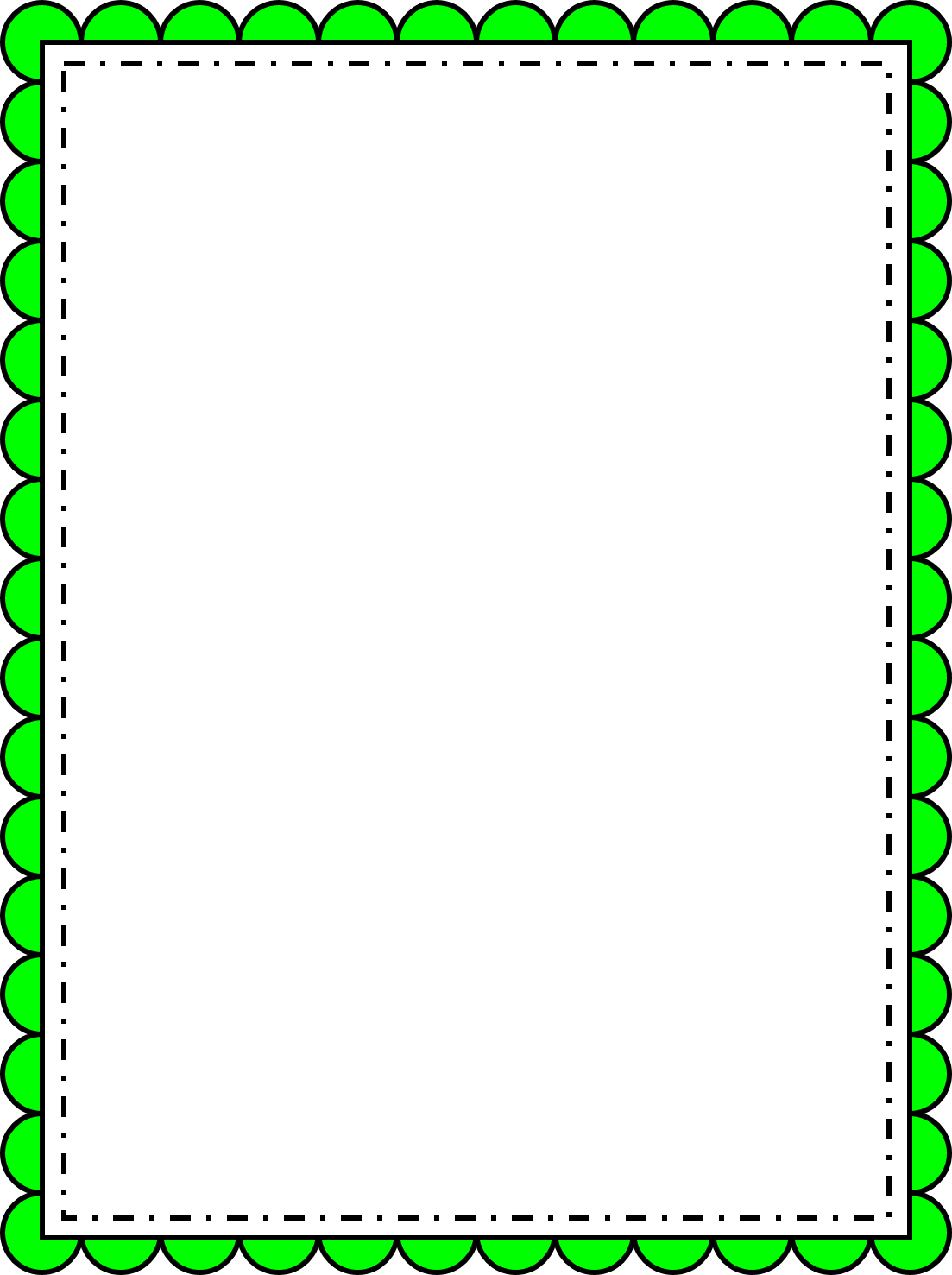 Have a go at reading this sentence:
You burnt the toast.
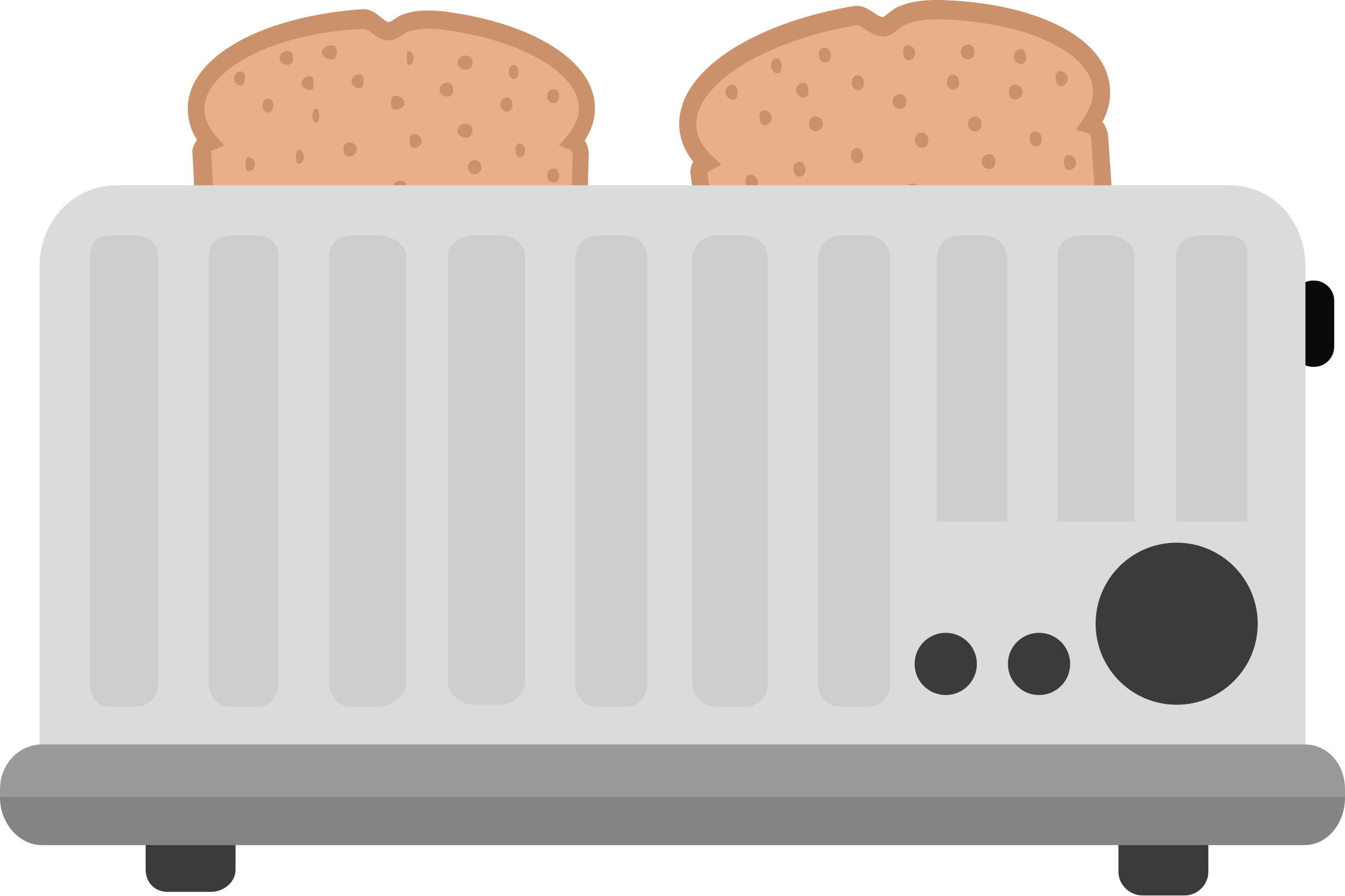 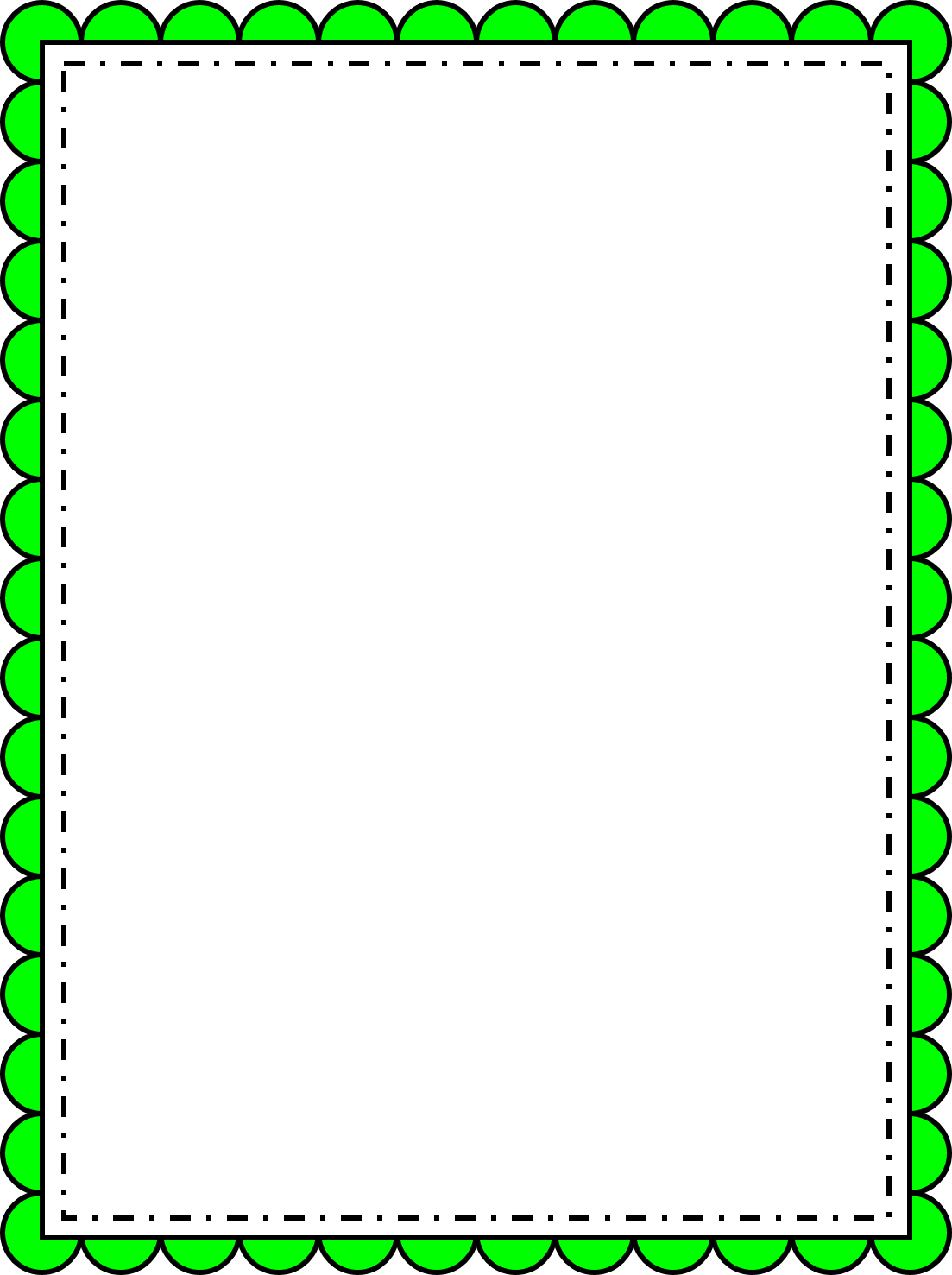 Day 3
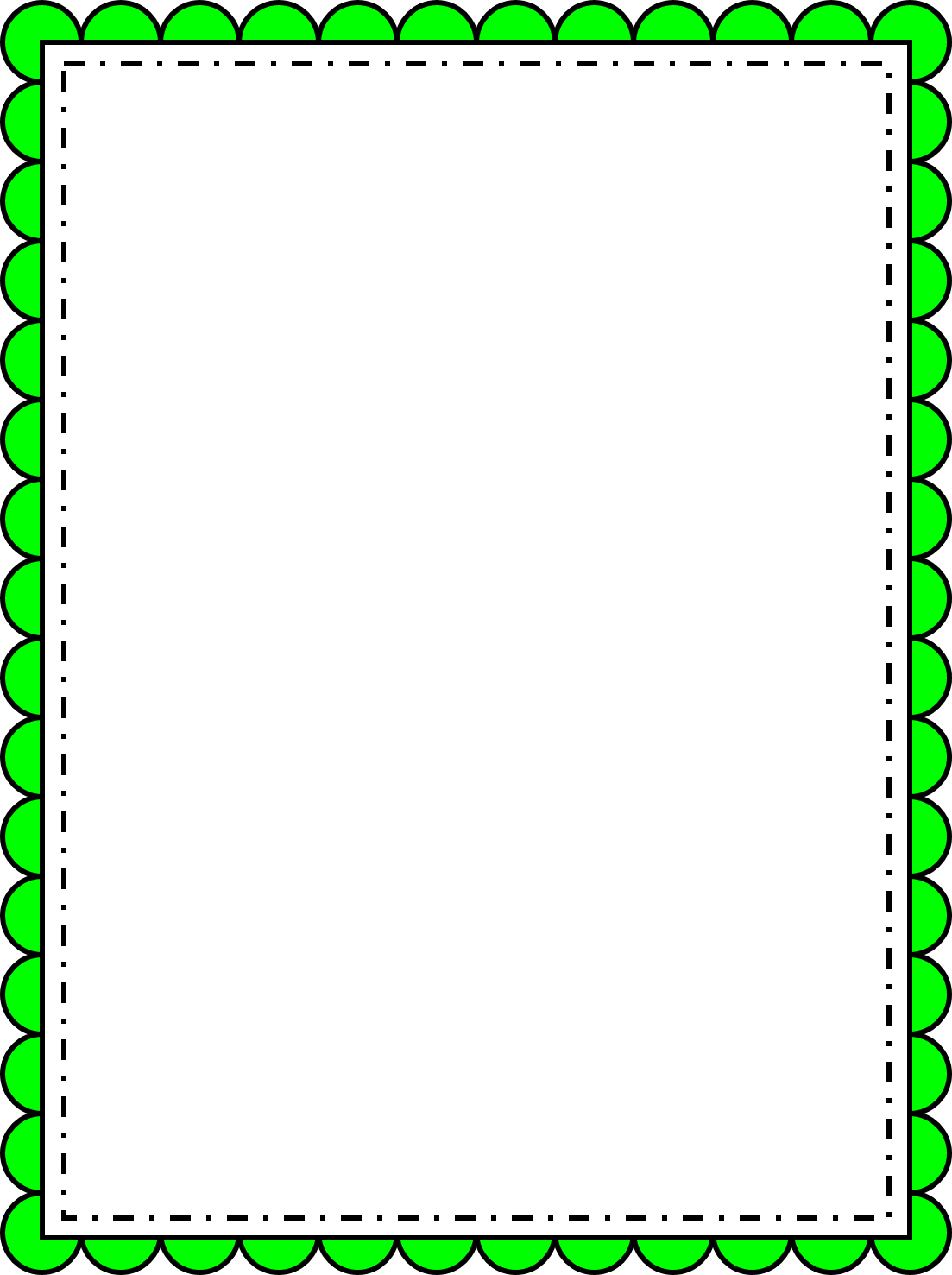 revisit
Can you remember these sounds?
s a t p i n m
m d g o c k
e u r b f l
ff ll ss ck
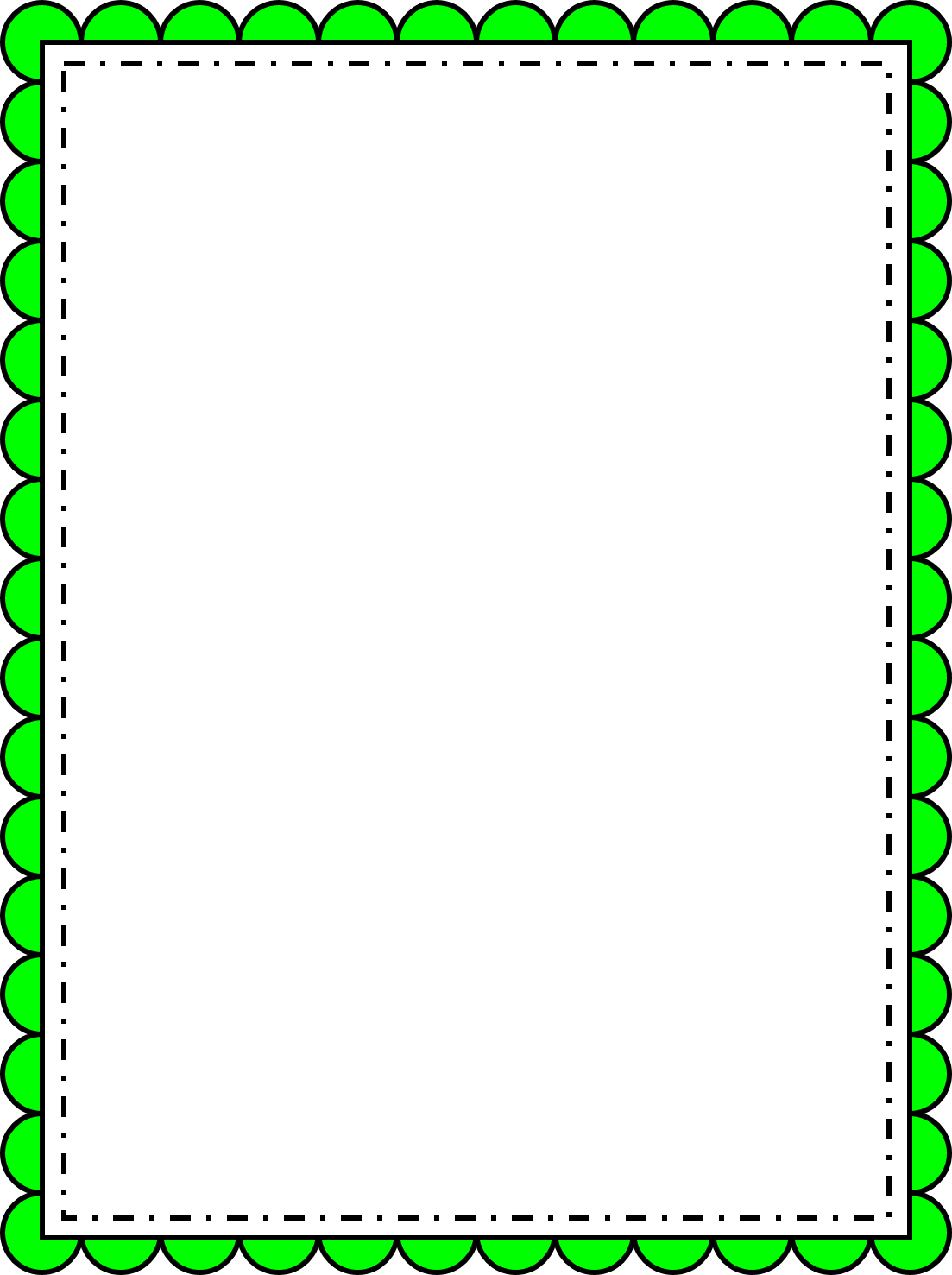 revisit
j v w x y z zz qu
ch sh th ng ai ee
igh oa ar er or ur
oo ow oi air ear
ure
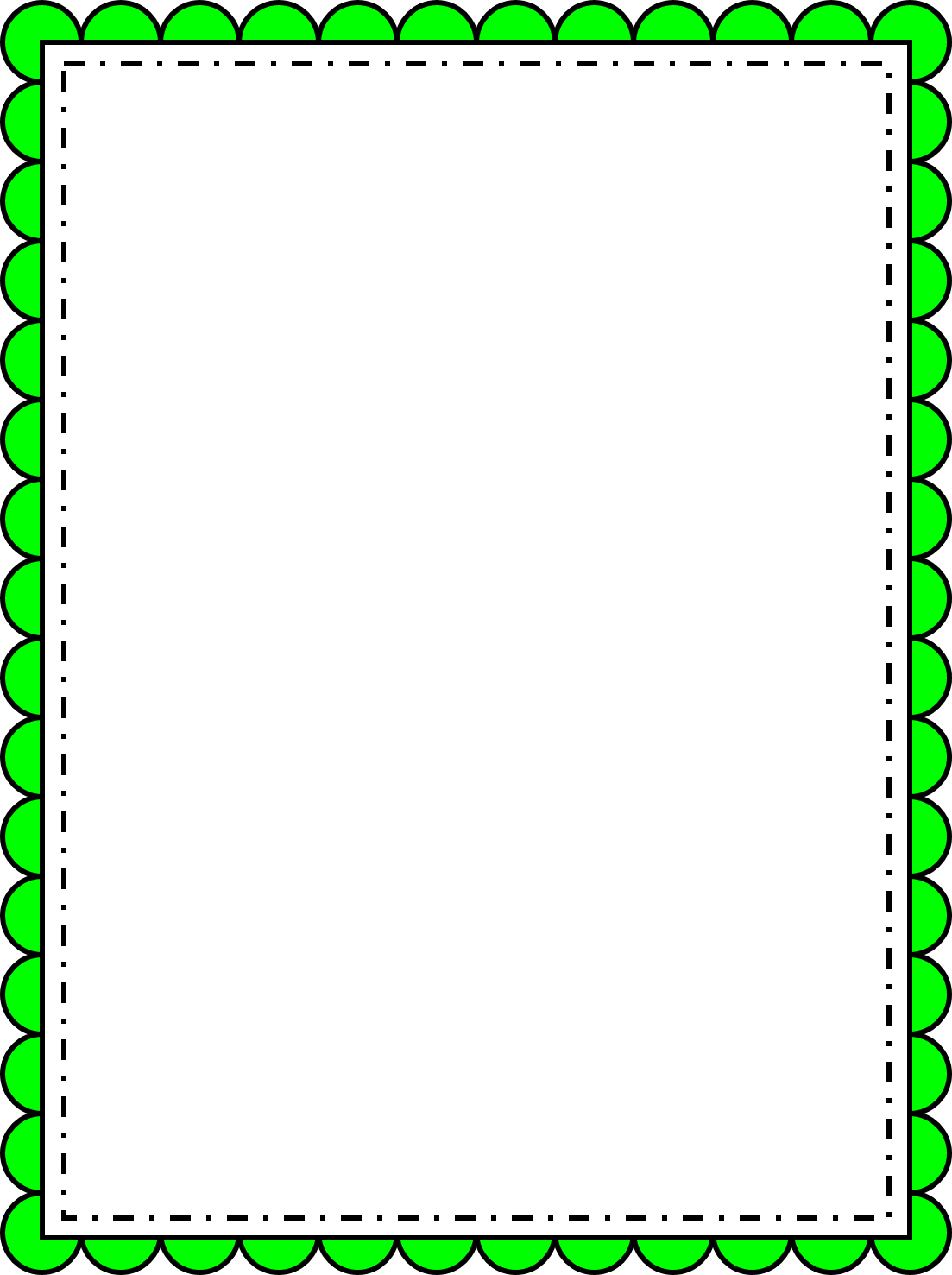 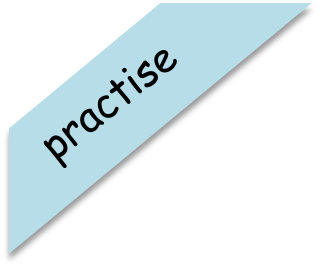 Try and spell out this word.
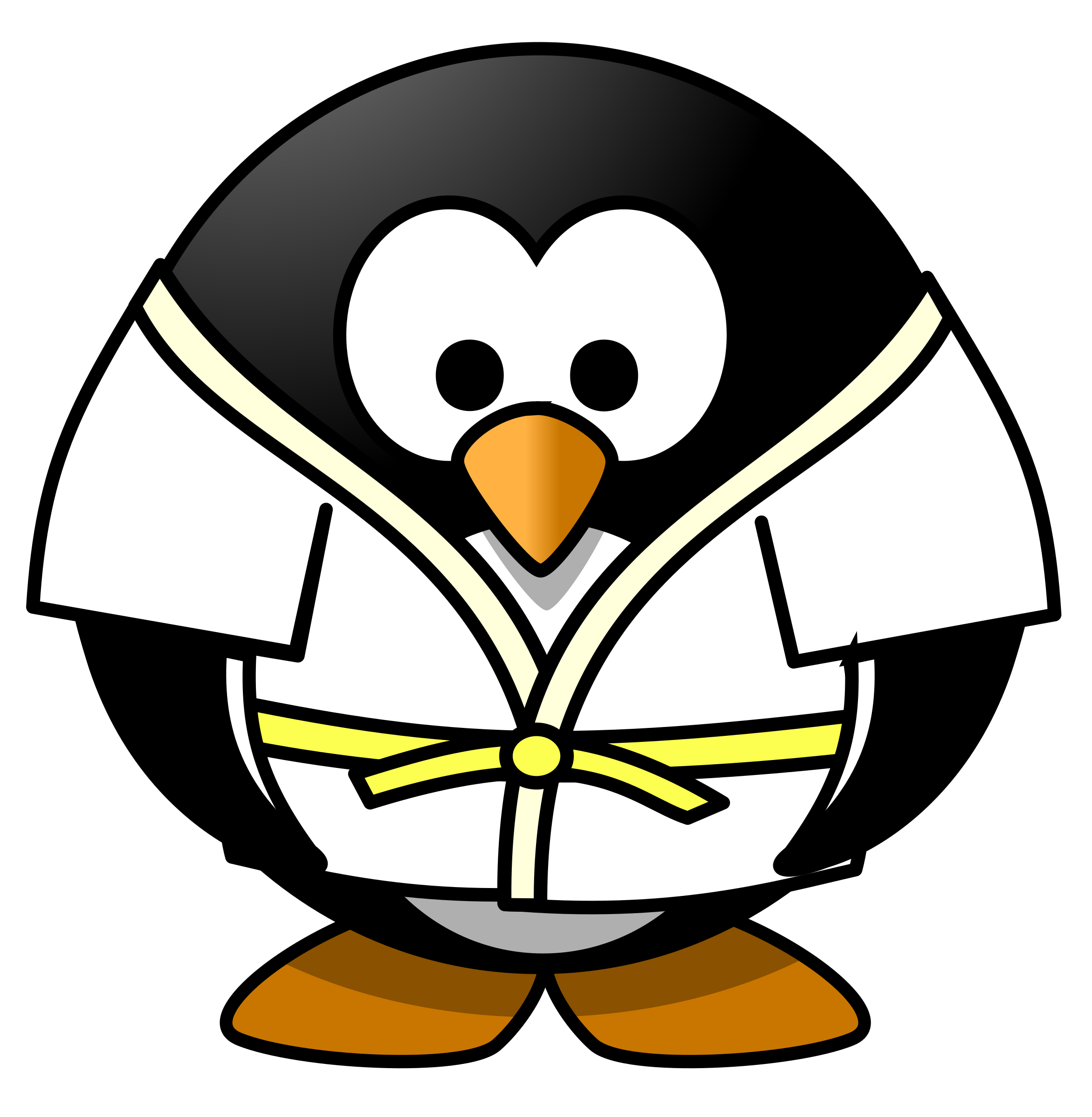 e
t
l
b
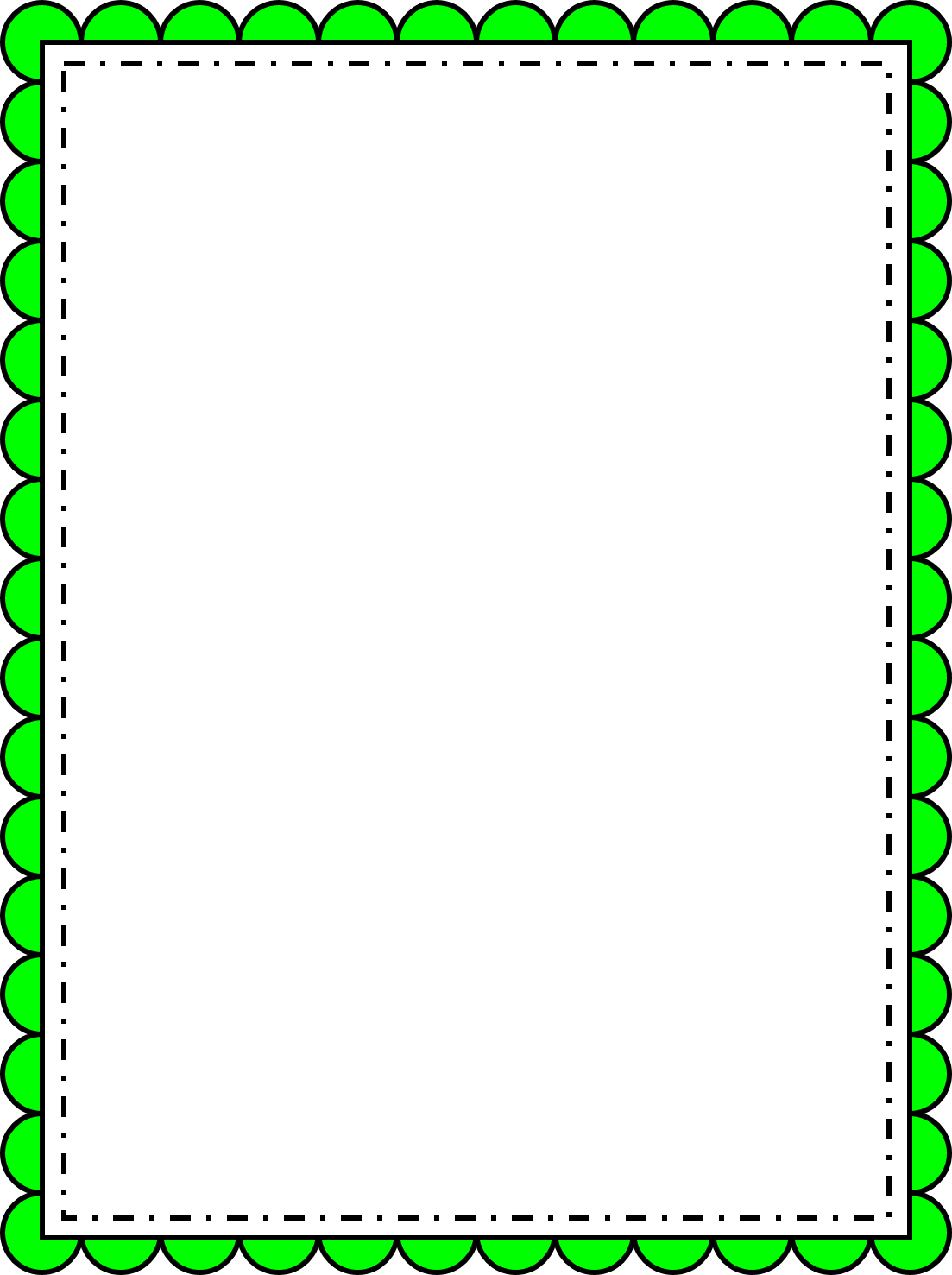 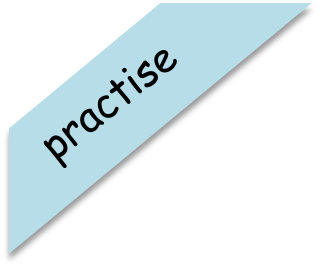 Try and spell out this word.
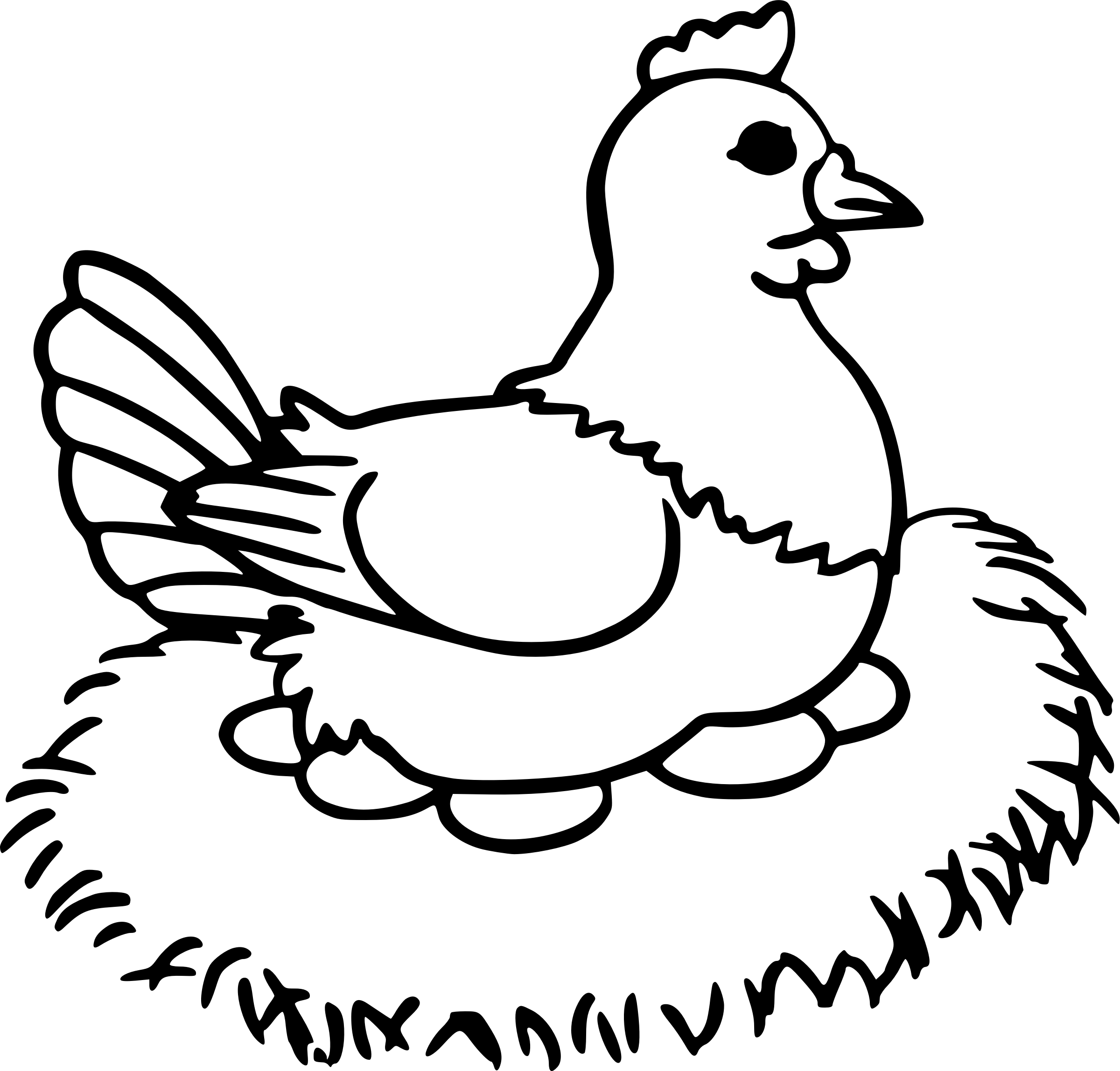 e
t
s
n
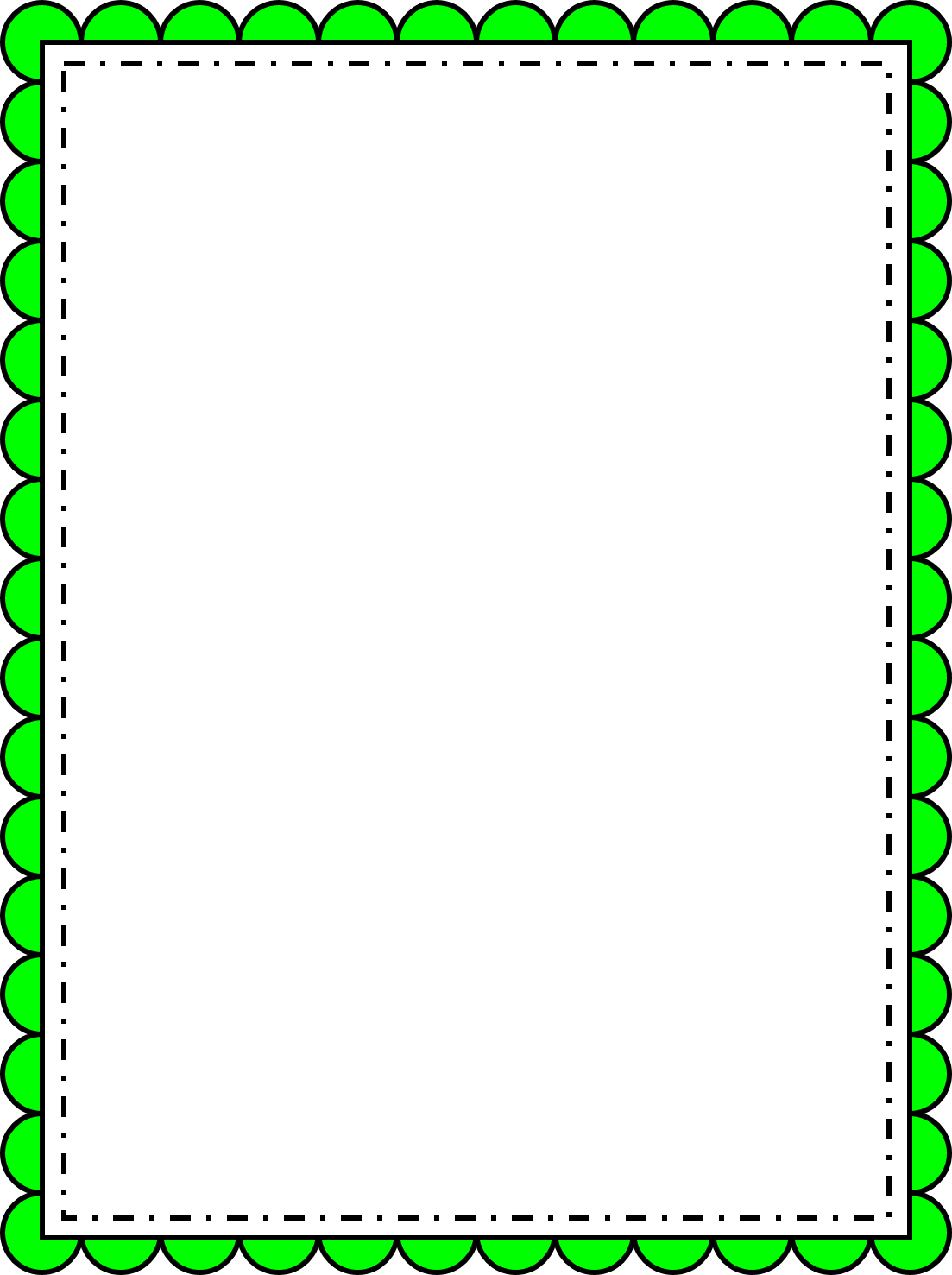 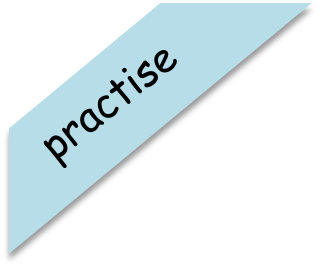 Try and spell out this word.
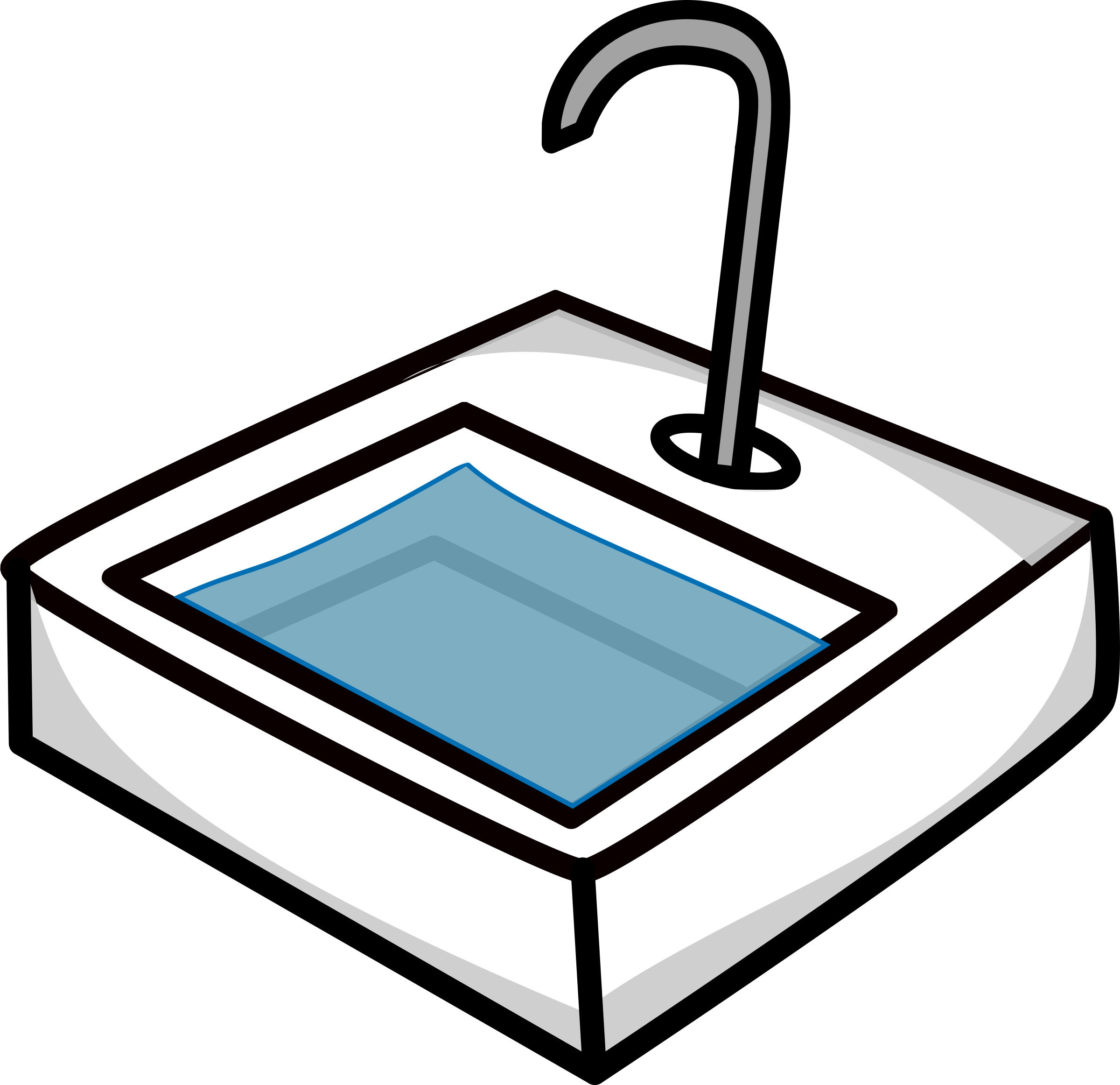 i
k
n
s
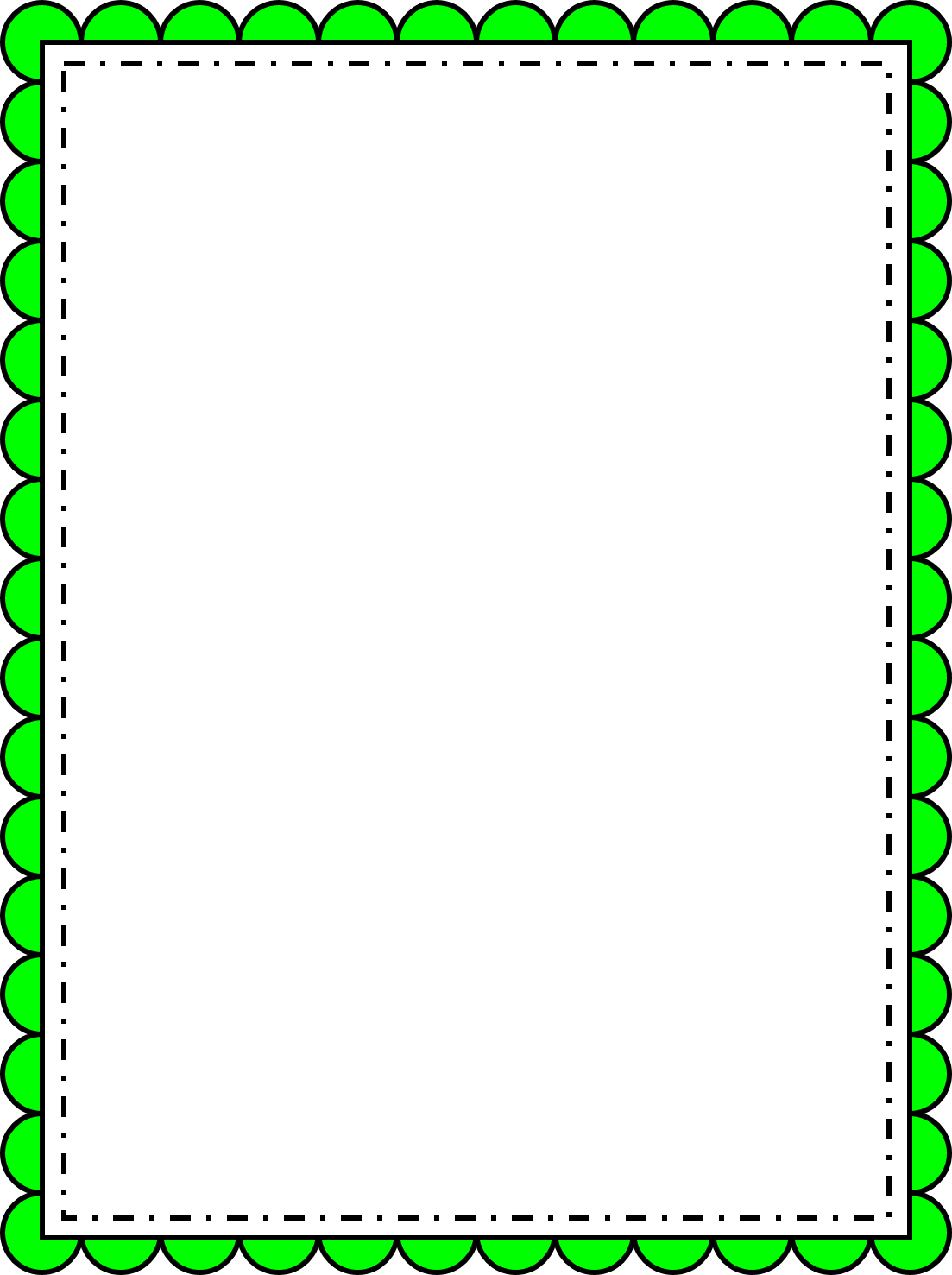 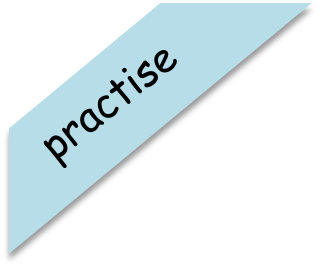 Try and spell out this word.
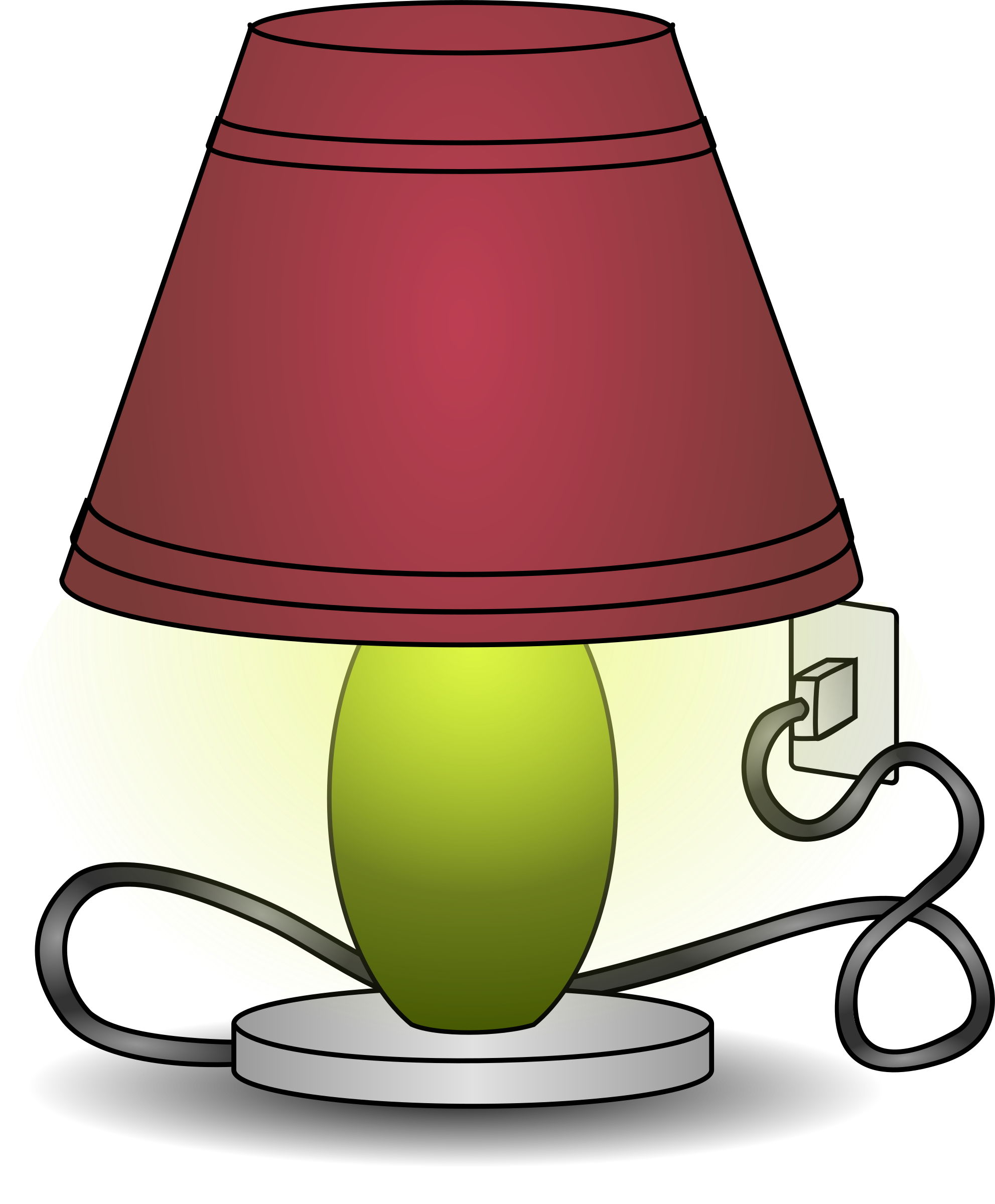 a
p
m
l
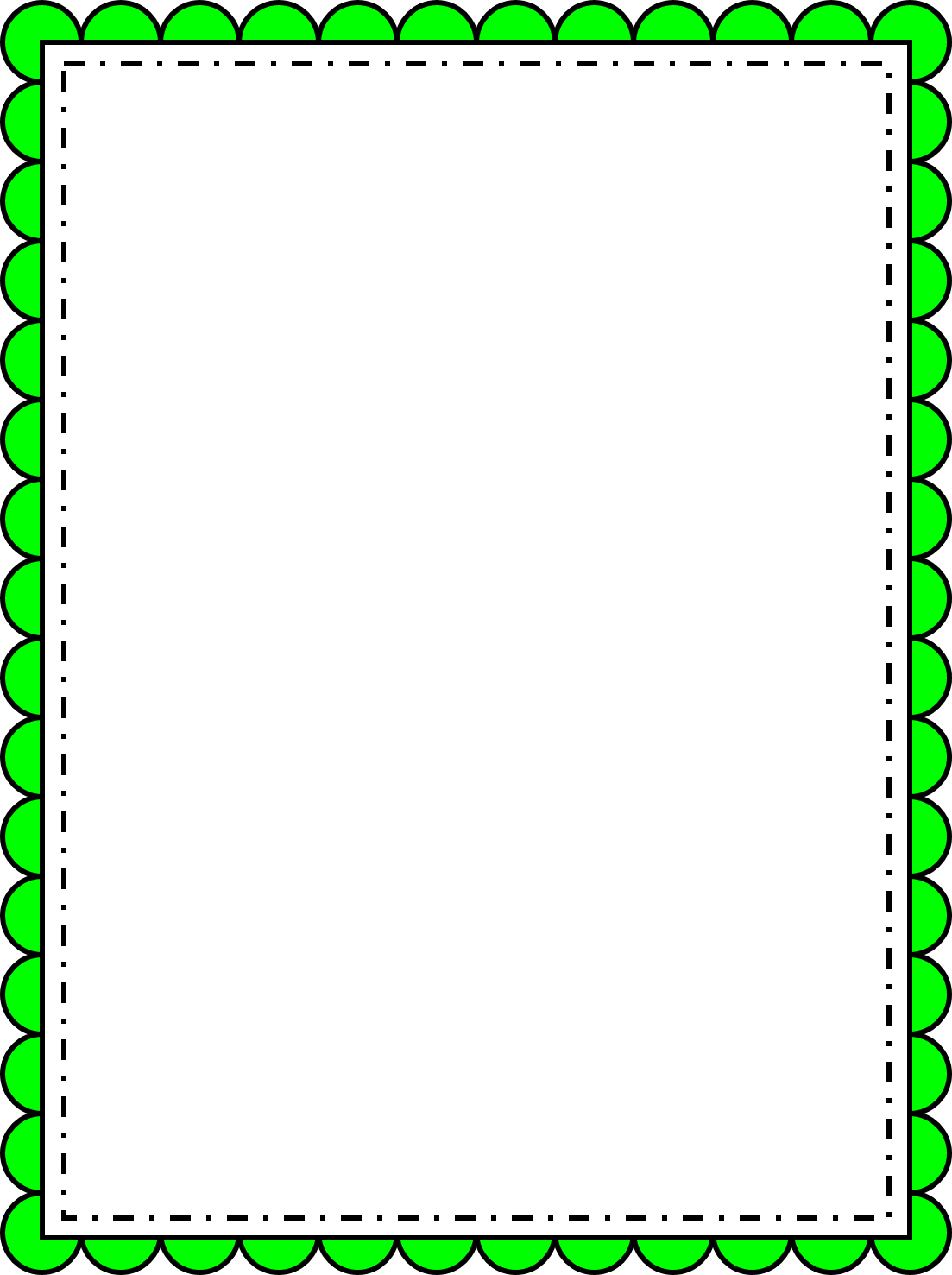 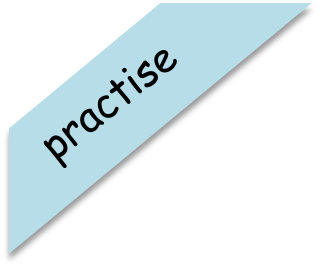 Try and spell out this word.
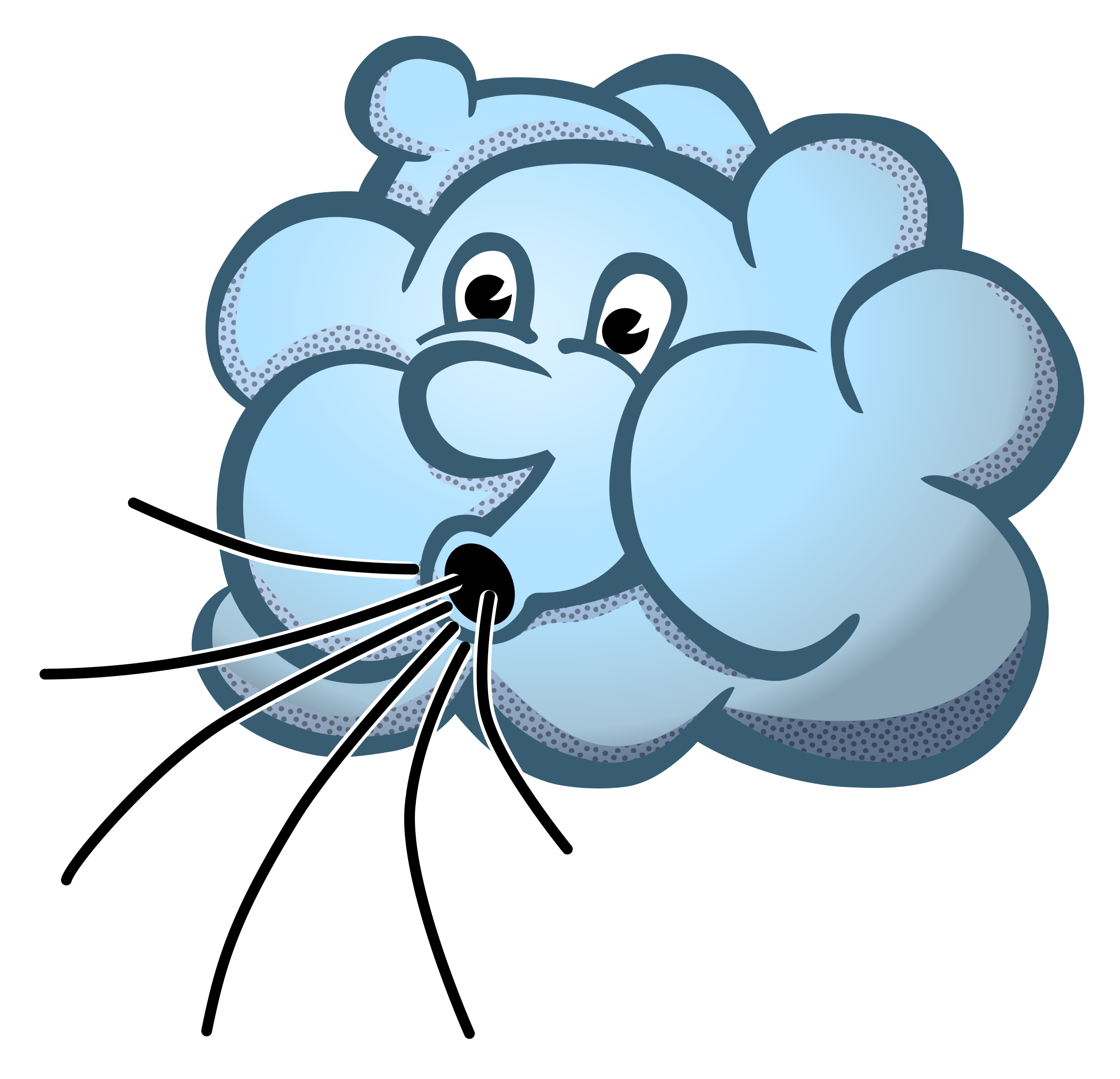 i
d
n
w
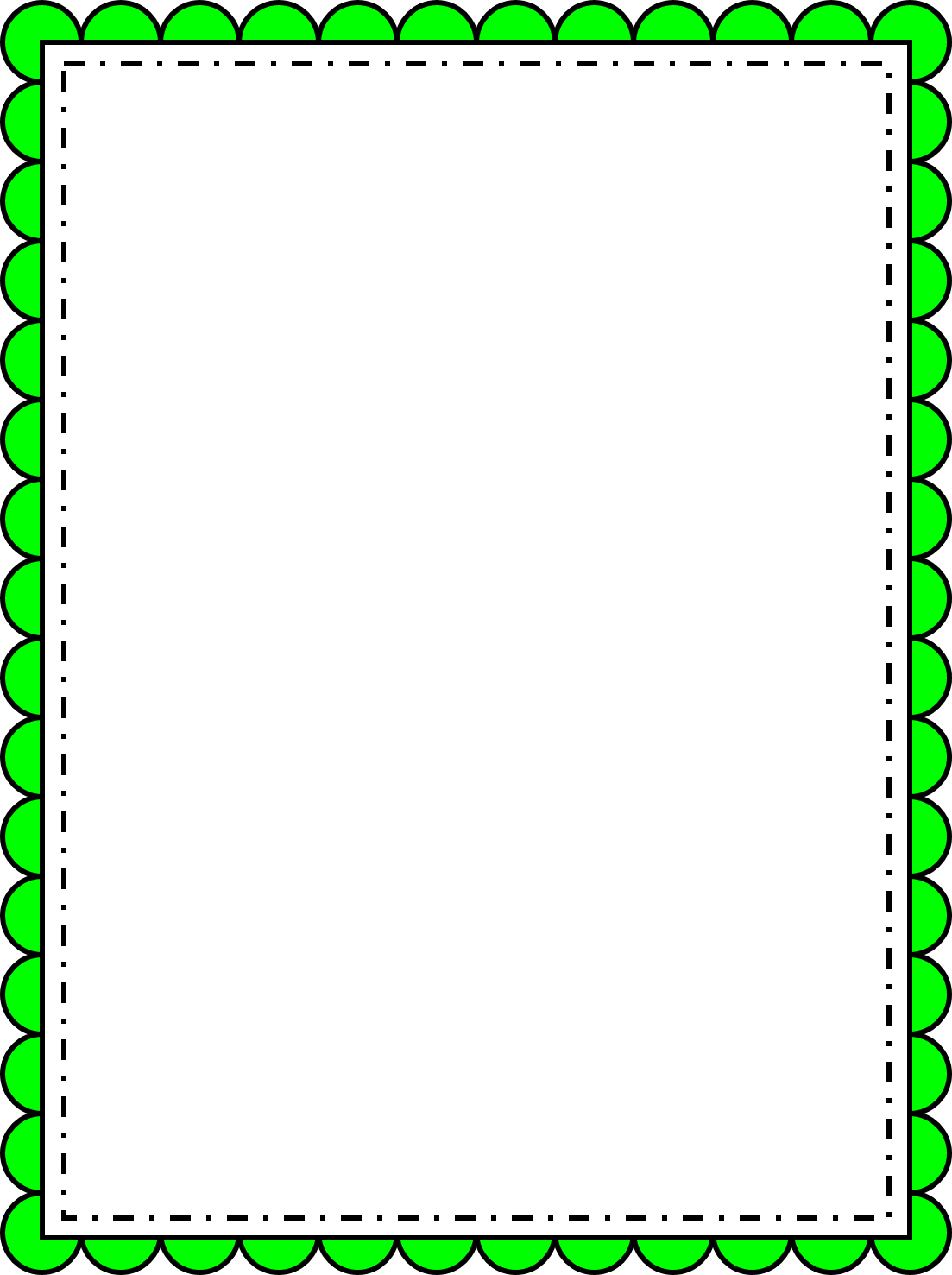 Have a go at reading this sentence:
She kept the gift.
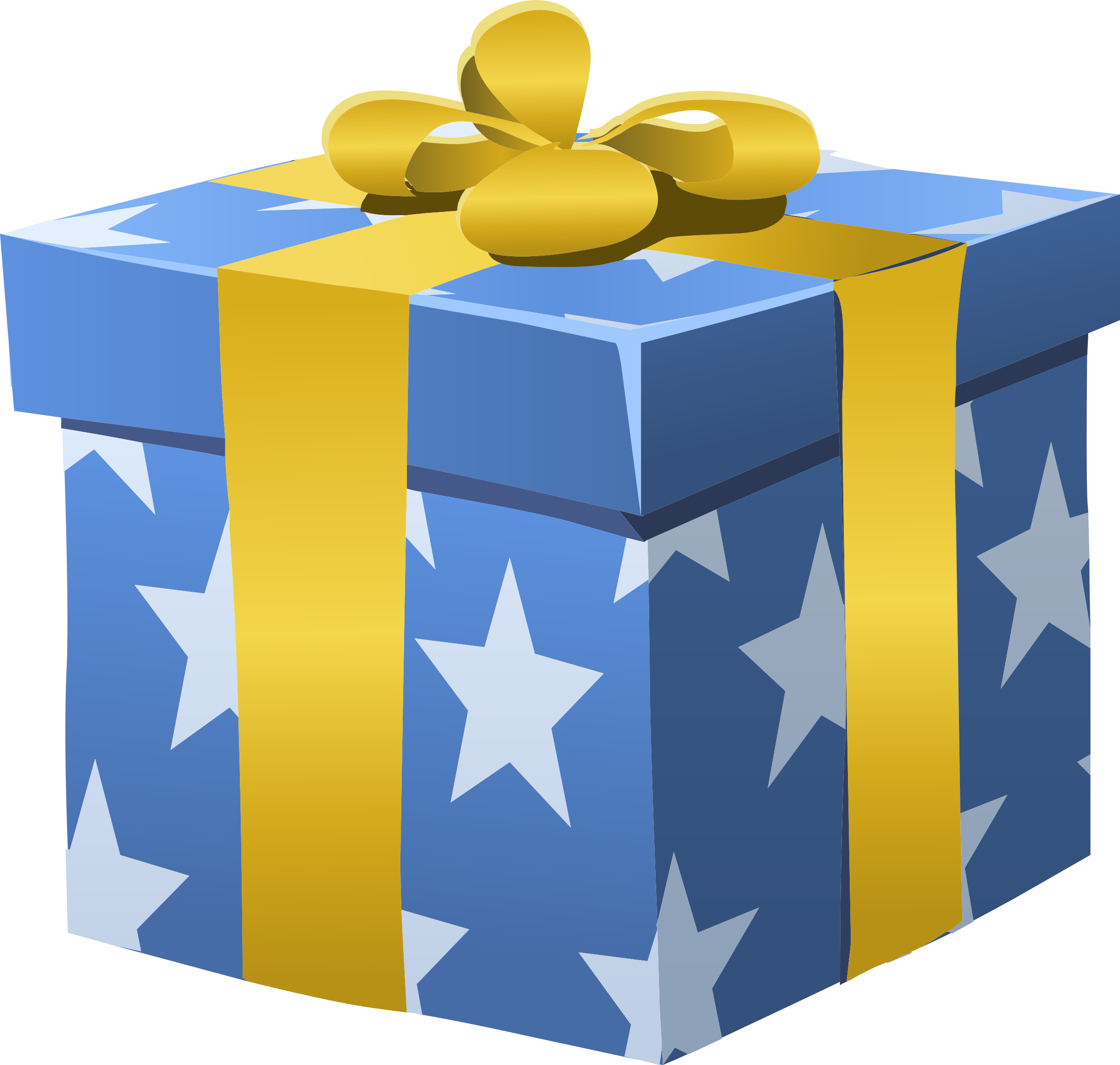 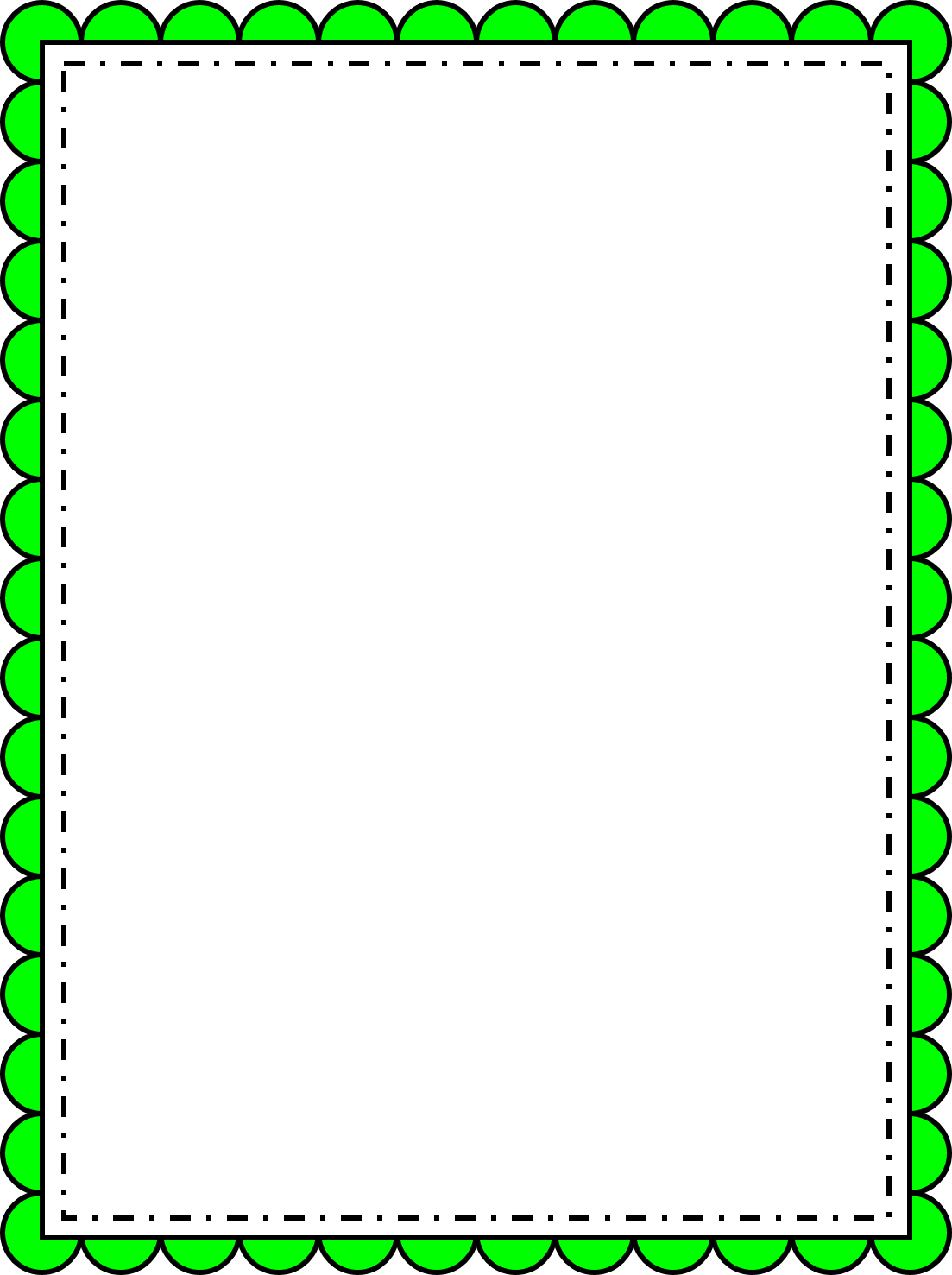 Day 4
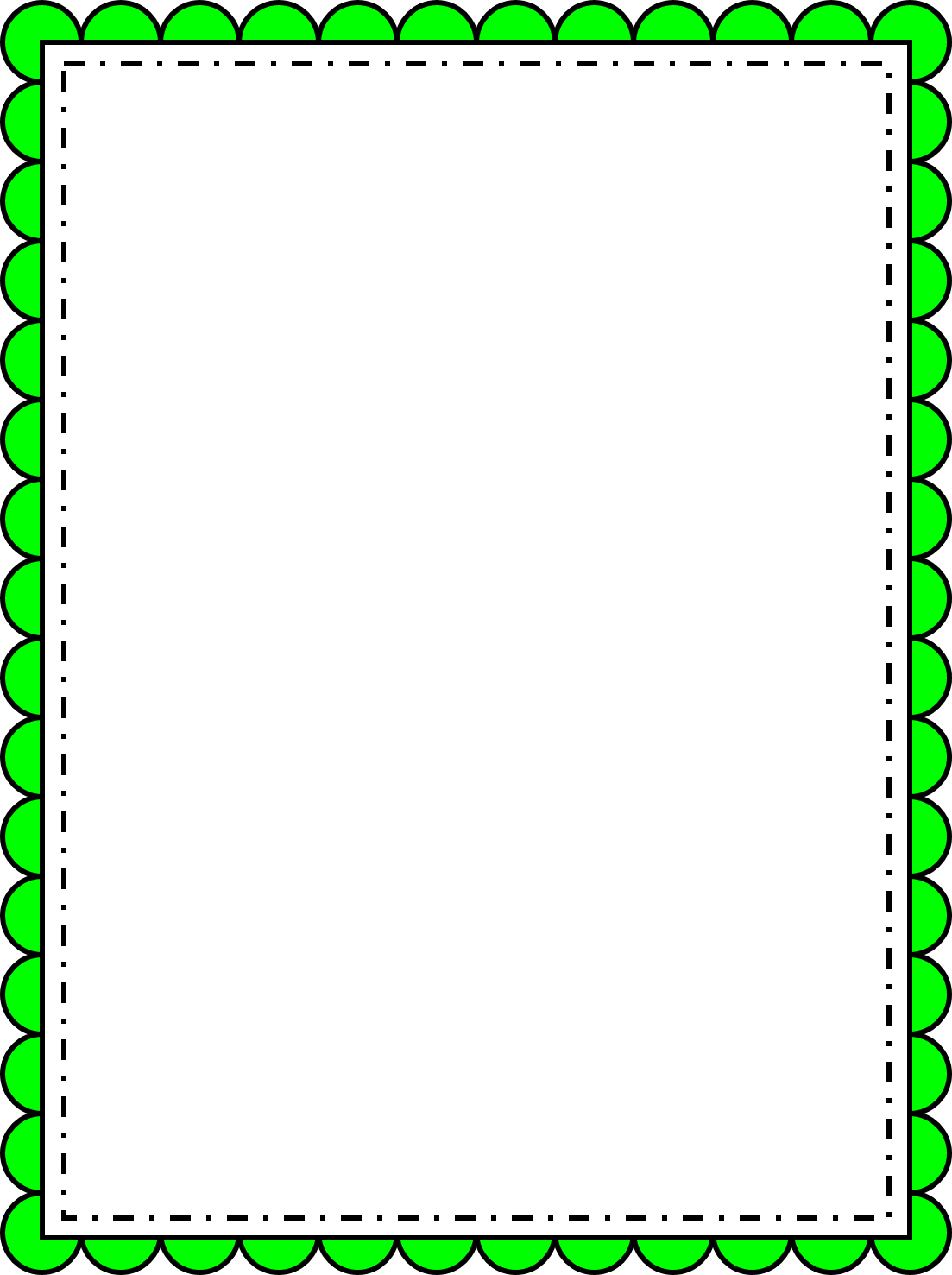 revisit
Can you remember these sounds?
s a t p i n m
m d g o c k
e u r b f l
ff ll ss ck
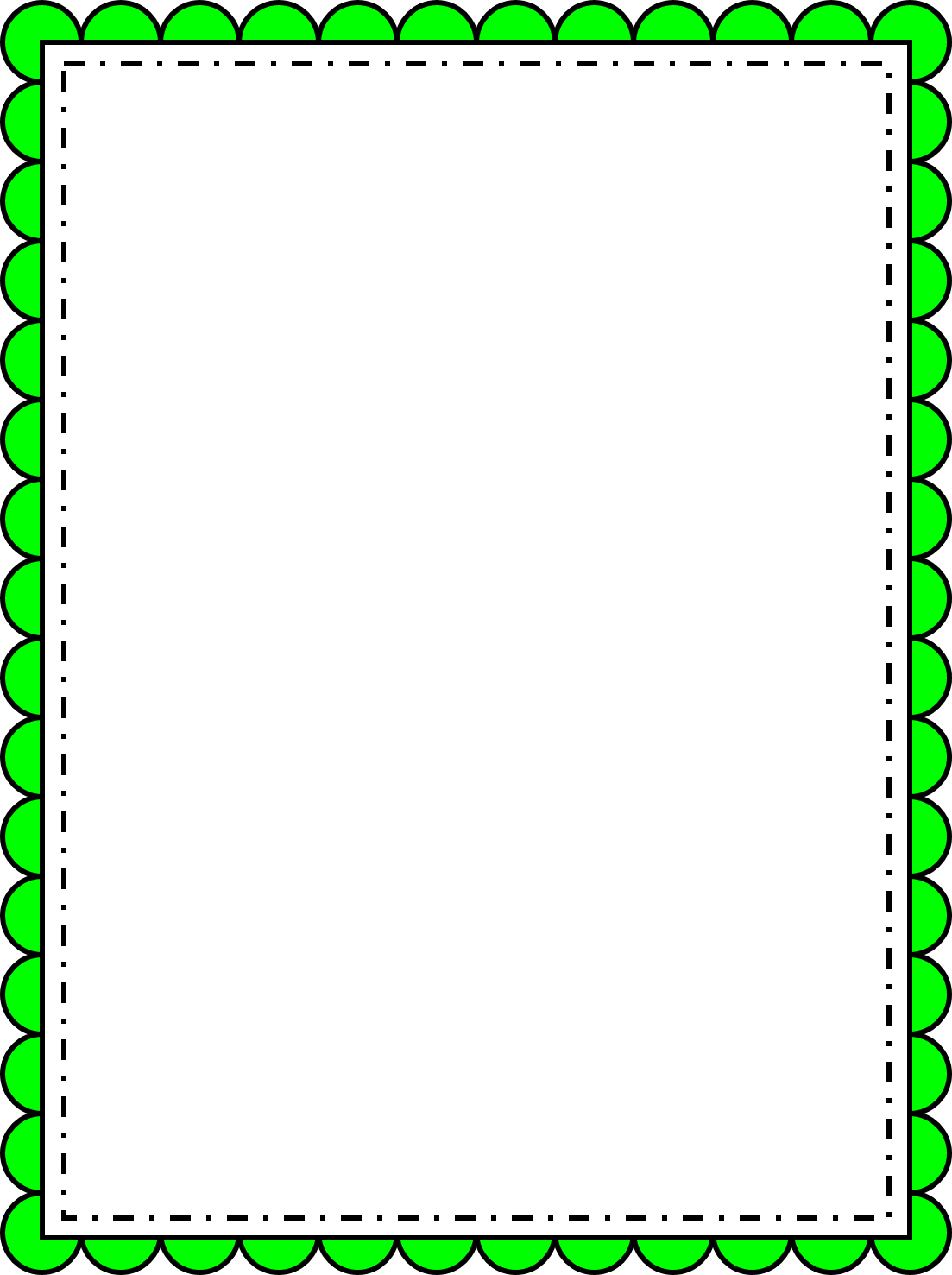 revisit
j v w x y z zz qu
ch sh th ng ai ee
igh oa ar er or ur
oo ow oi air ear
ure
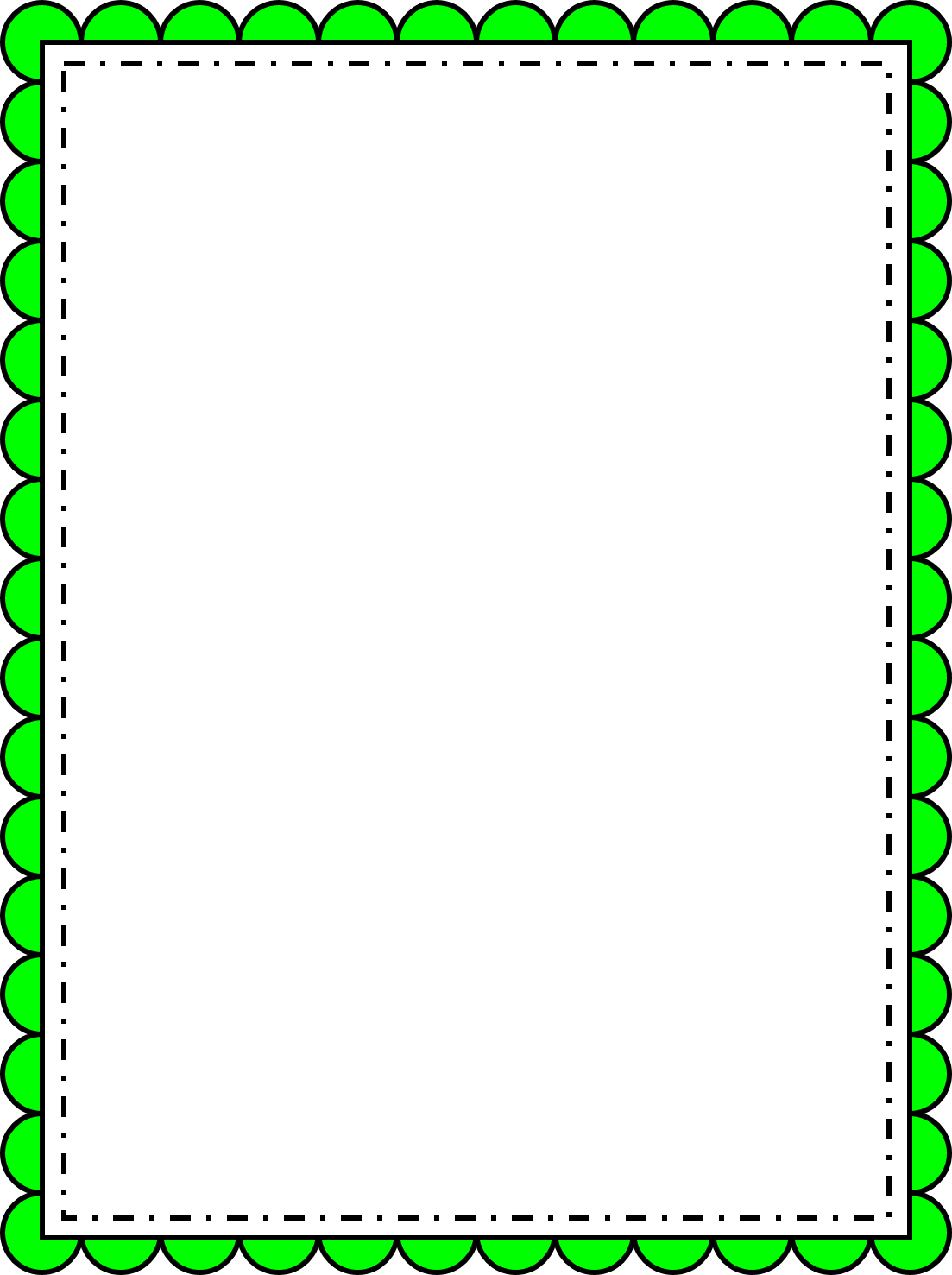 Can you remember which letters are the consonants? This week we are going to be reading words where two consonants are next to each other. We will have to blend these sounds to read the word.
CVCC
vowel
consonant
consonant
consonant
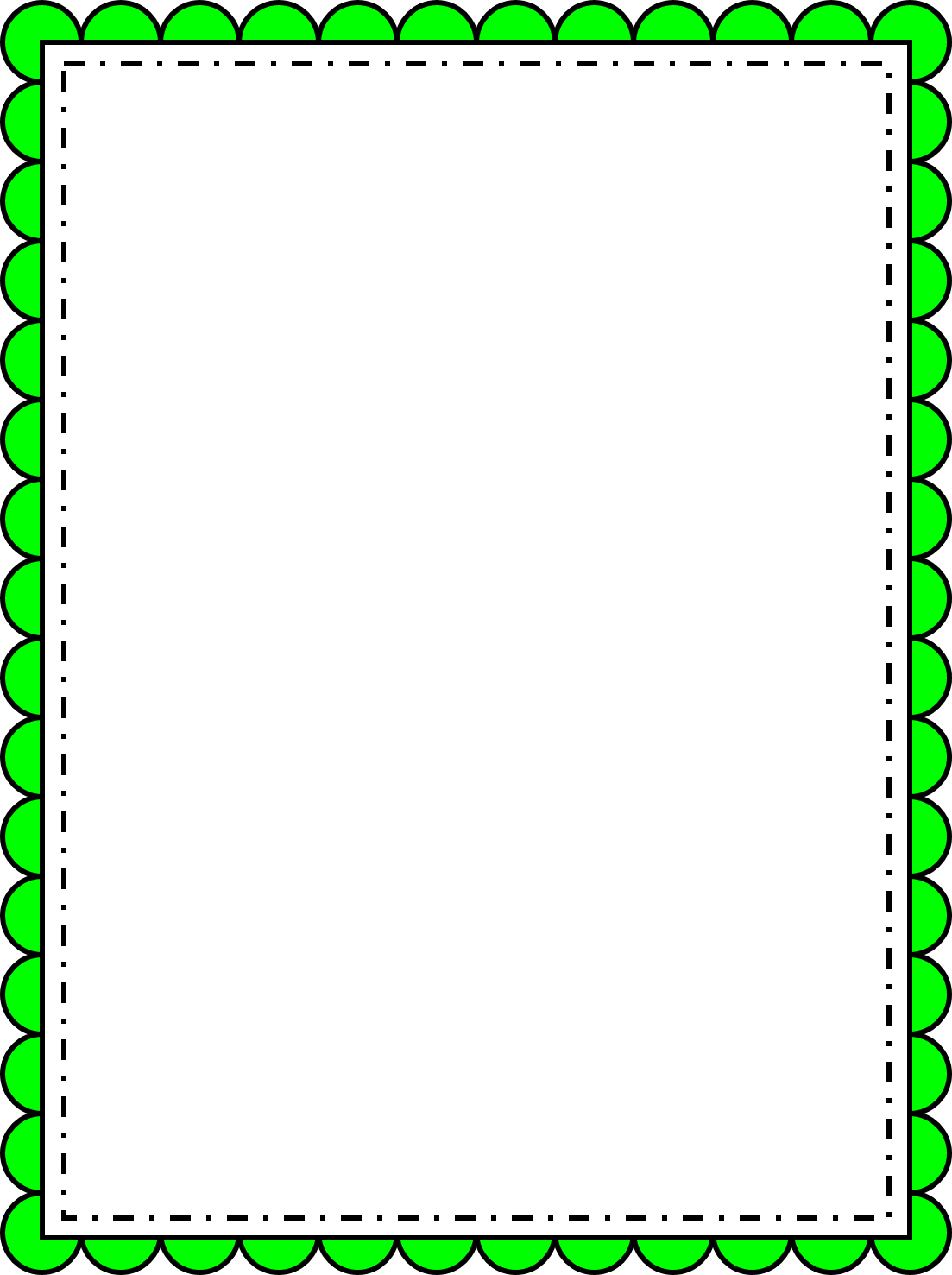 Read this CVCC word:
milk
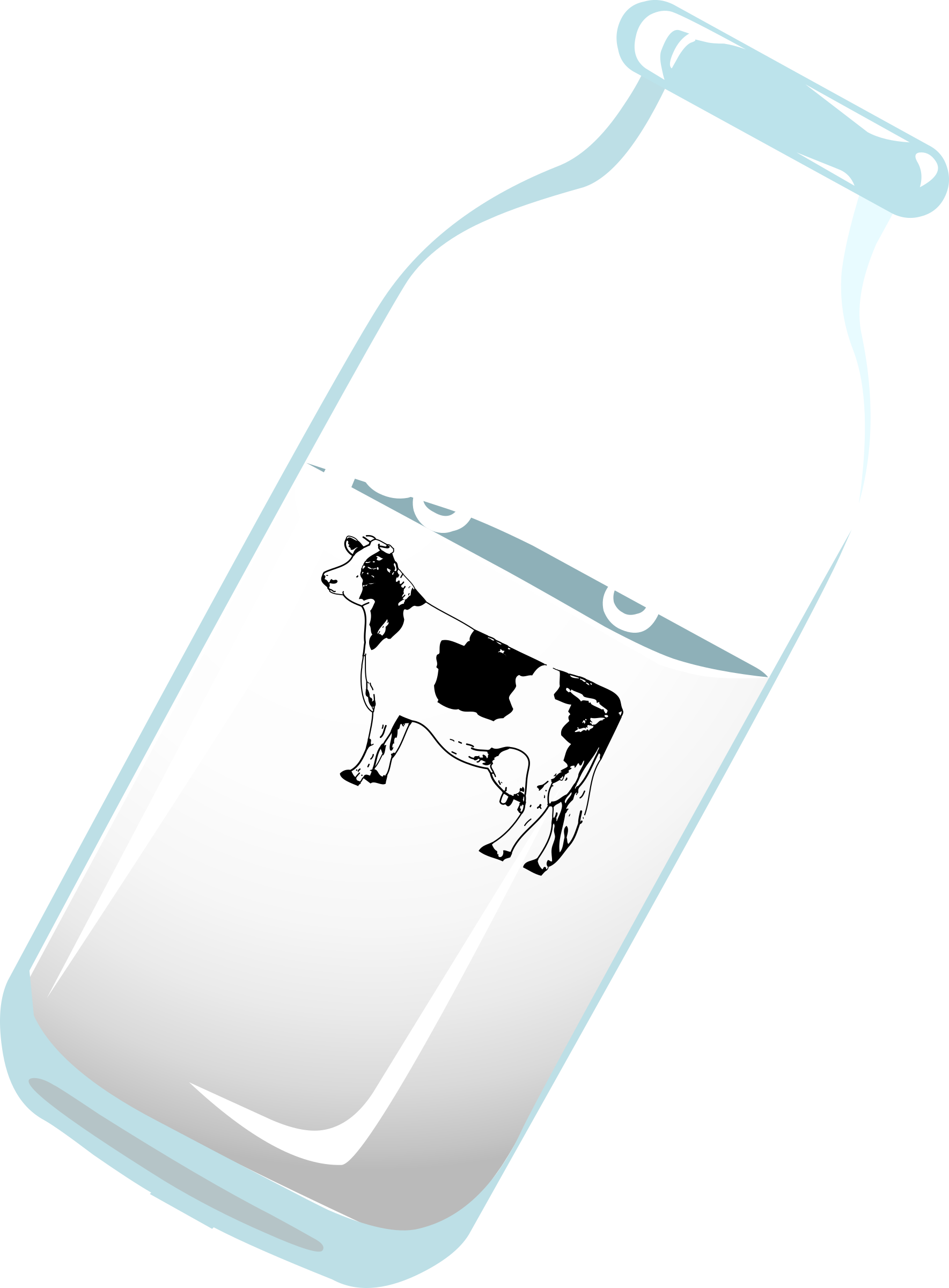 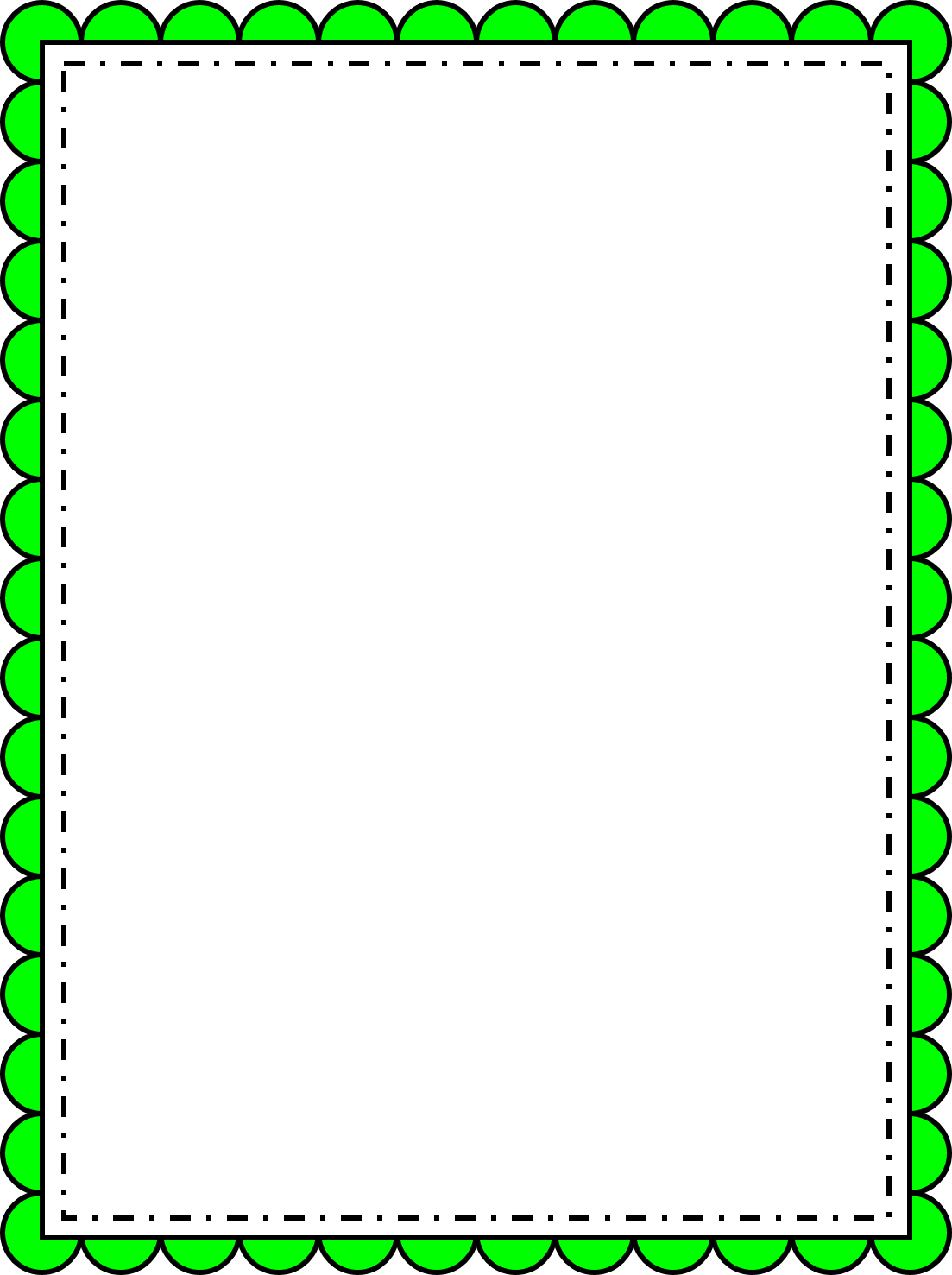 Read this CVCC word:
golf
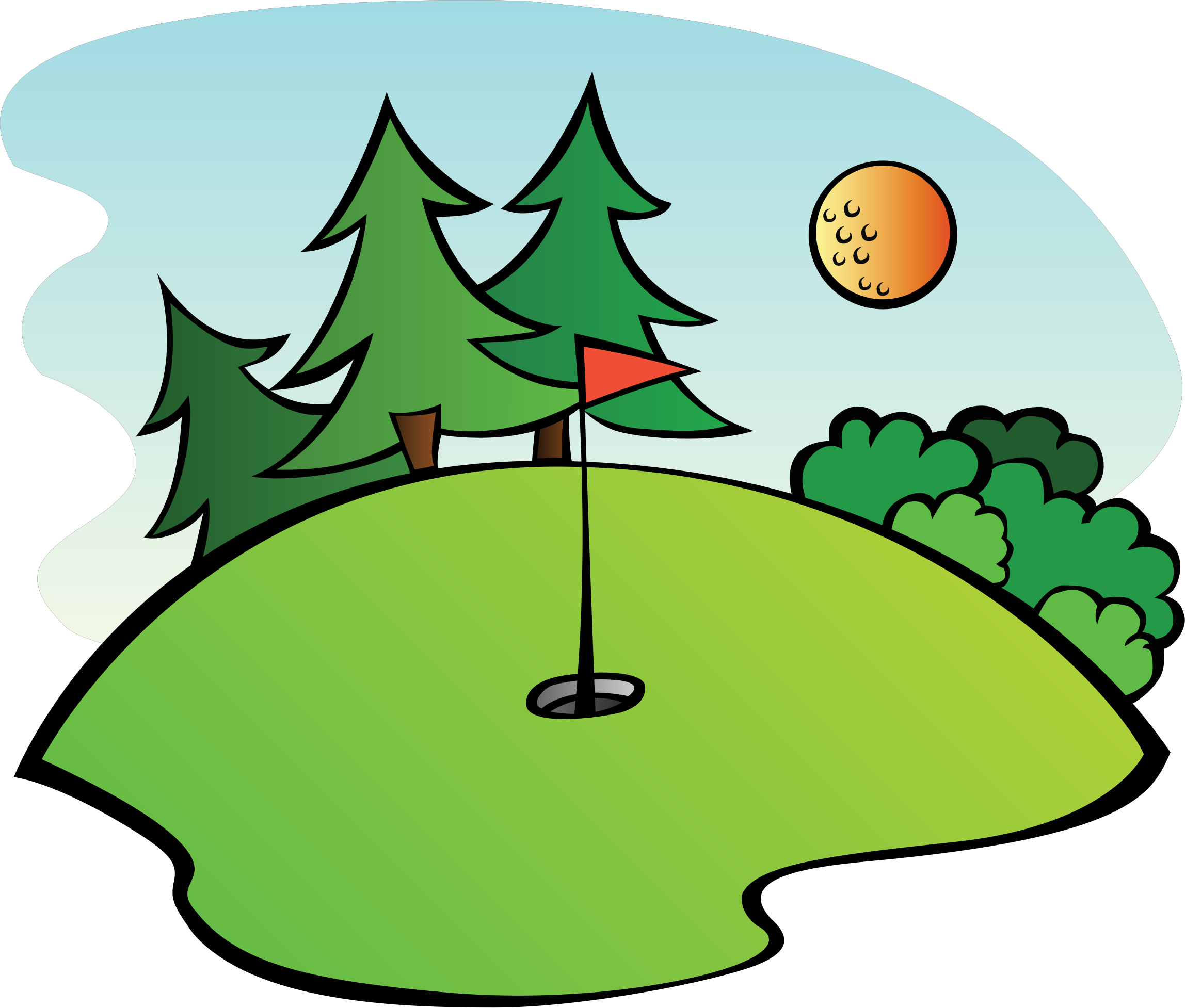 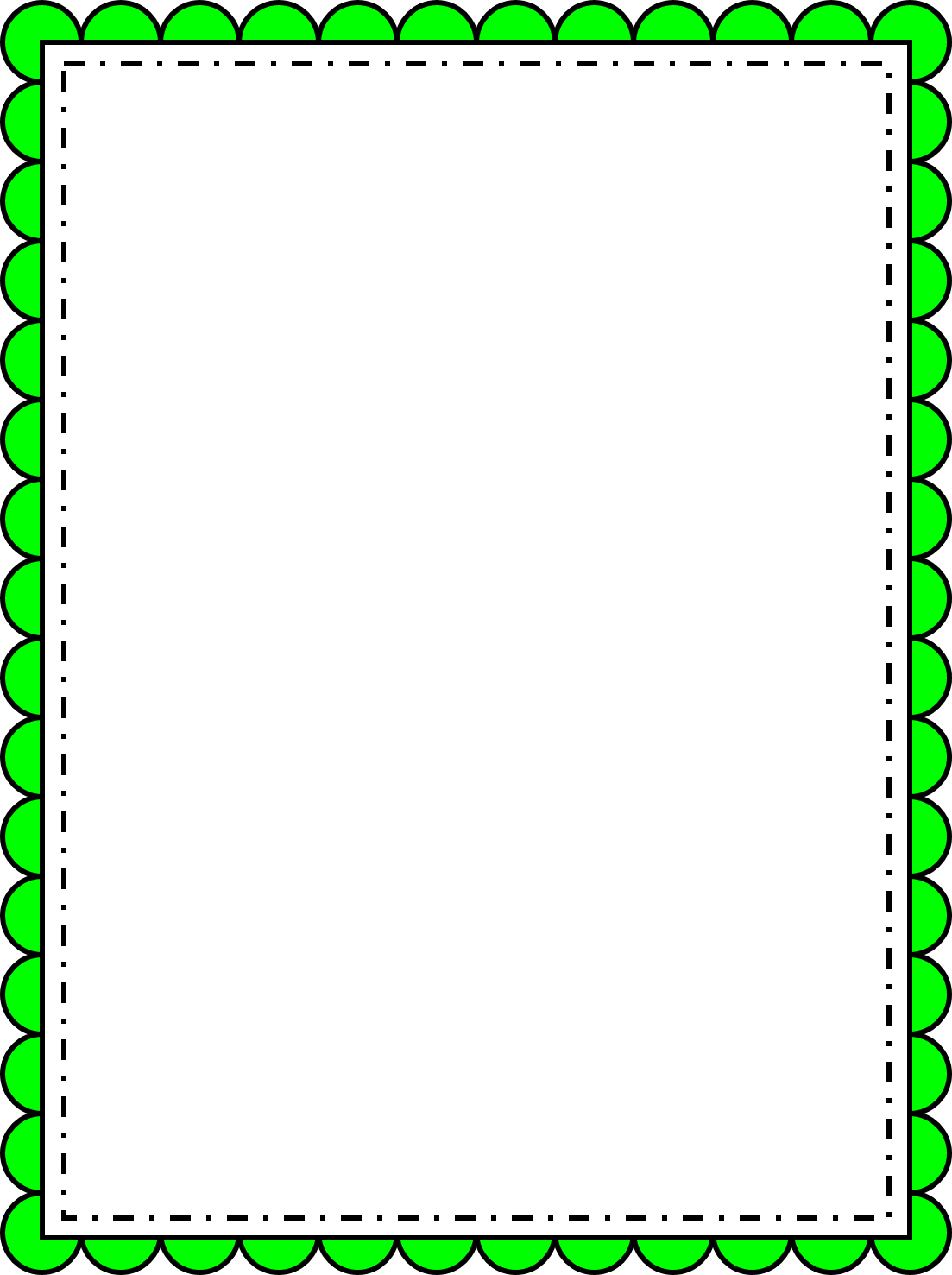 Read this CVCC word:
jump
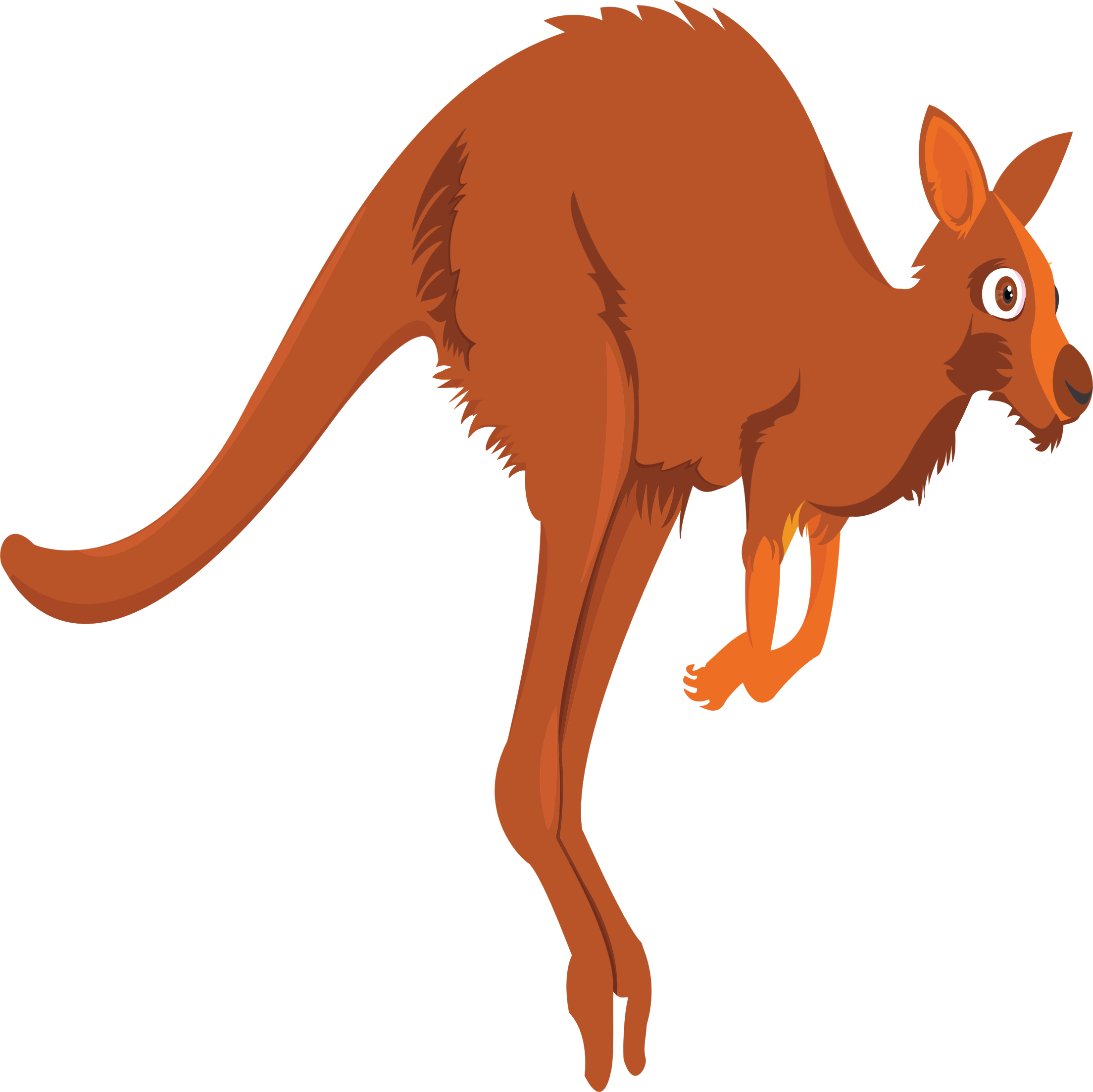 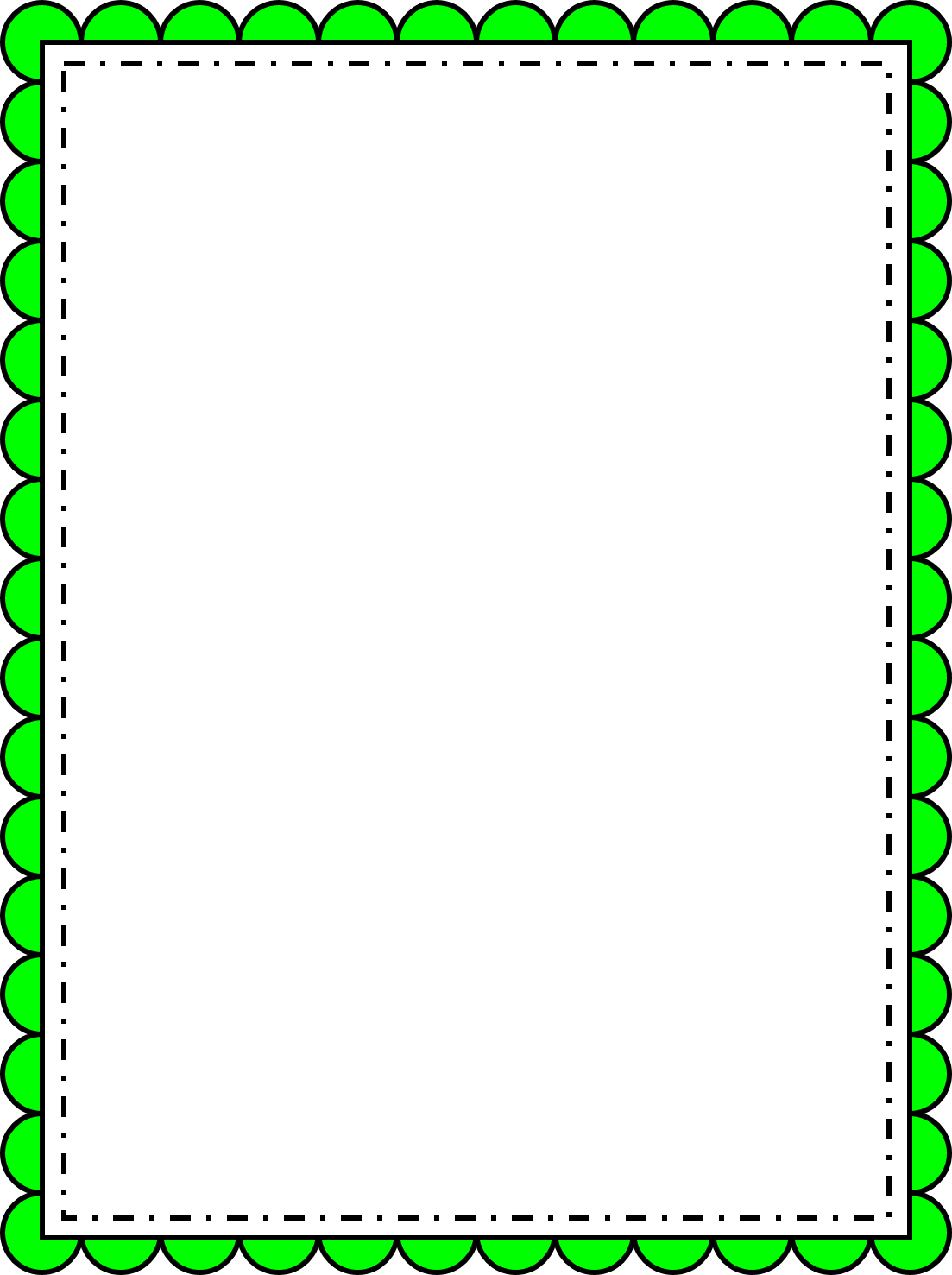 Read this CVCC word:
melt
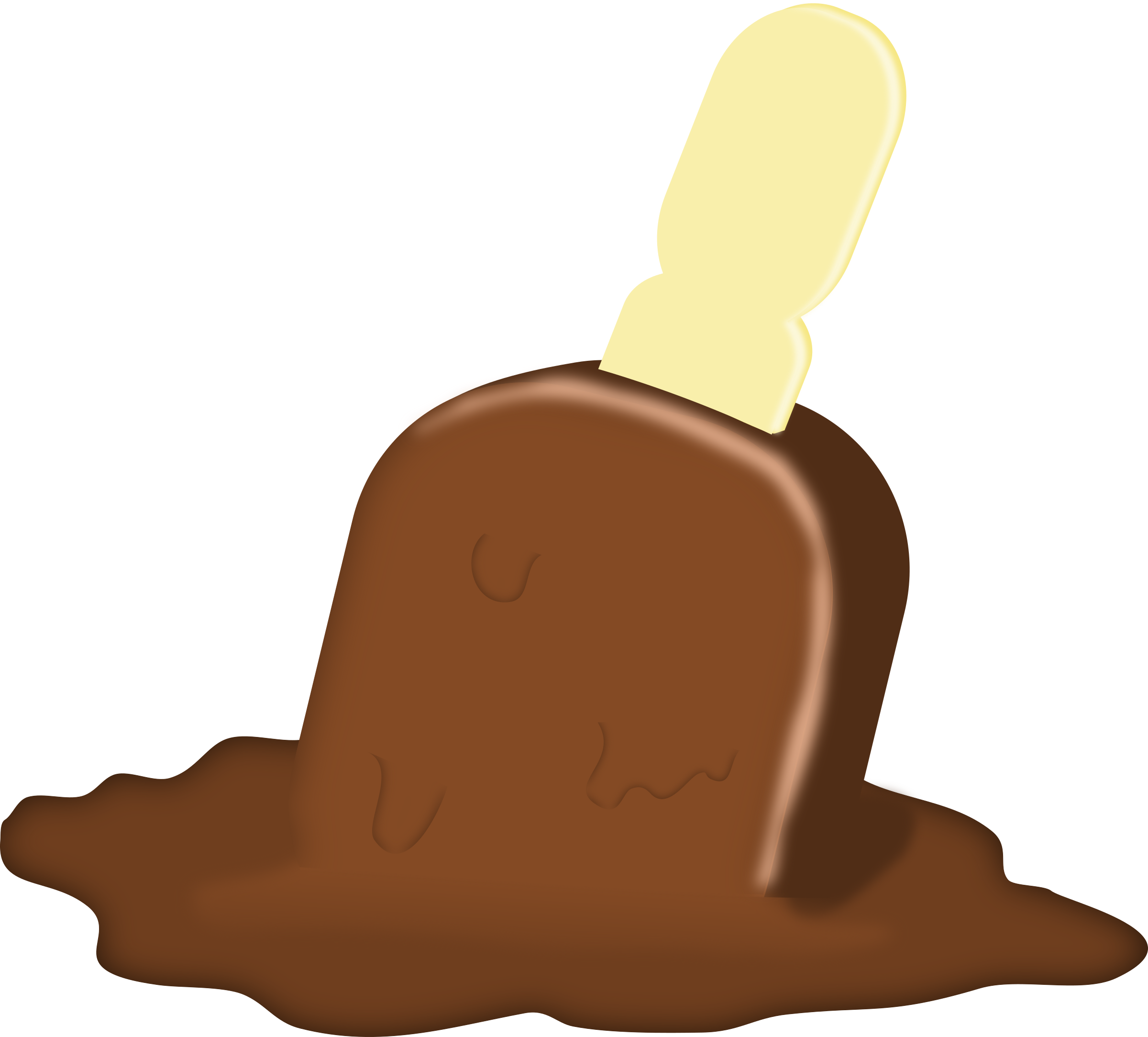 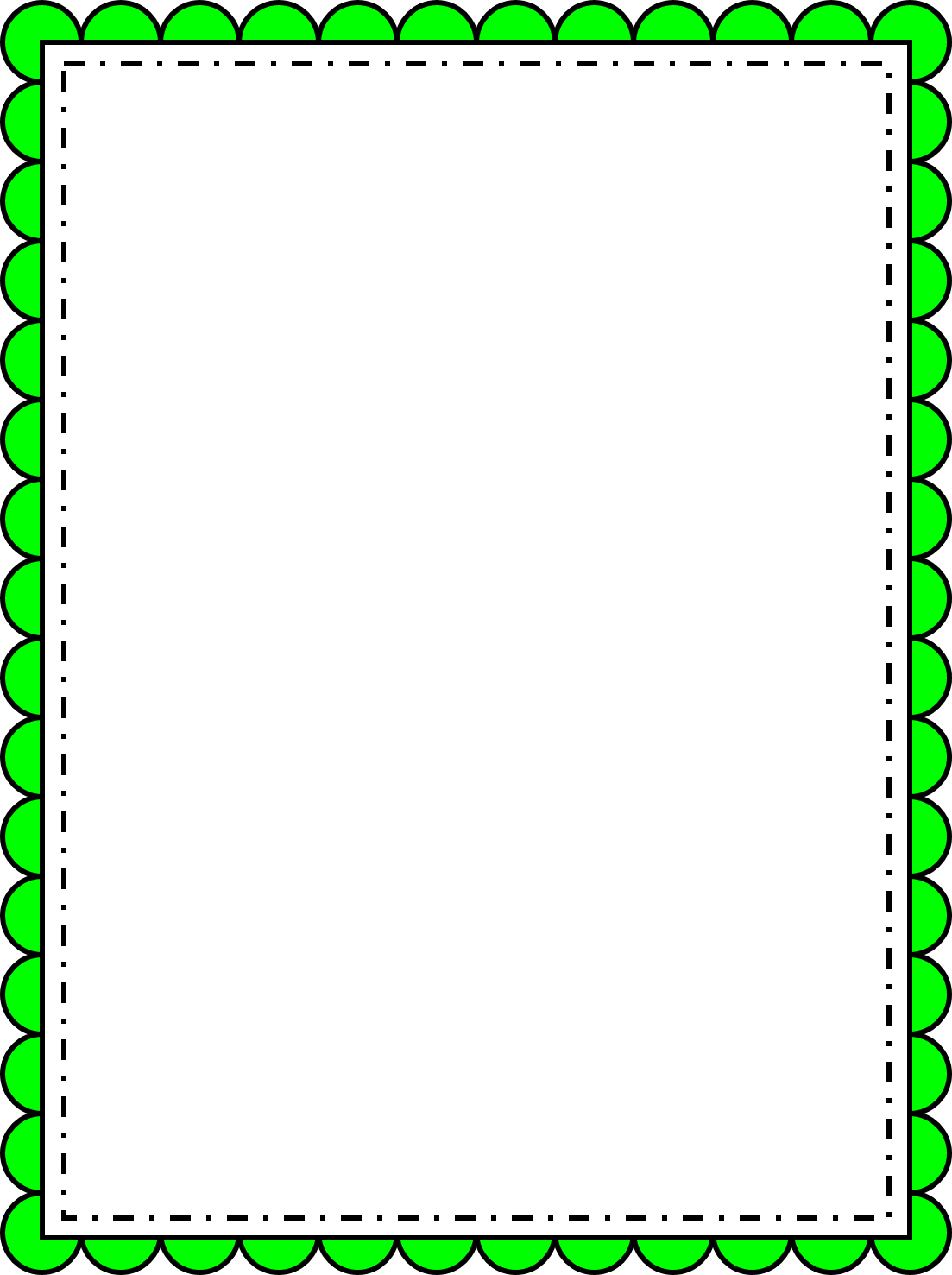 Read this CVCC word:
chimp
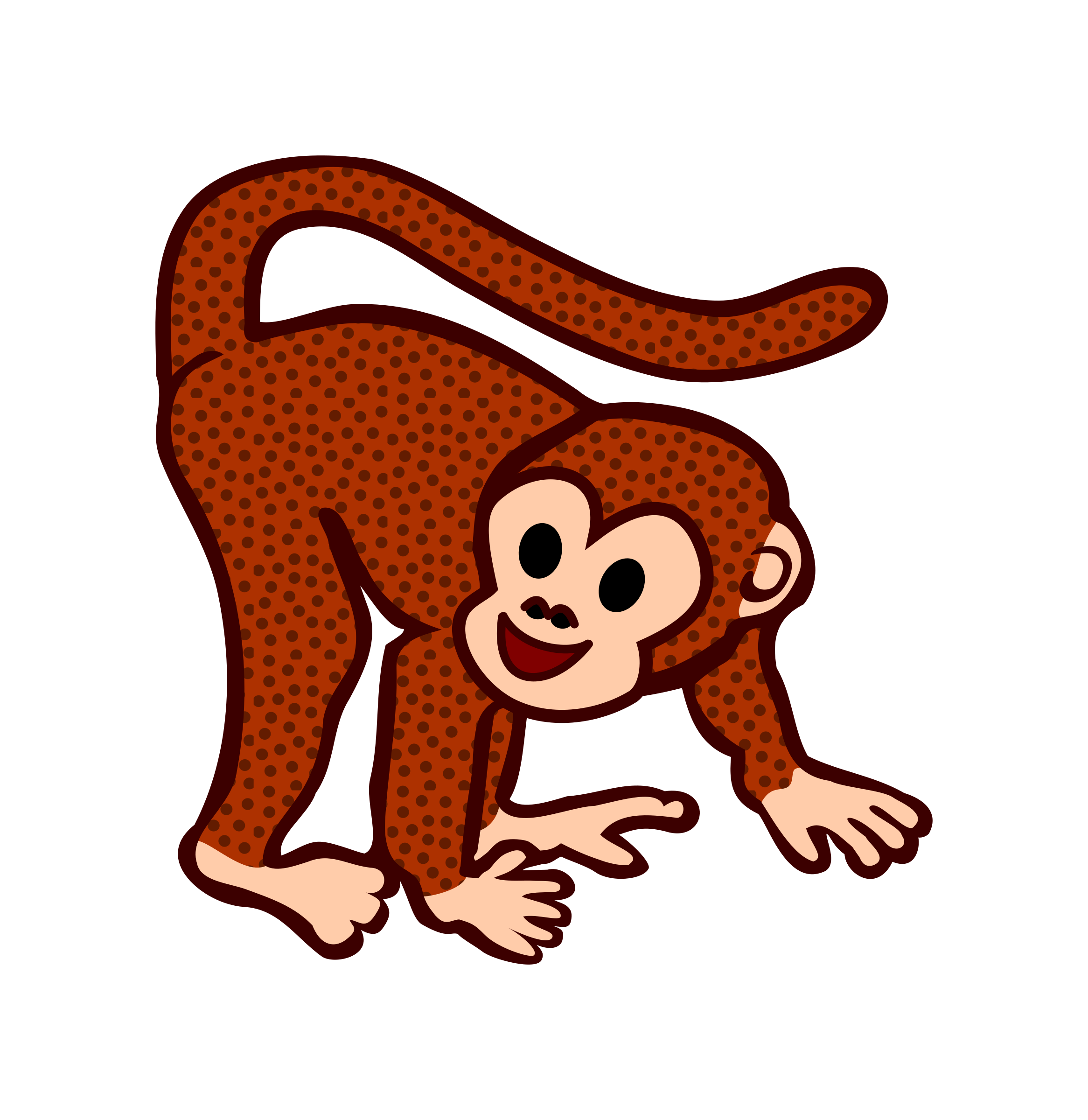 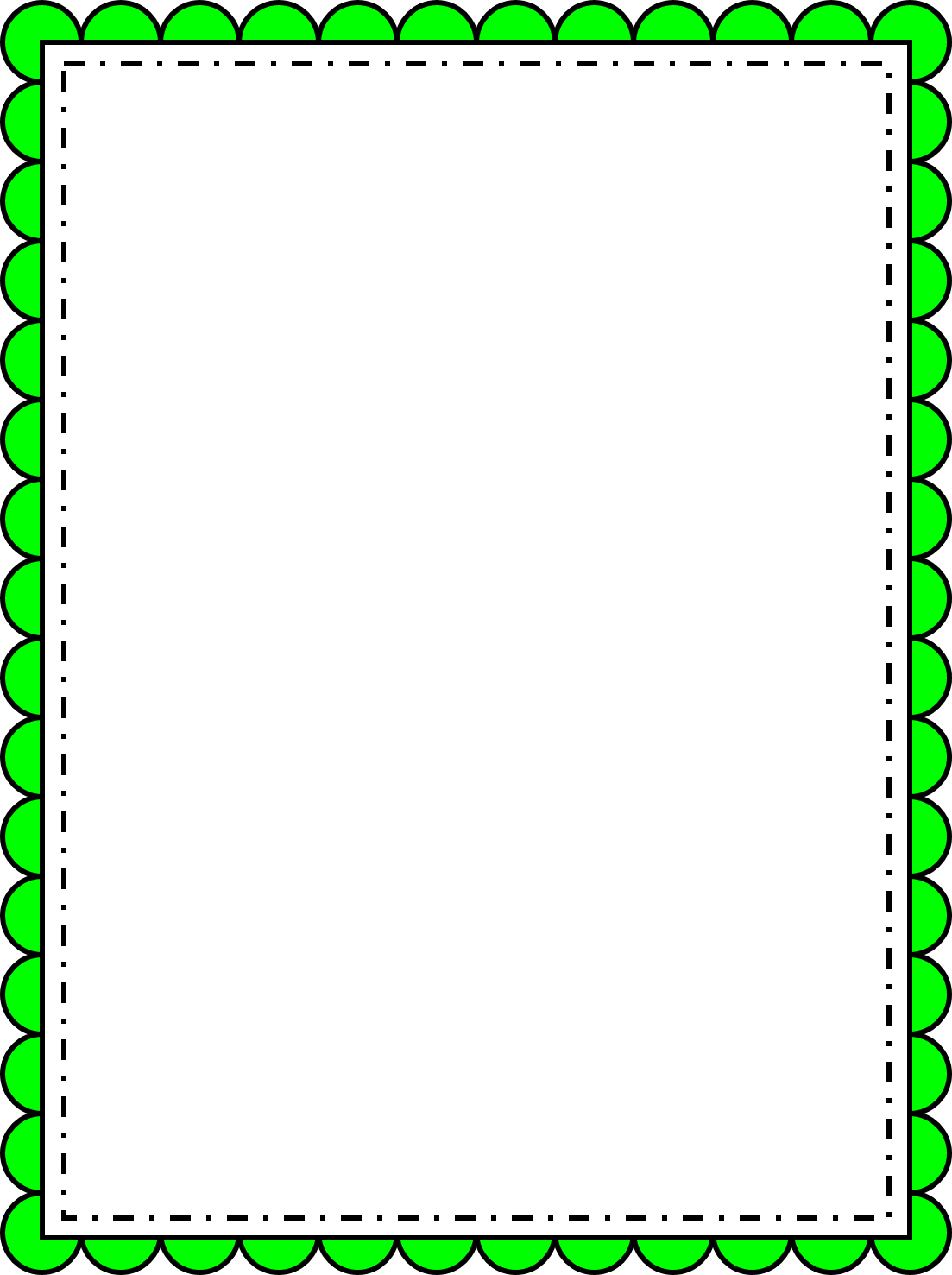 Read this sentence:
The tent is next to the pond.
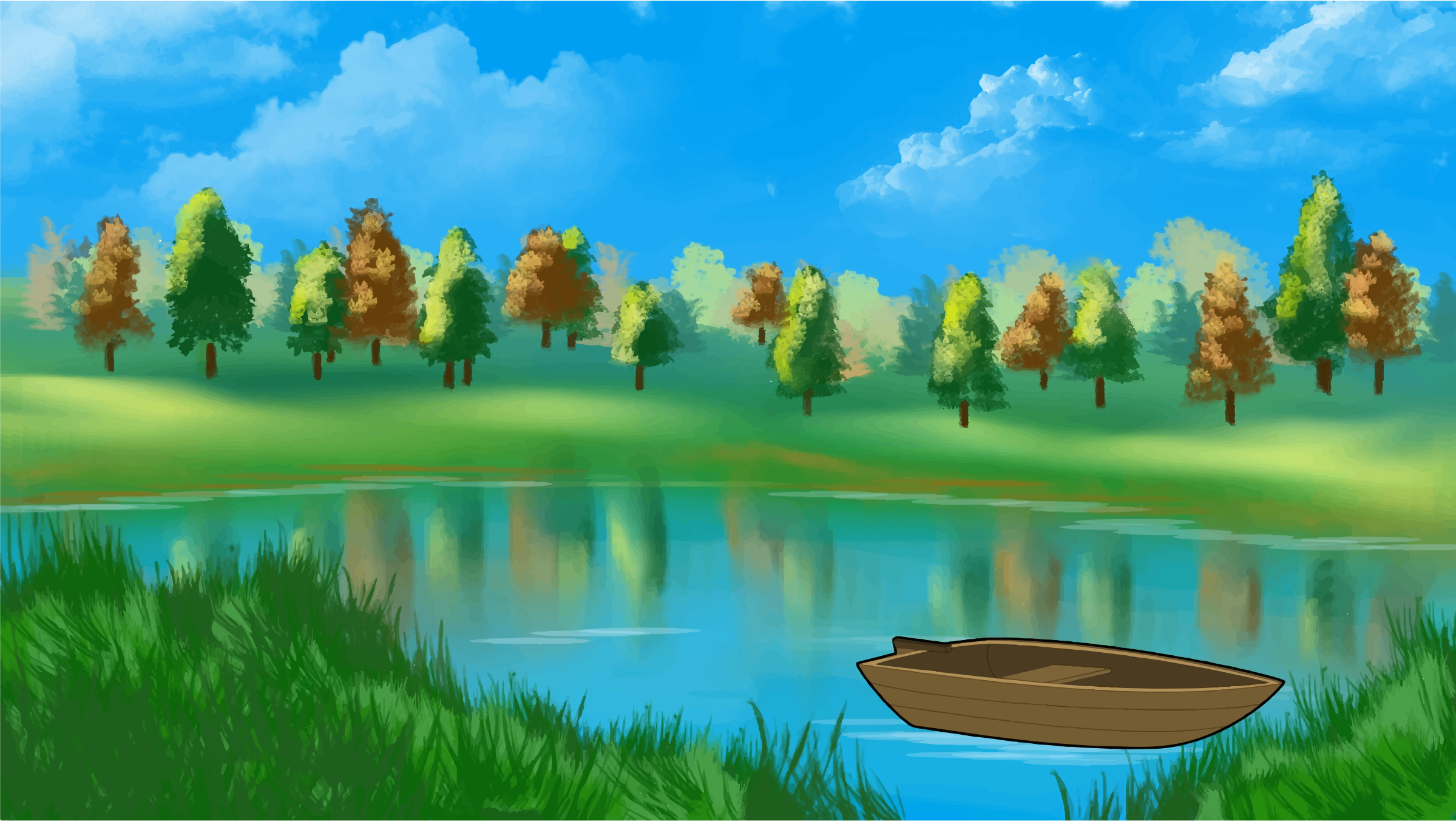 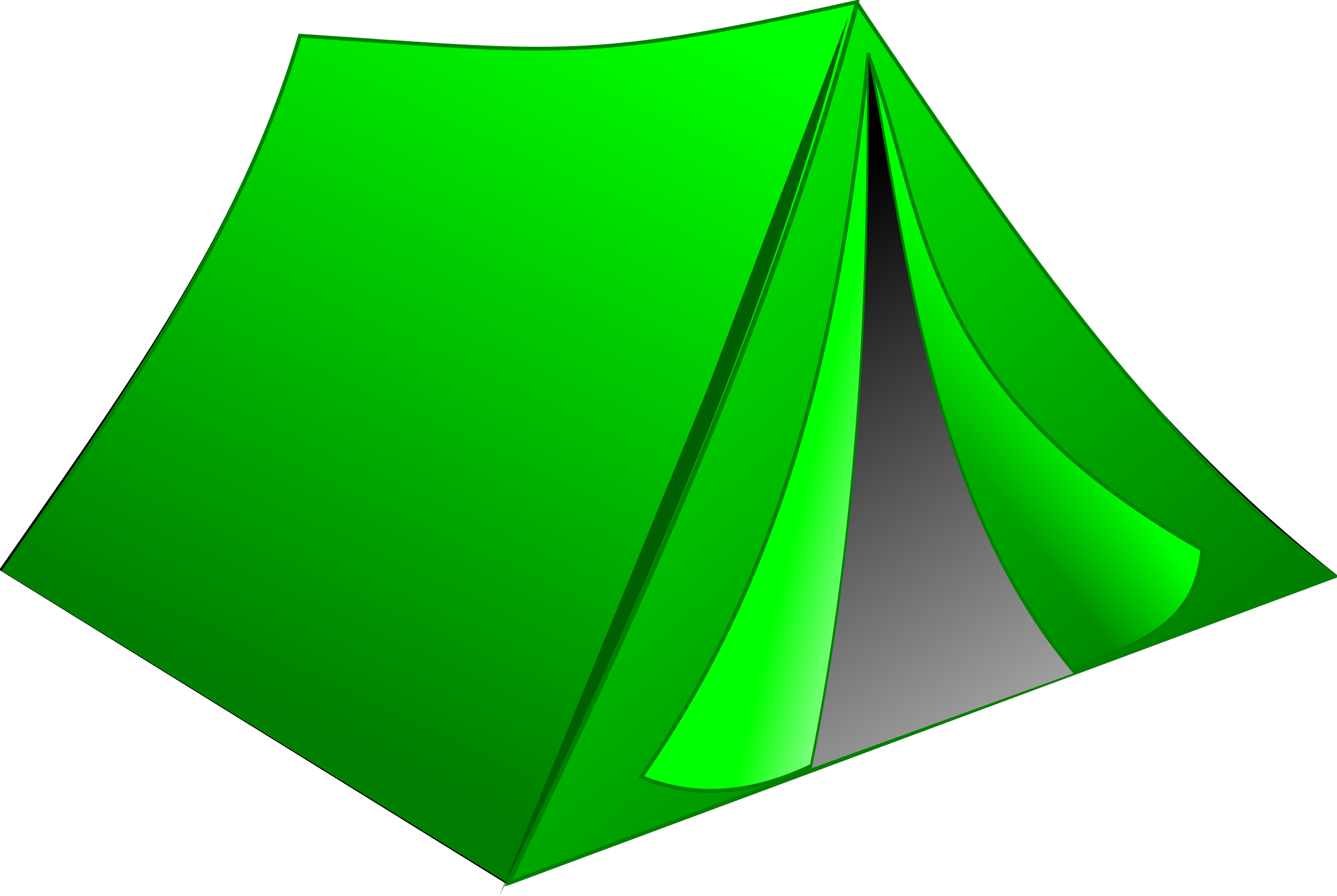 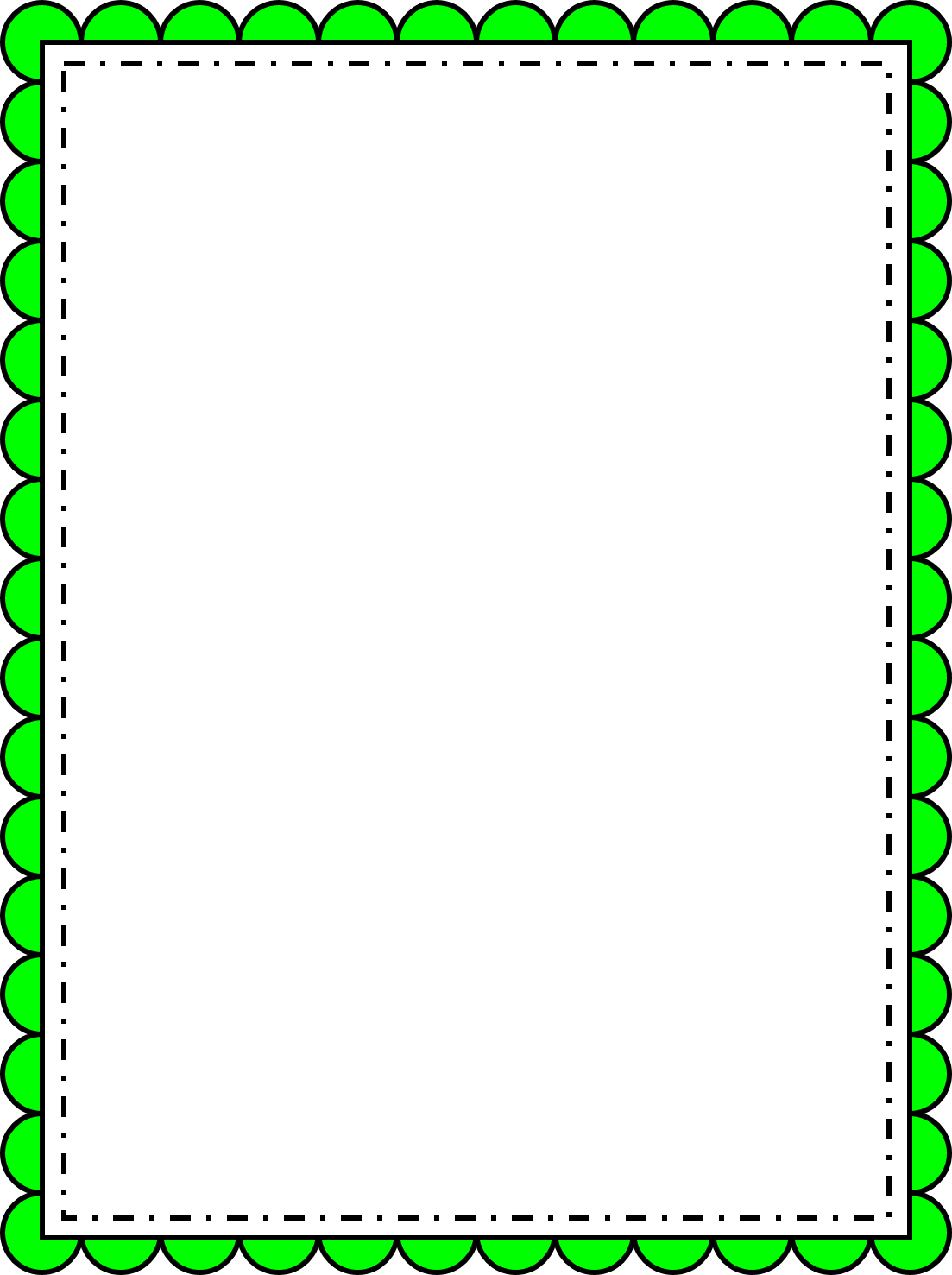 Day 5
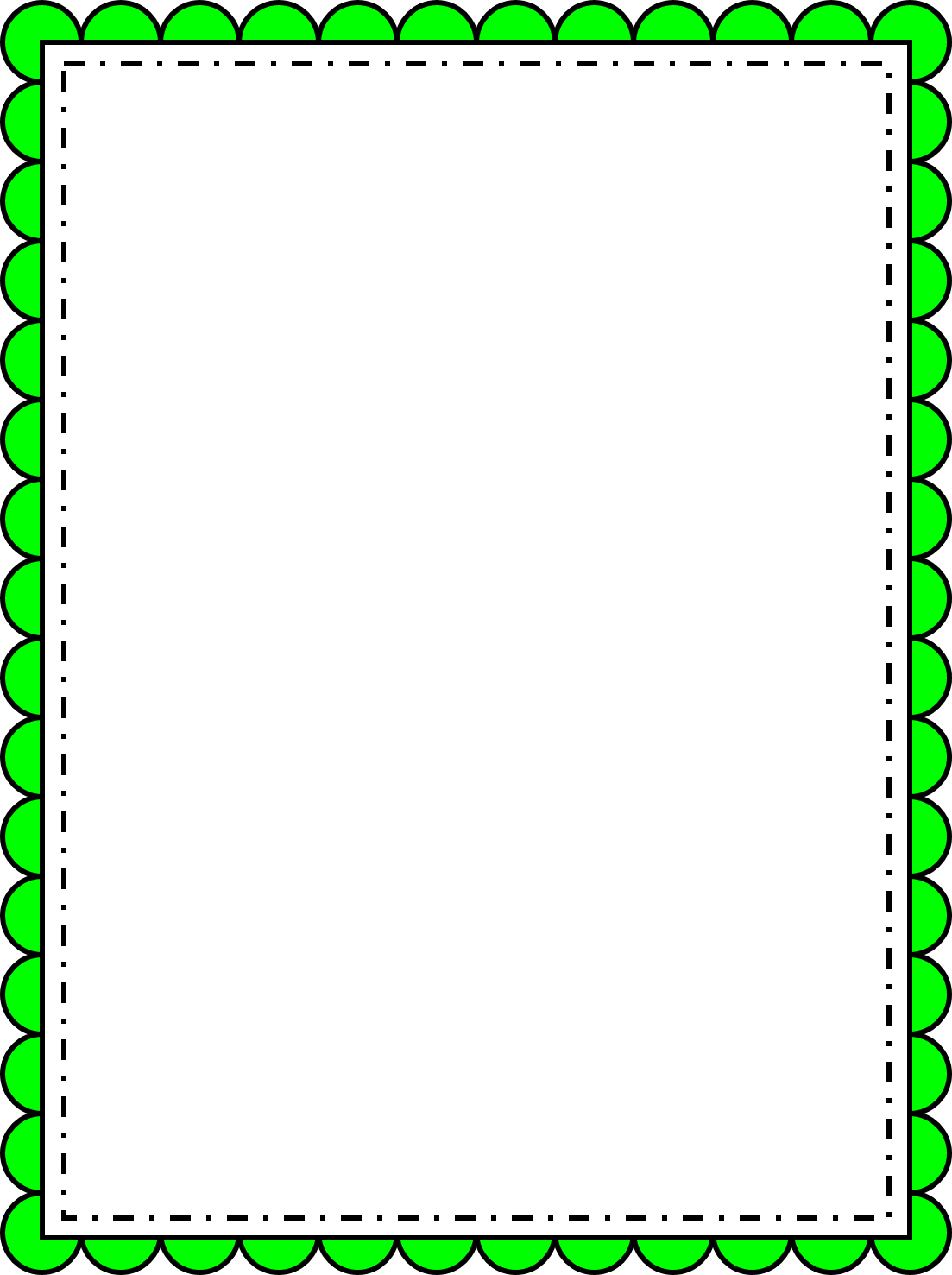 revisit
Can you remember these sounds?
s a t p i n m
m d g o c k
e u r b f l
ff ll ss ck
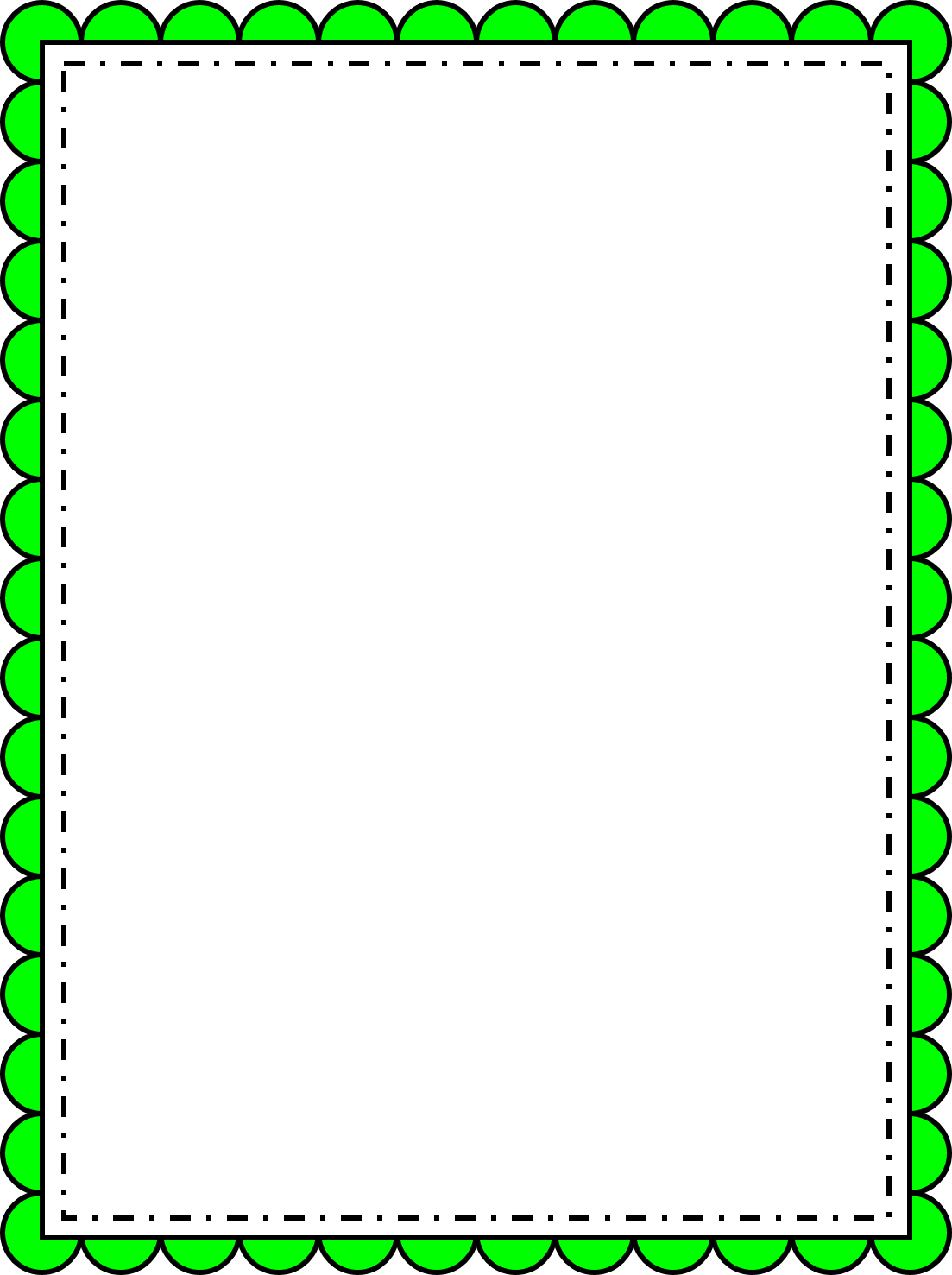 revisit
j v w x y z zz qu
ch sh th ng ai ee
igh oa ar er or ur
oo ow oi air ear
ure
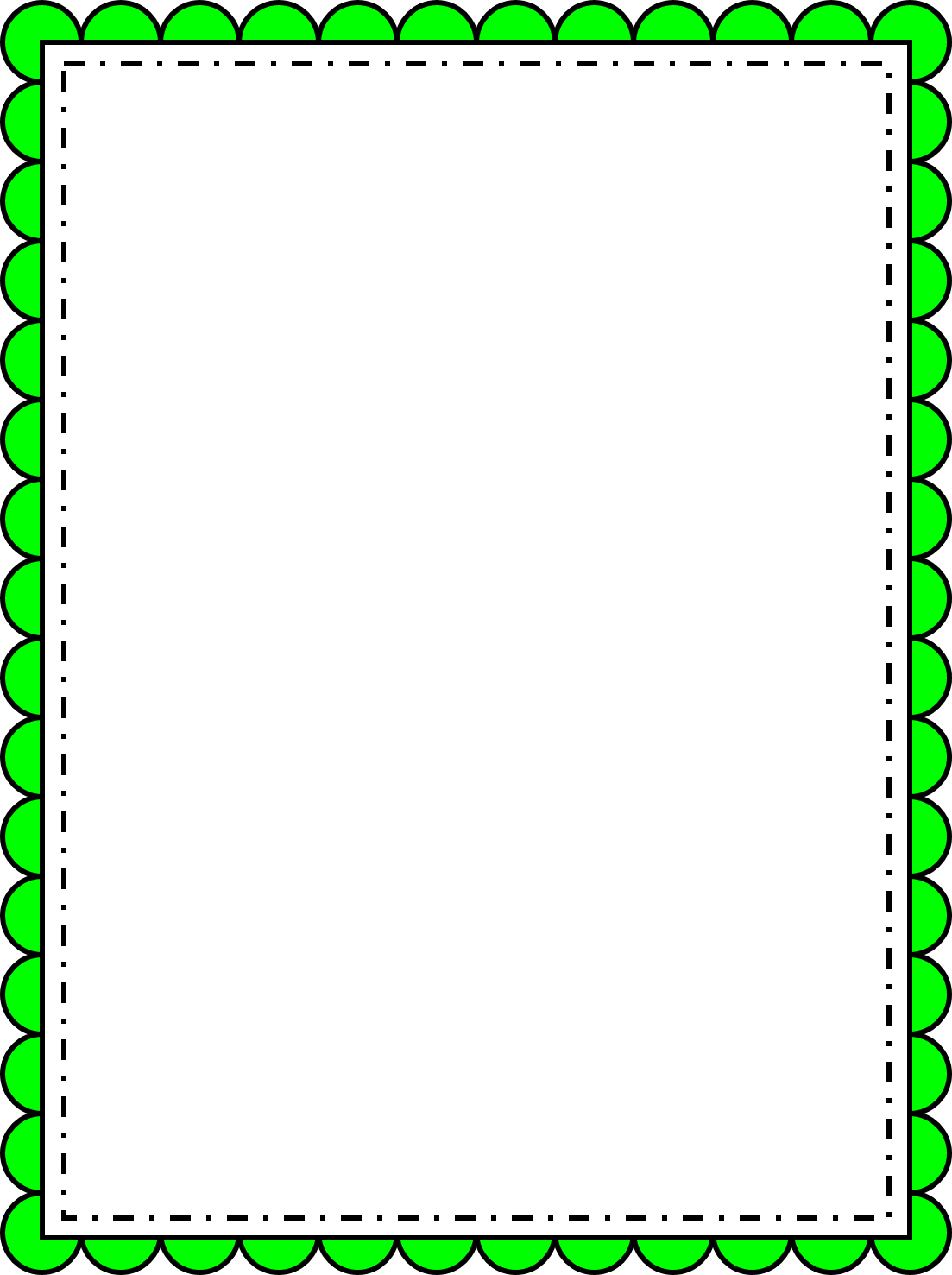 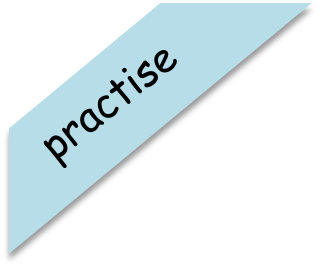 Try and spell out this word.
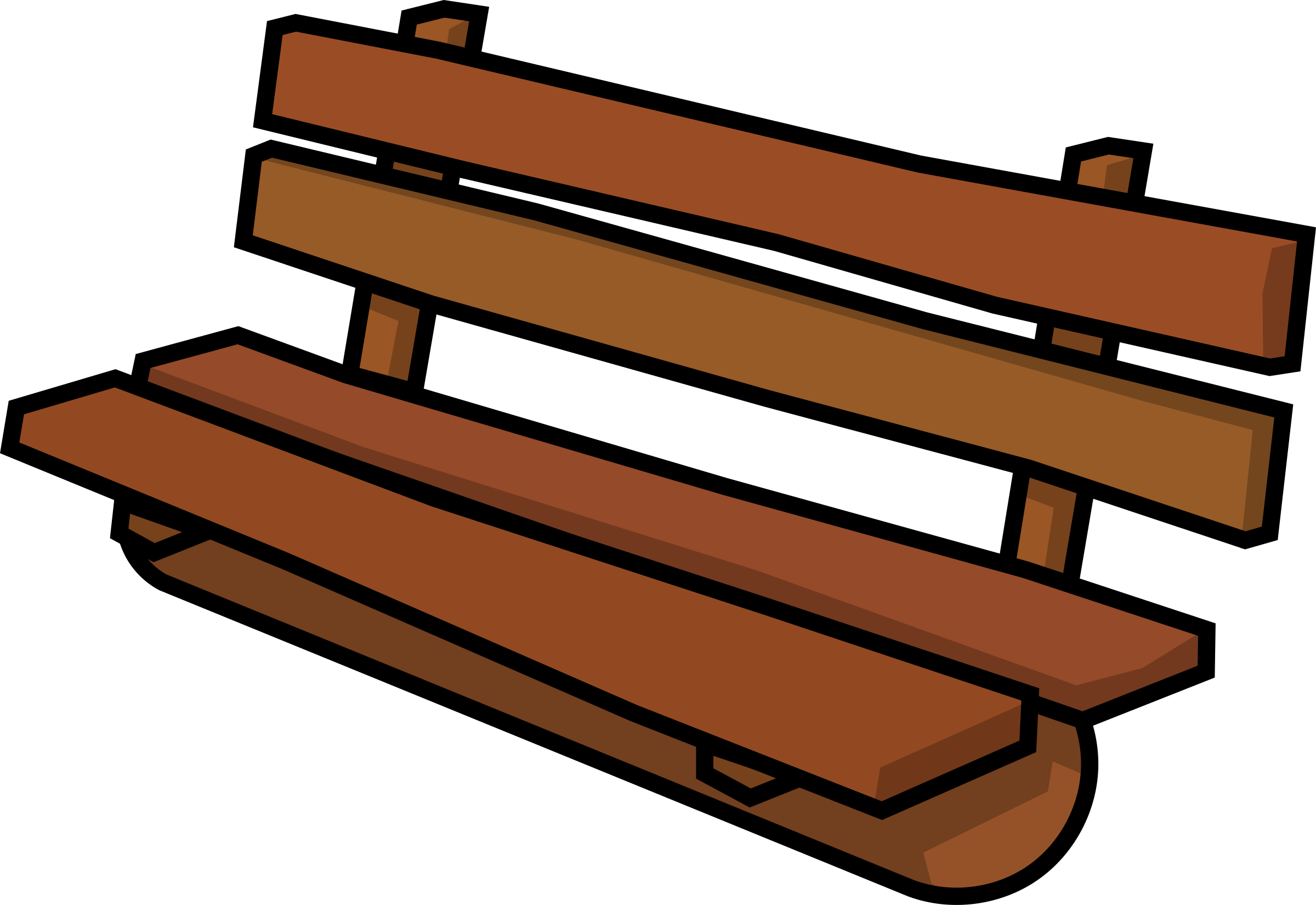 e
ch
n
b
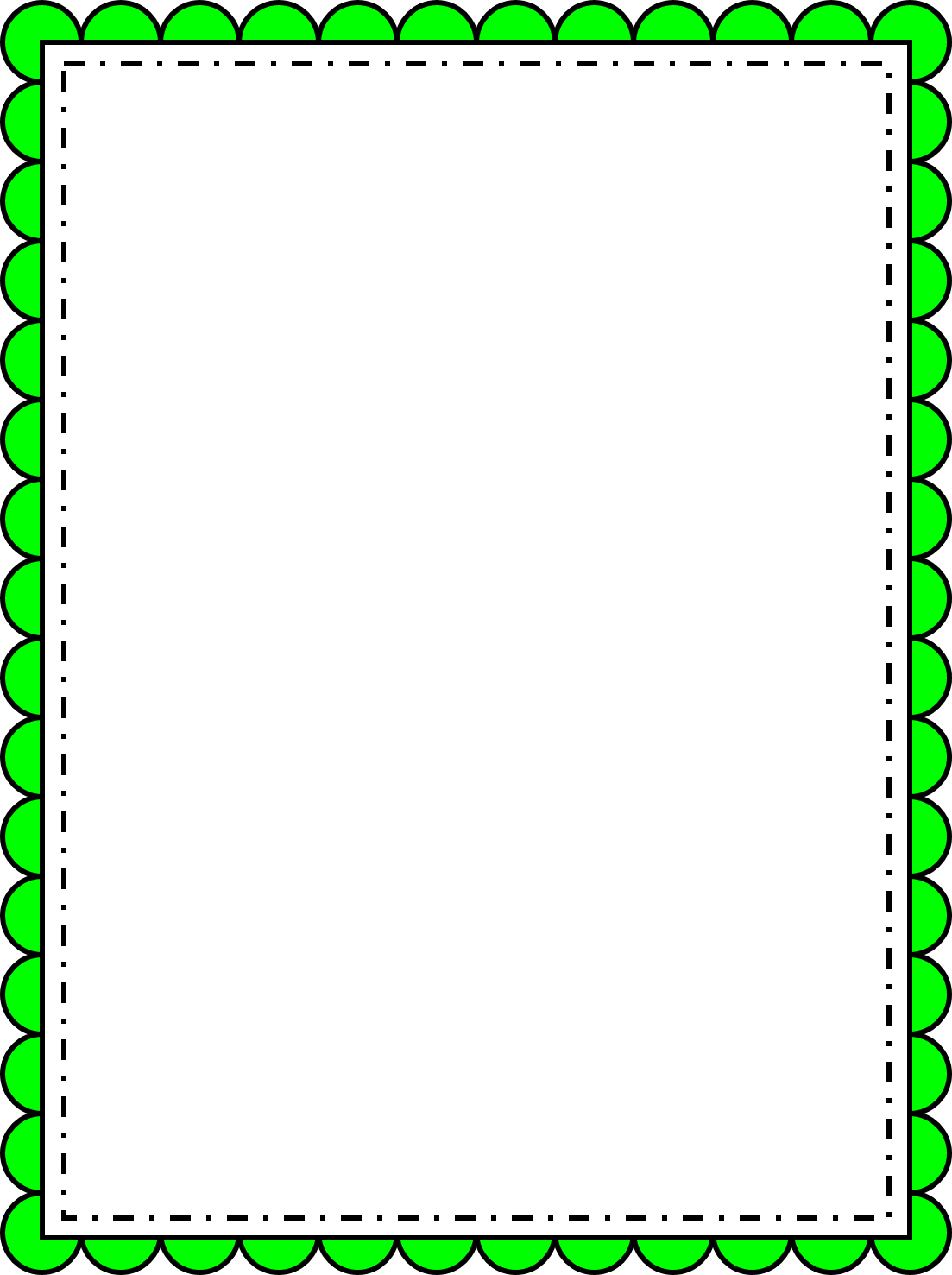 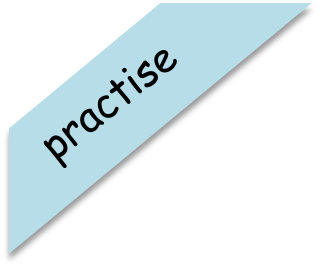 Try and spell out this word.
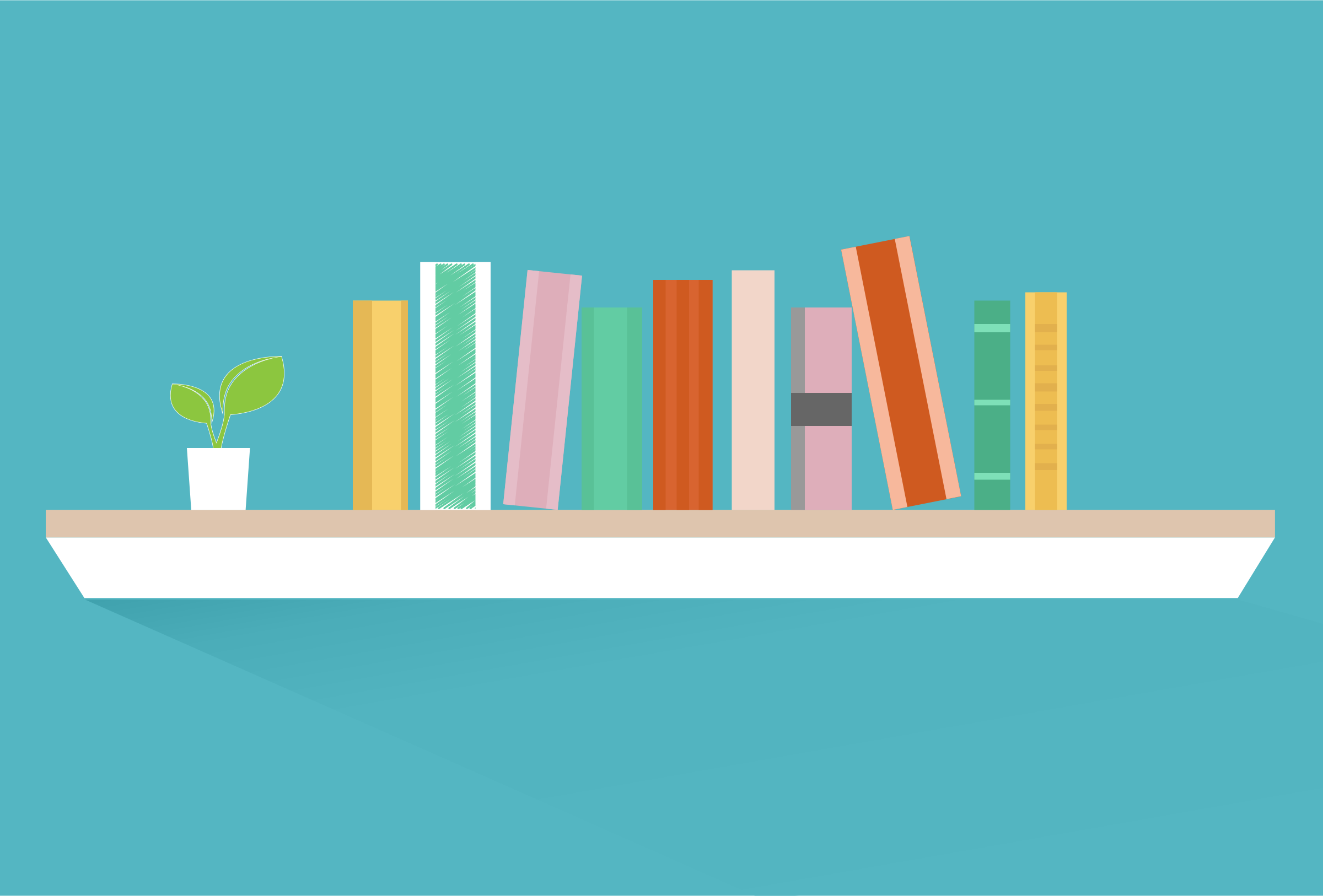 e
f
l
sh
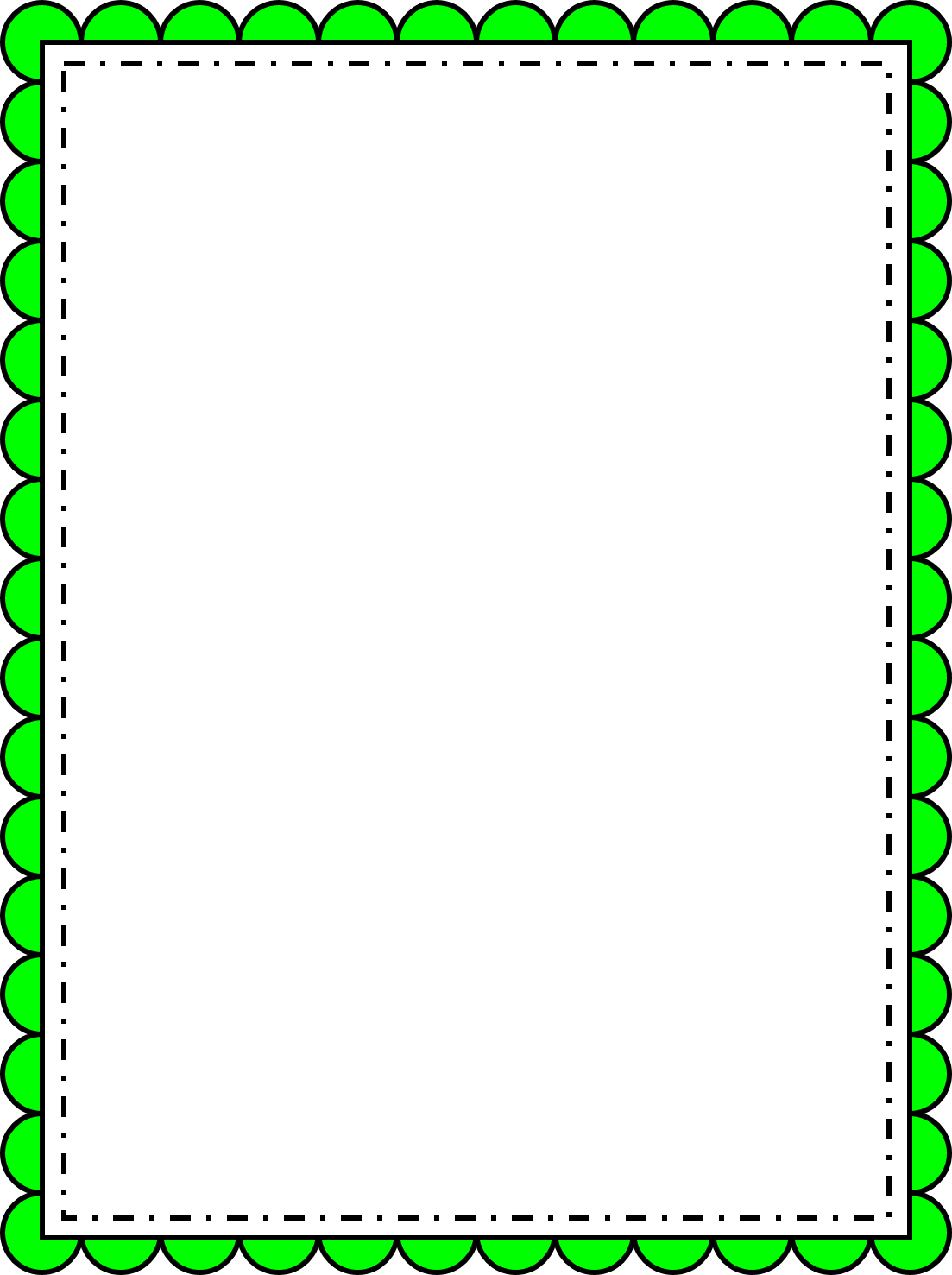 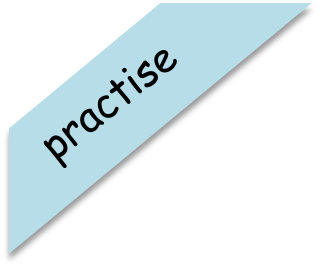 Try and spell out this word.
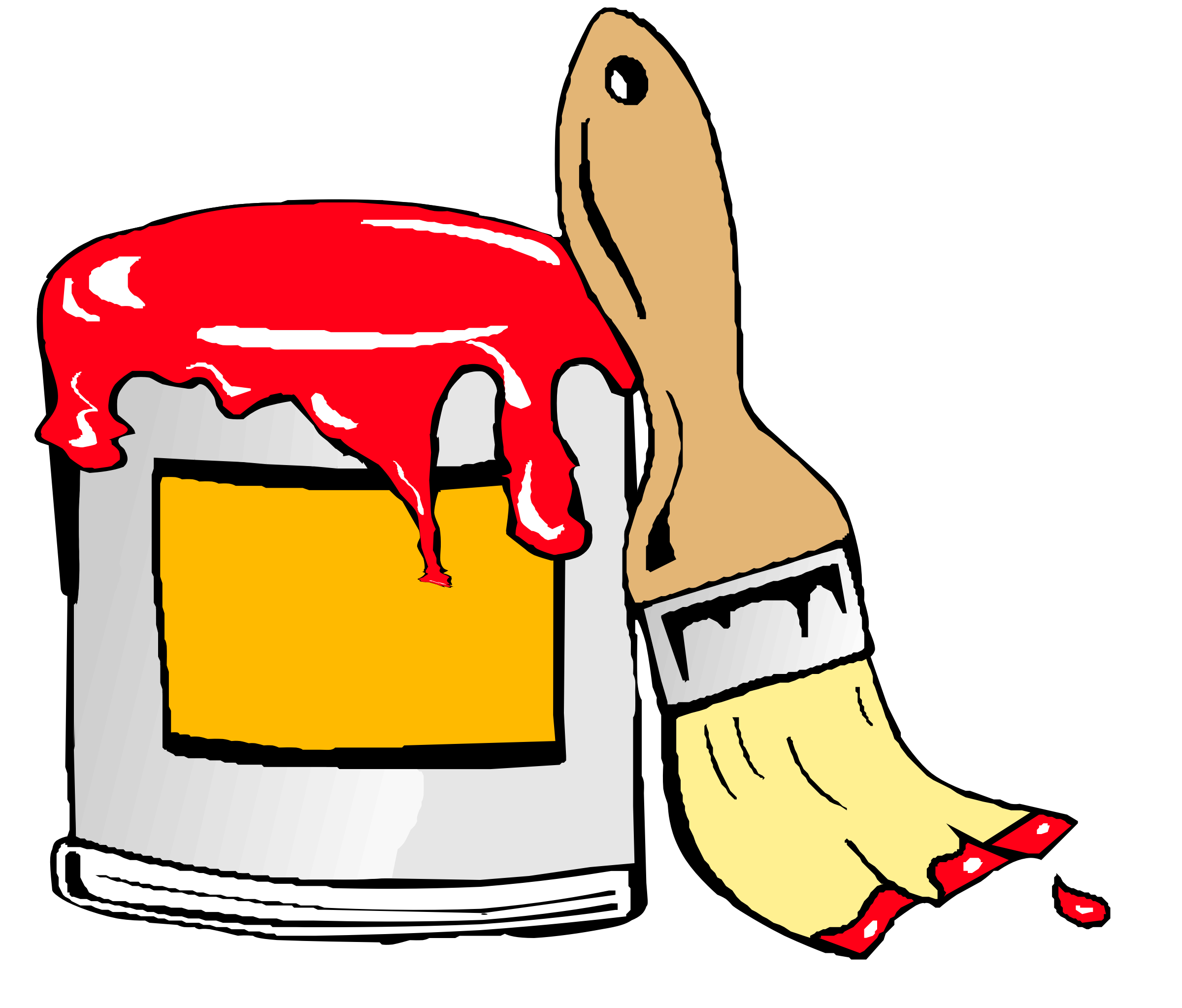 ai
t
n
p
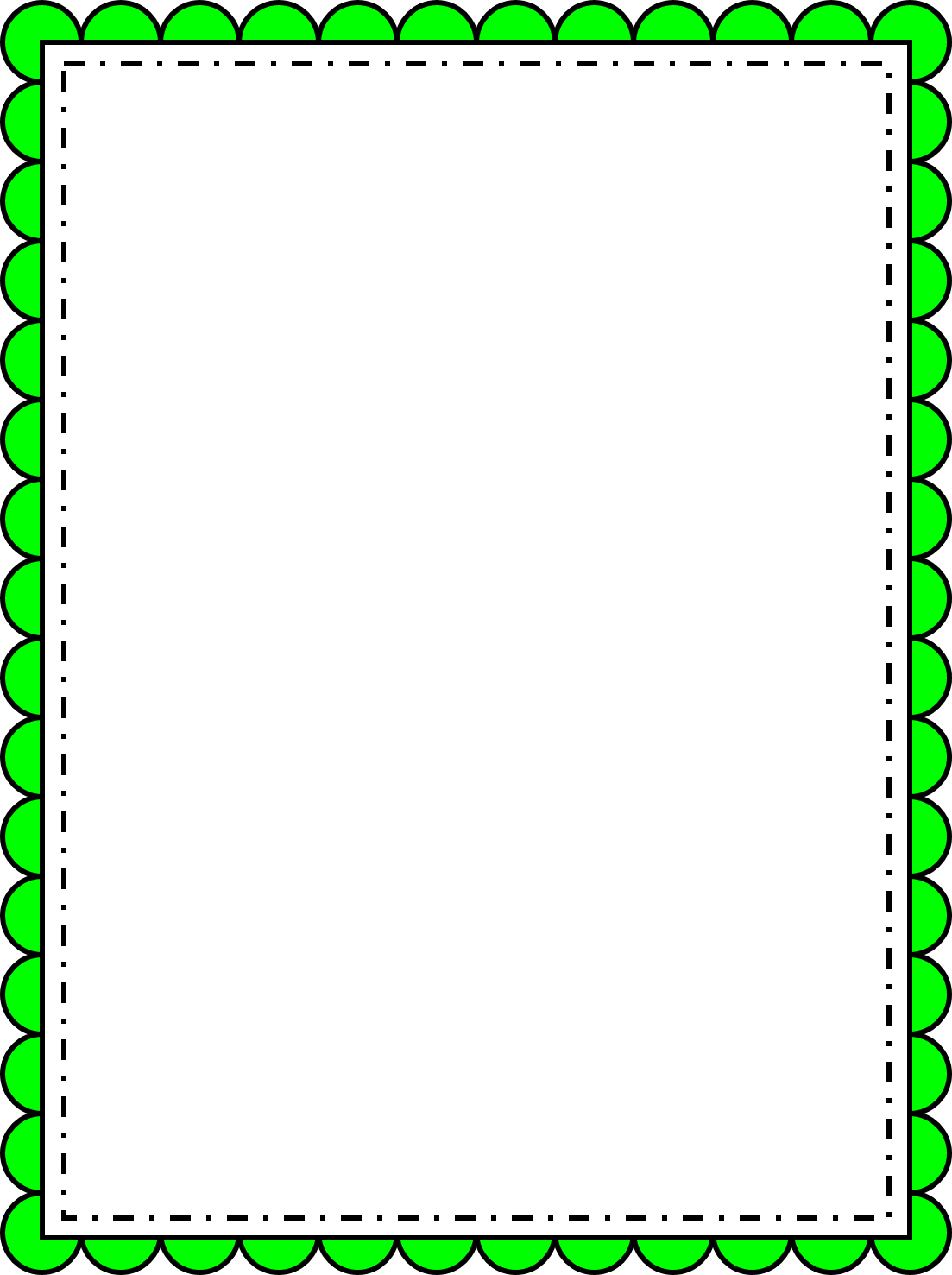 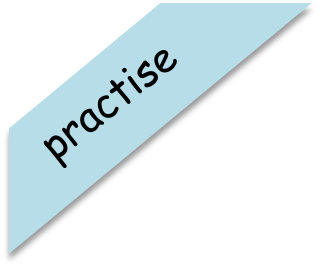 Try and spell out this word.
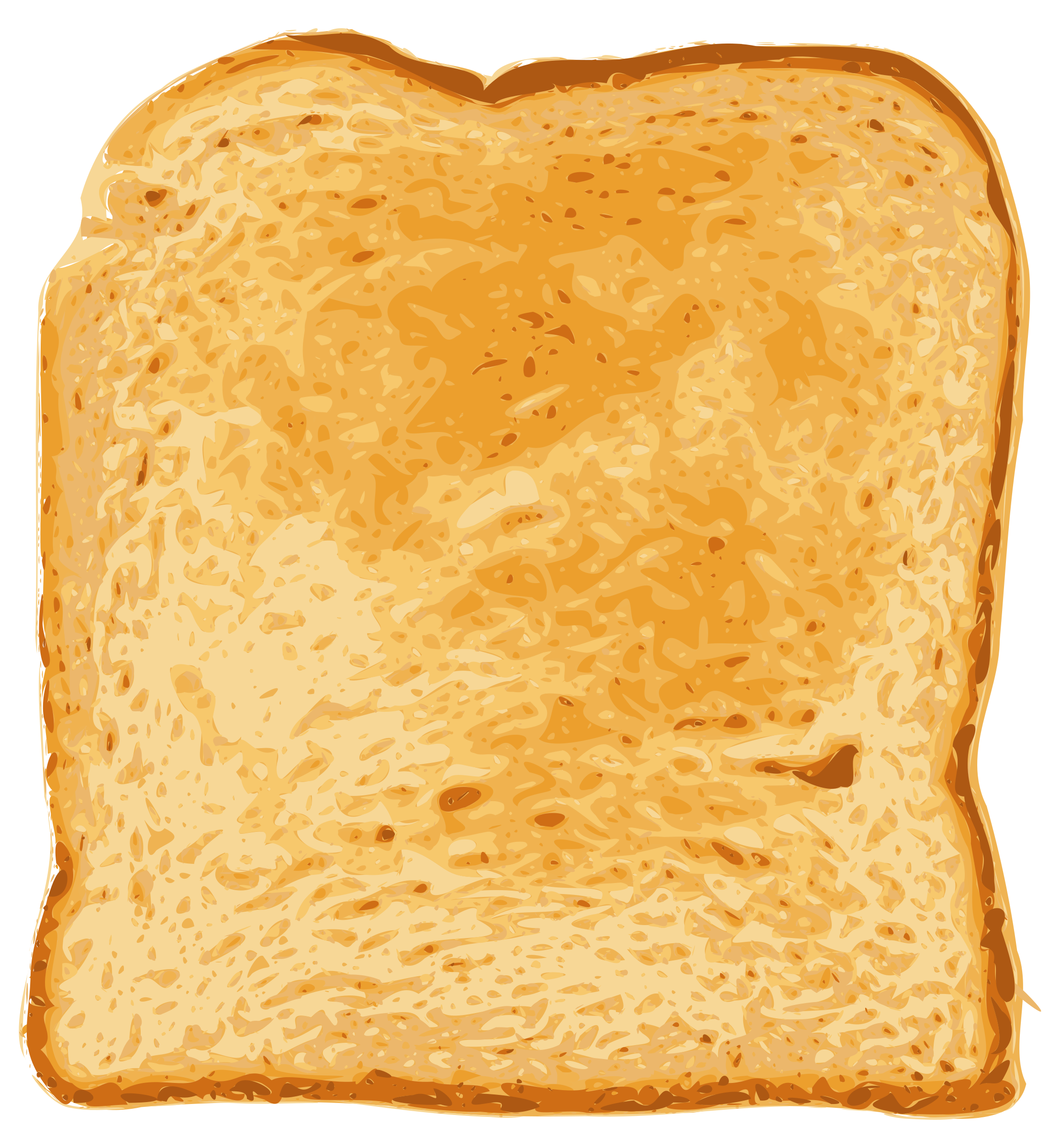 oa
t
s
t
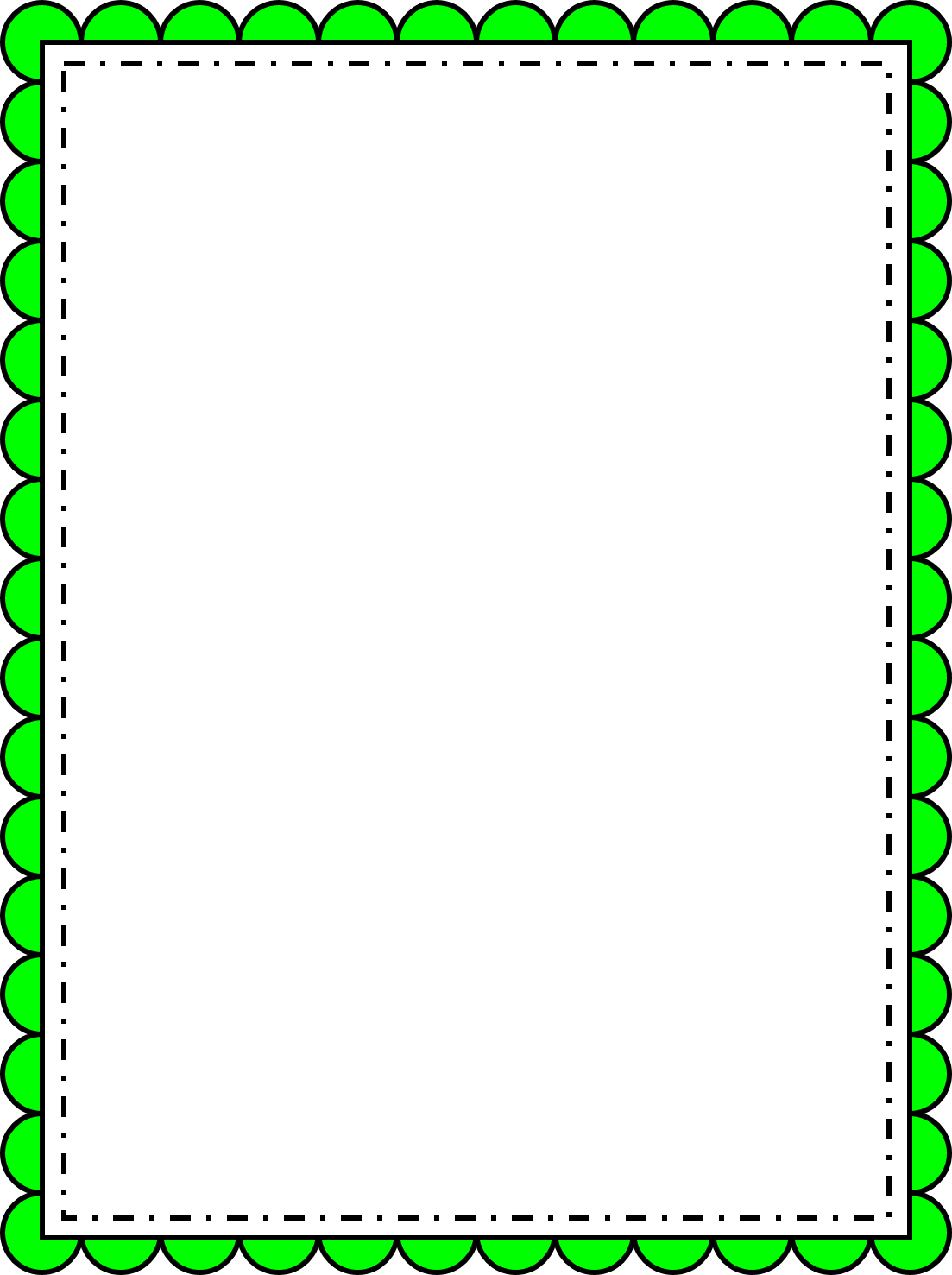 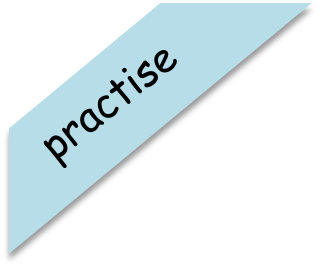 Try and spell out this word.
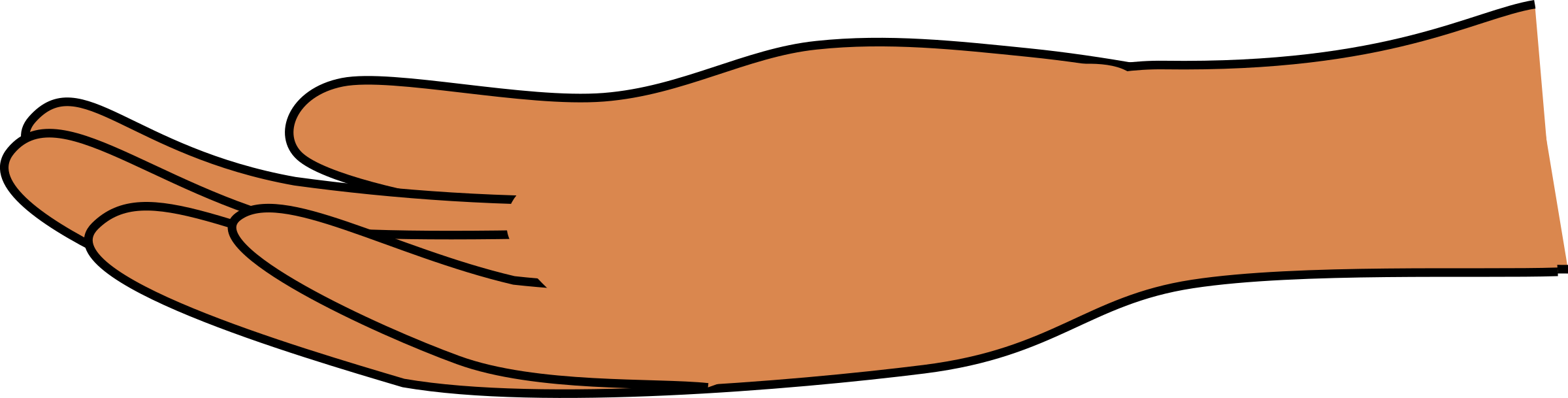 a
d
n
h
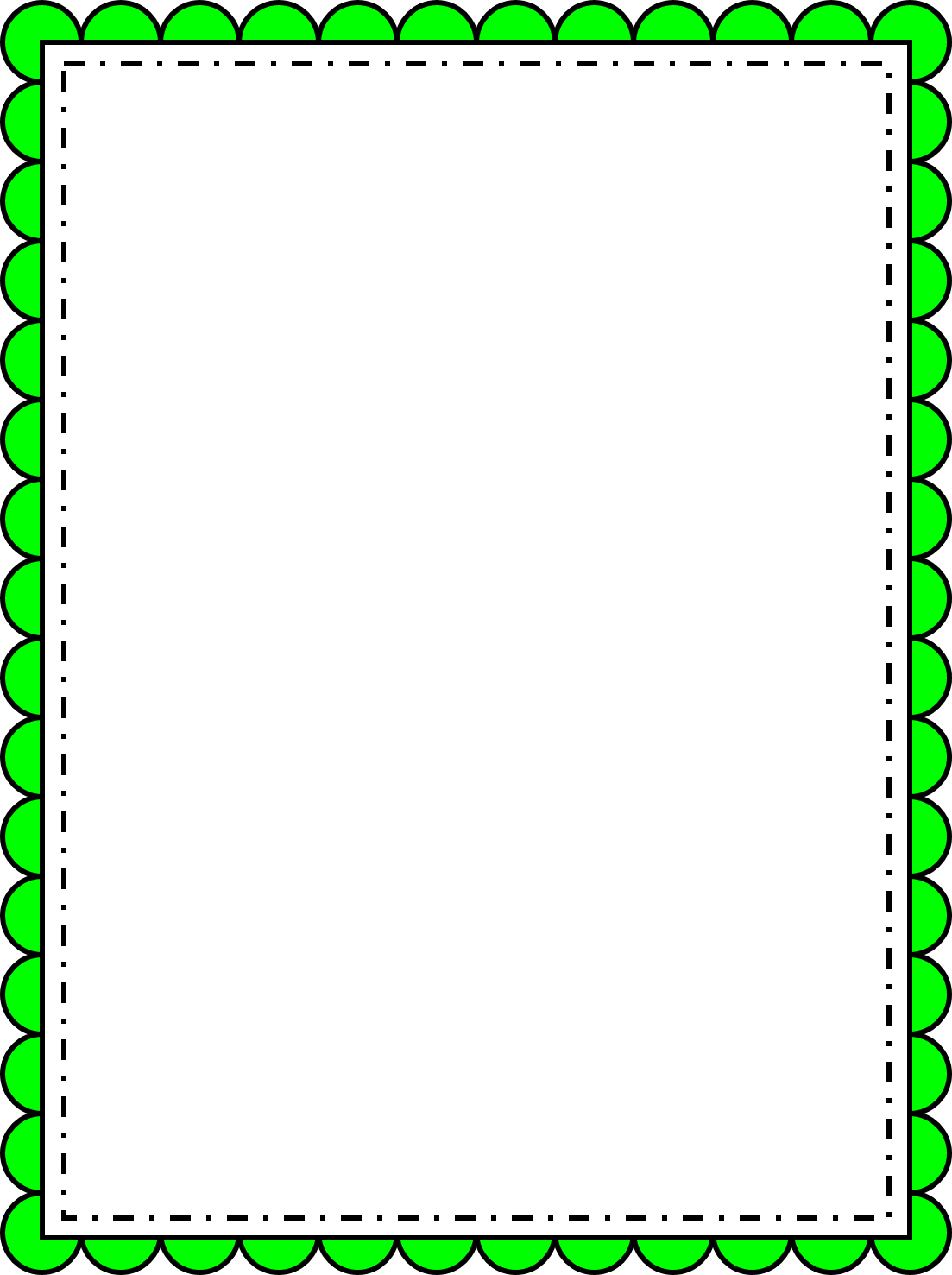 Have a go at reading this sentence:
A chimp can jump.
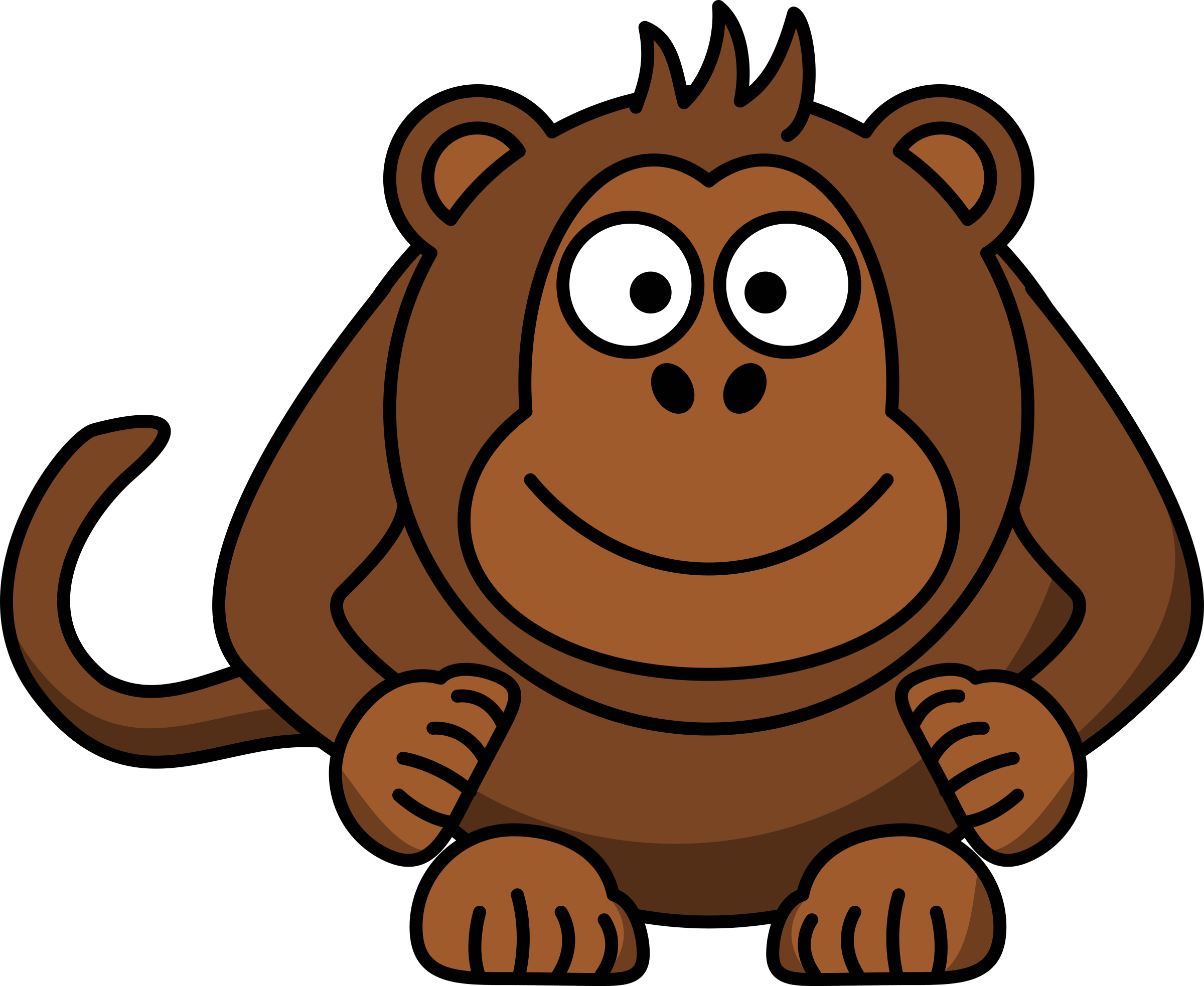